Retaining Water Ice in Regolith at Vacuum - T519
VDR 2
November 14, 2023
Team Introductions
Katherine Mesa
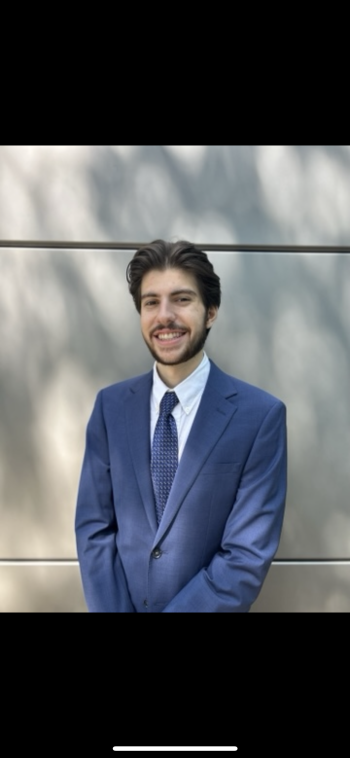 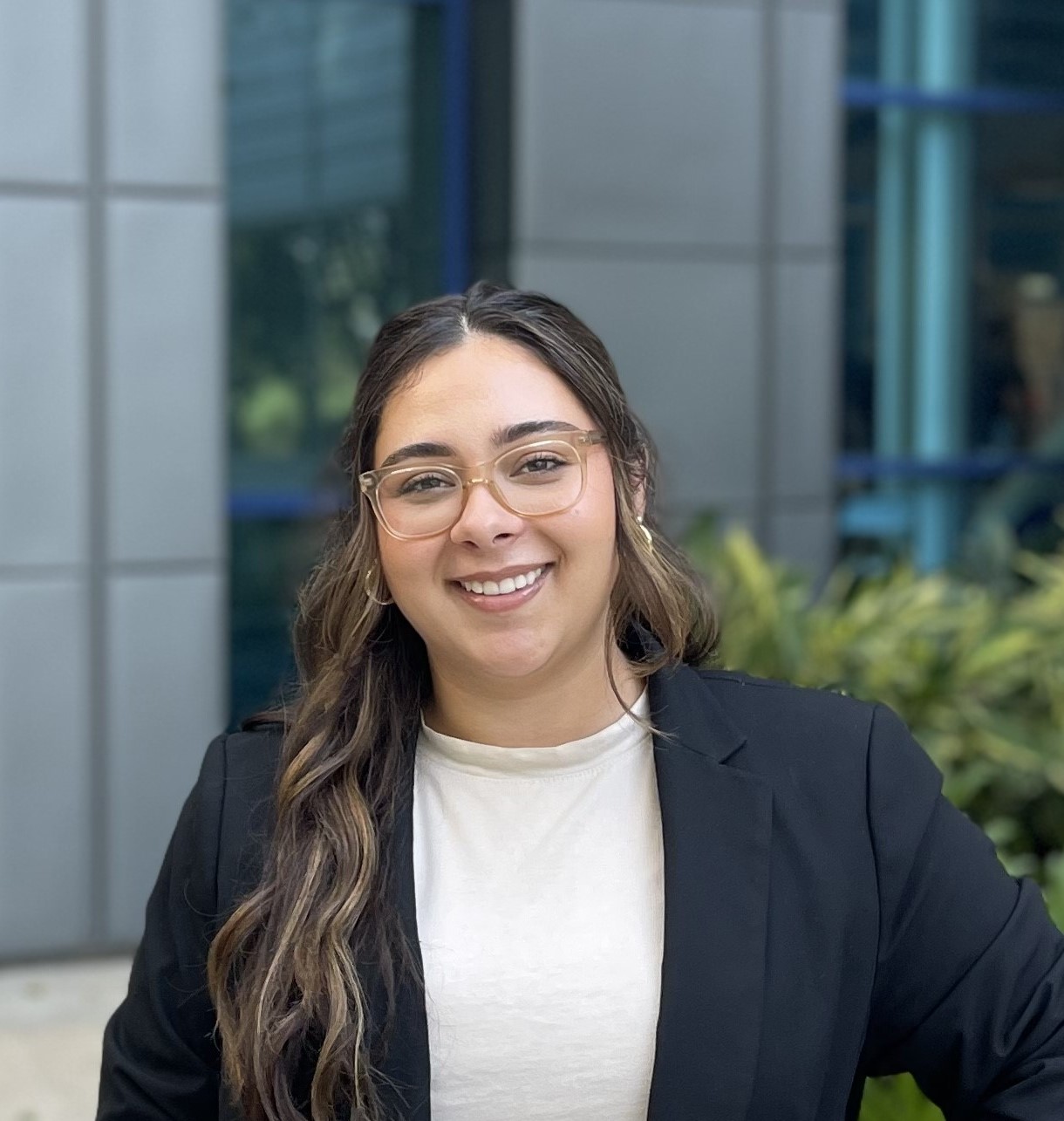 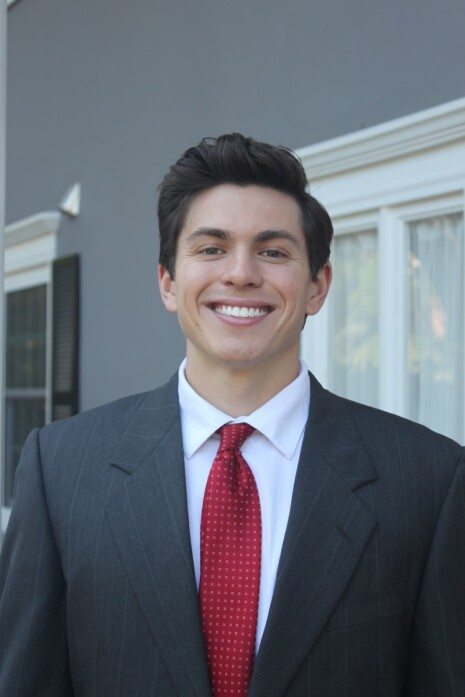 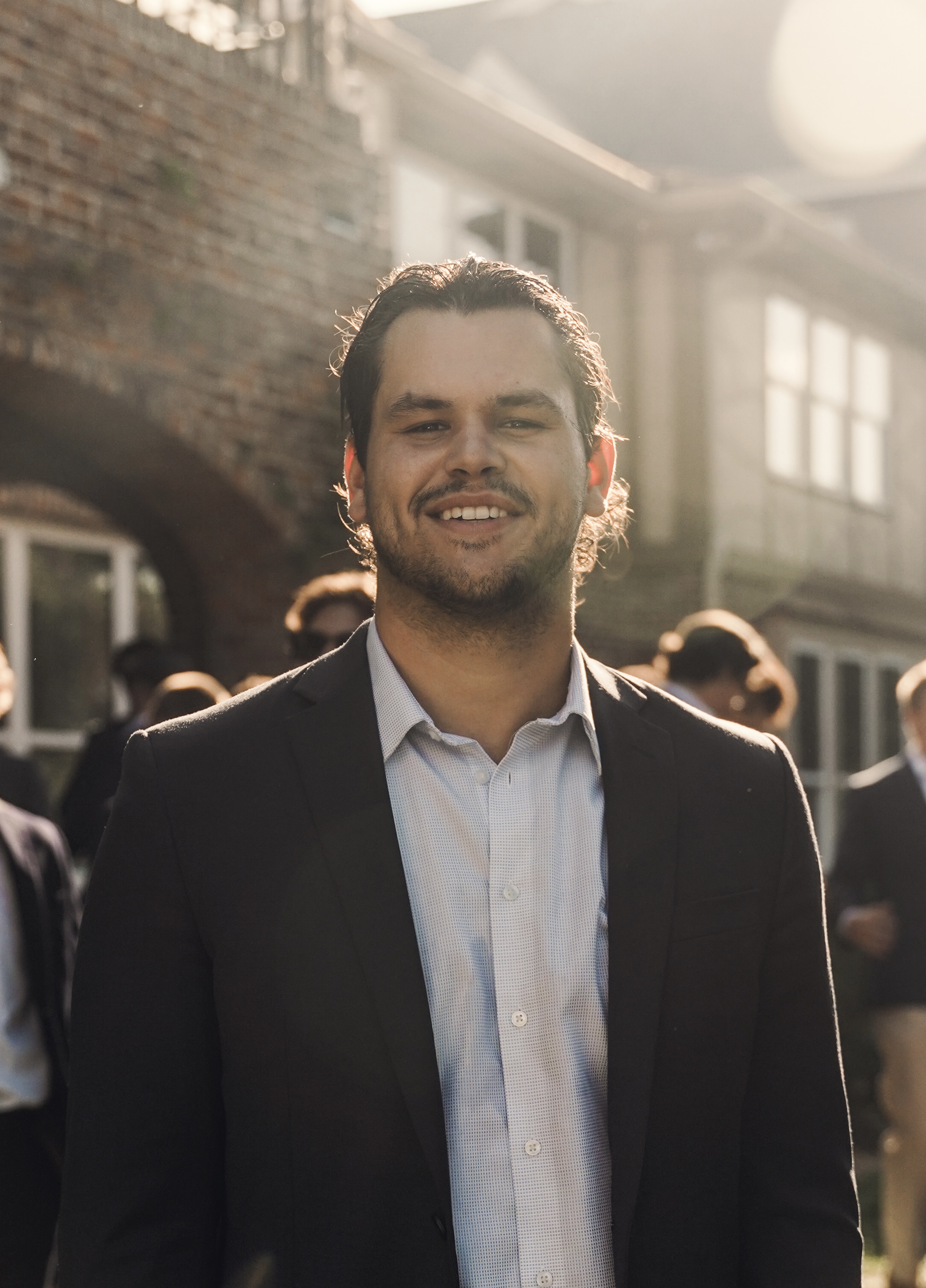 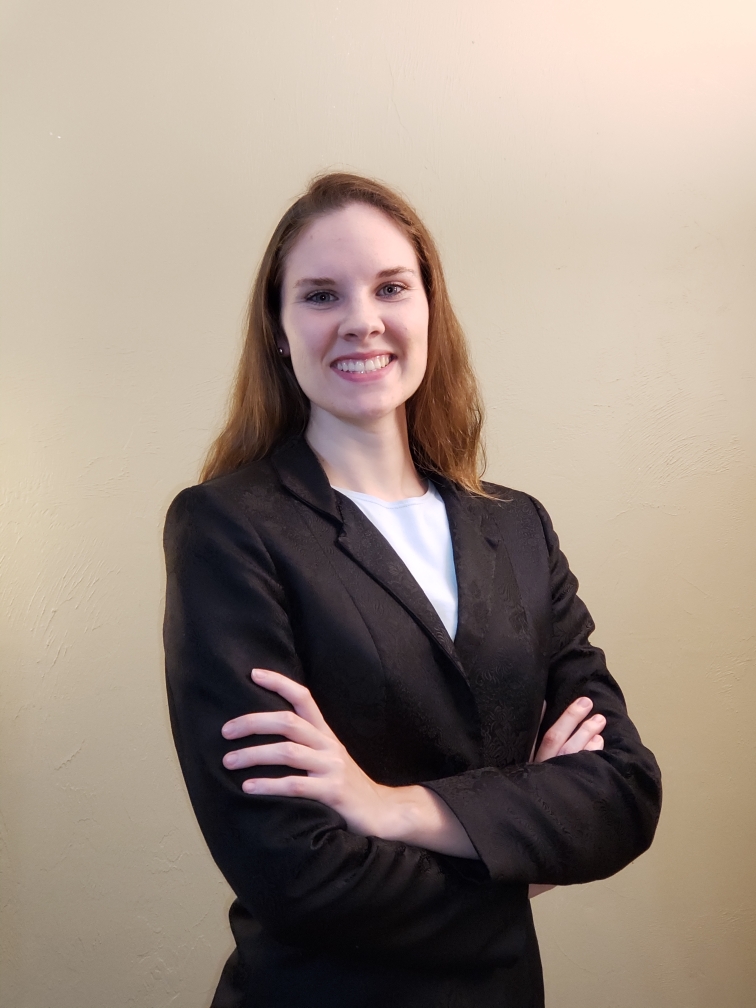 Megan Reid
Design Engineer
Trent Walker
Thermal Fluids Engineer
Katherine Mesa
Fluid Test Engineer
Luke Leibkuchler
Systems Engineer
Kevin Hernandez Lichtl
Astronautical Engineer
2
Katherine Mesa
Sponsor and Advisor
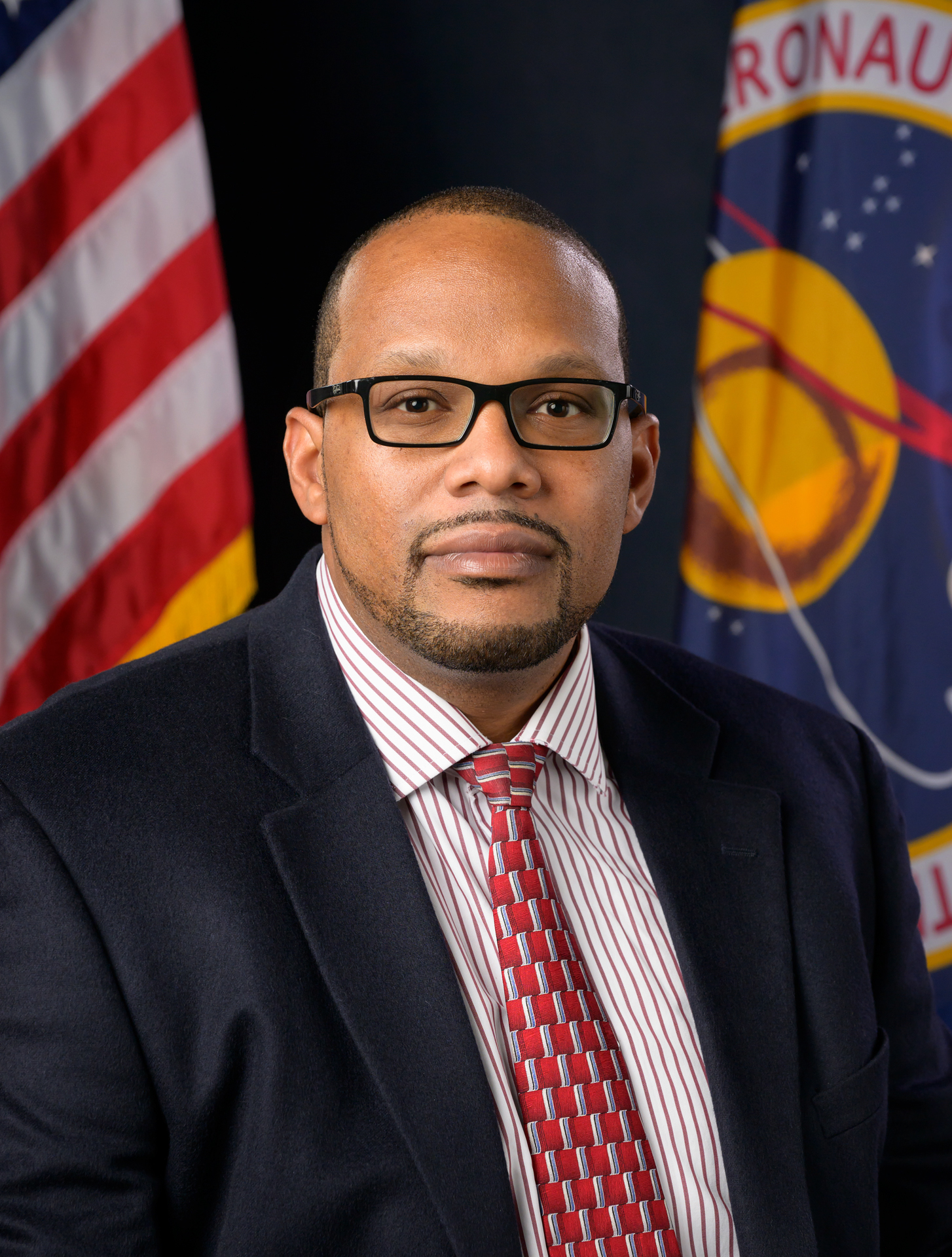 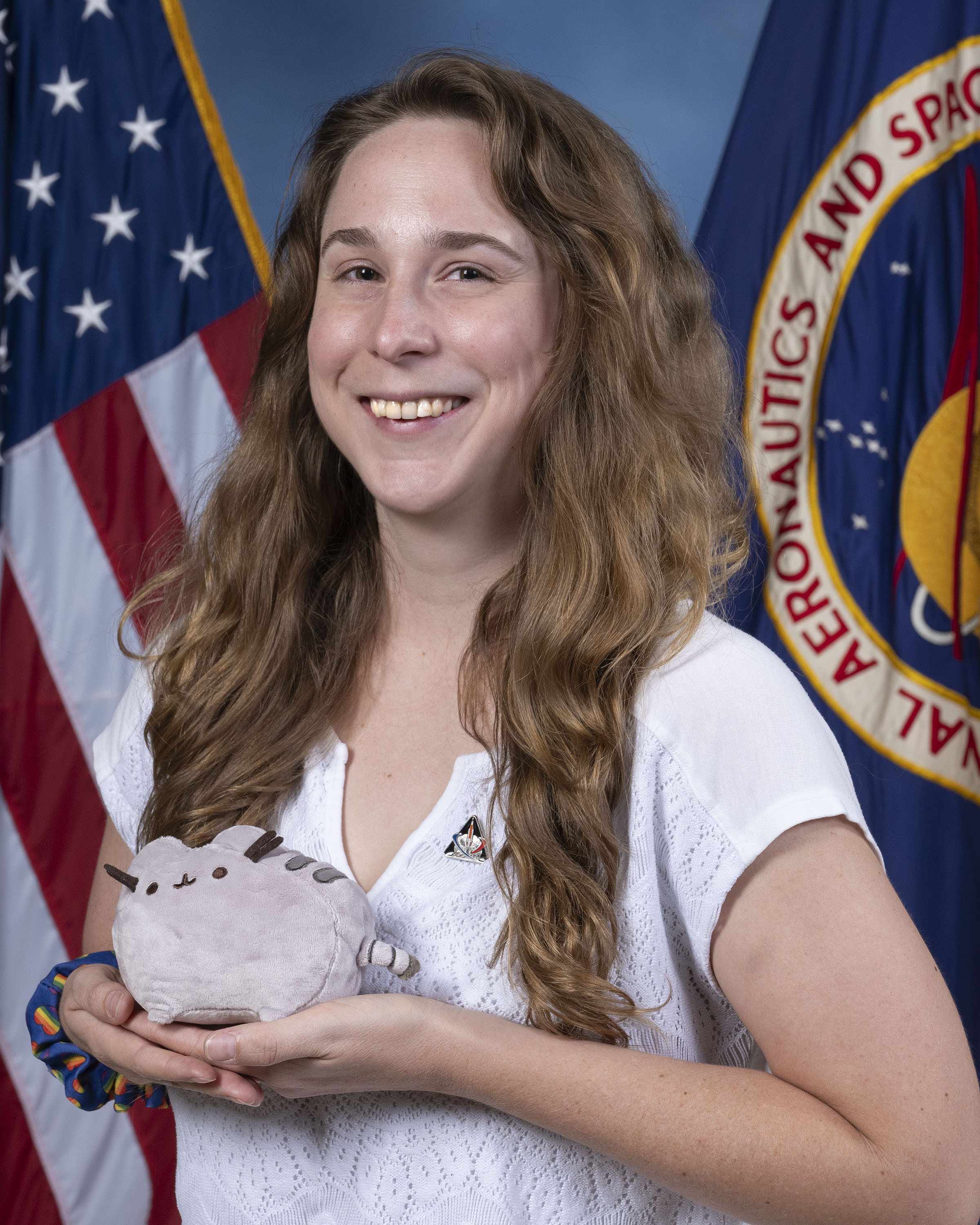 Annette Gray
NASA-Marshall Space Flight Center
Mentor
Marvin Barnes
NASA-Marshall Space Flight Center
Sponsor
Dr. Shayne McConomy
FAMU-FSU College of Engineering
Advisor
3
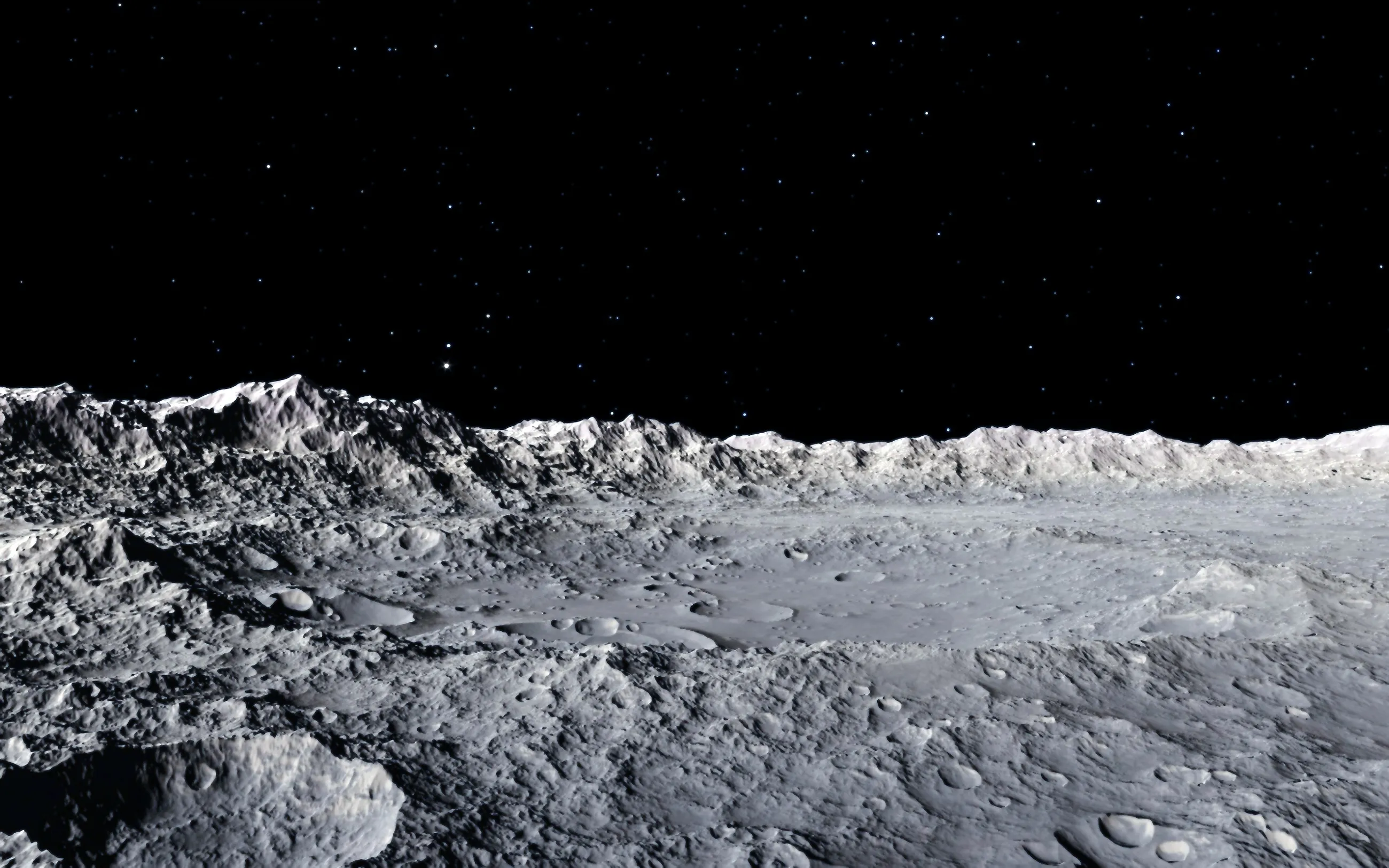 Katherine Mesa
Objective
Develop a solution to maintain water ice in regolith at high vacuum pressure
4
Katherine Mesa
Background
Regolith is the layer of rock and dust on the moon

Highly insulative
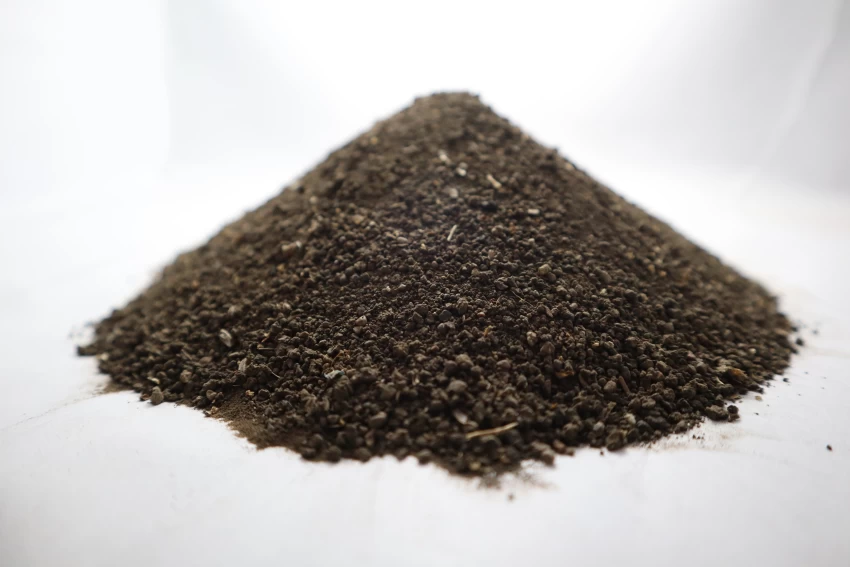 5
[Speaker Notes: Made of rock chips, mineral fragments, impact and volcanic glasses and a Moon component called “agglutinates”]
Katherine Mesa
Background
Regolith is the layer of rock and dust on the moon

Highly insulative
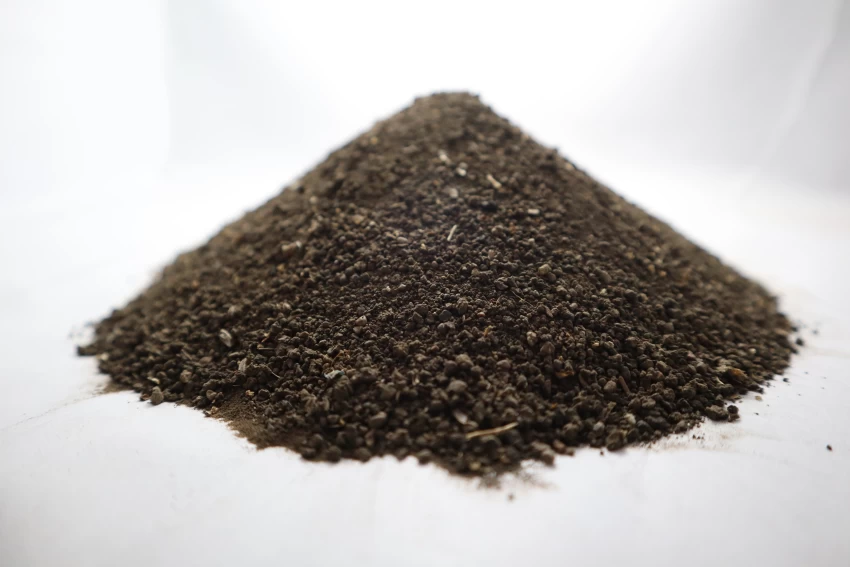 PLANET Chamber

High-fidelity lunar surface environment inside a high-vacuum chamber at NASA
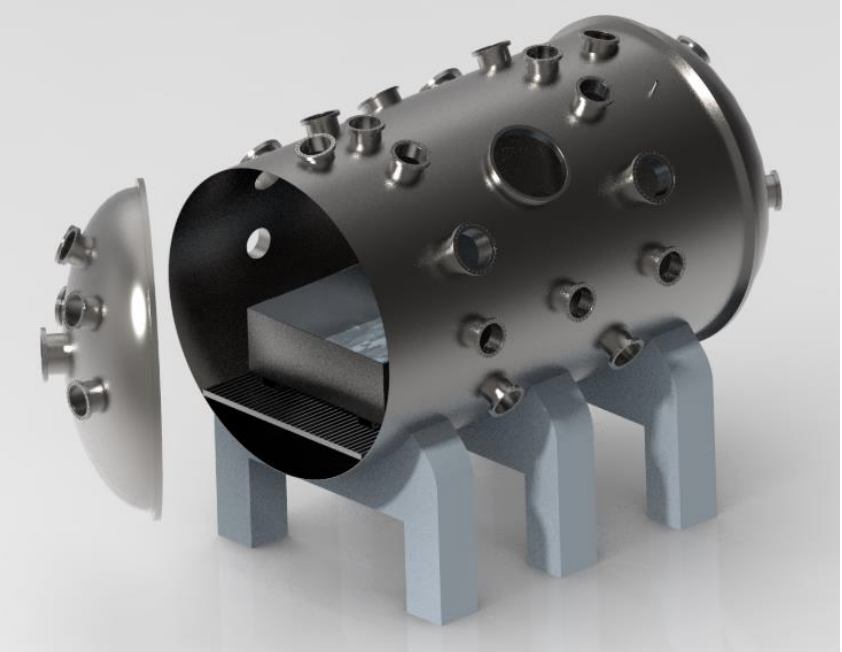 6
[Speaker Notes: Made of rock chips, mineral fragments, impact and volcanic glasses and a Moon component called “agglutinates”]
Customer Needs
Katherine Mesa
Uniform
 Properties
Monitor 
Properties
Water 
Phase
PLANET
Chamber
Pressure
Maintain water in the solid phase

Water will be in the regolith
7
Customer Needs
Katherine Mesa
Uniform
 Properties
Monitor 
Properties
Water 
Phase
PLANET
Chamber
Pressure
Maintain water in the solid phase

Water will be in the regolith
Operates in atmospheric to high vacuum pressure

Mimics space environment
8
Customer Needs
Katherine Mesa
Uniform
 Properties
Monitor 
Properties
Water 
Phase
PLANET
Chamber
Pressure
Reaches desired moisture, pressure, and temperature in regolith
Maintain water in the solid phase

Water will be in the regolith
Operates in atmospheric to high vacuum pressure

Mimics space environment
9
Customer Needs
Katherine Mesa
Uniform
 Properties
Monitor 
Properties
Water 
Phase
PLANET
Chamber
Pressure
Reaches desired moisture, pressure, and temperature in regolith
Maintain water in the solid phase

Water will be in the regolith
Operates in atmospheric to high vacuum pressure

Mimics space environment
Ability to monitor  moisture, pressure, and temperature in regolith
10
Customer Needs
Katherine Mesa
Uniform
 Properties
Monitor 
Properties
Water 
Phase
PLANET
Chamber
Pressure
Reaches desired moisture, pressure, and temperature in regolith
Maintain water in the solid phase

Water will be in the regolith
Operates in atmospheric to high vacuum pressure

Mimics space environment
Ability to monitor  moisture, pressure, and temperature in regolith
Fits into and is compatible with the PLANET Chamber
11
Katherine Mesa
Functional Decomposition
12
Katherine Mesa
Critical Functions
Pre Pump Down
Post Pump Down
Control Water Composition
Cool Entire Mass to Cryogenic Temperatures
Pump to High Vacuum
13
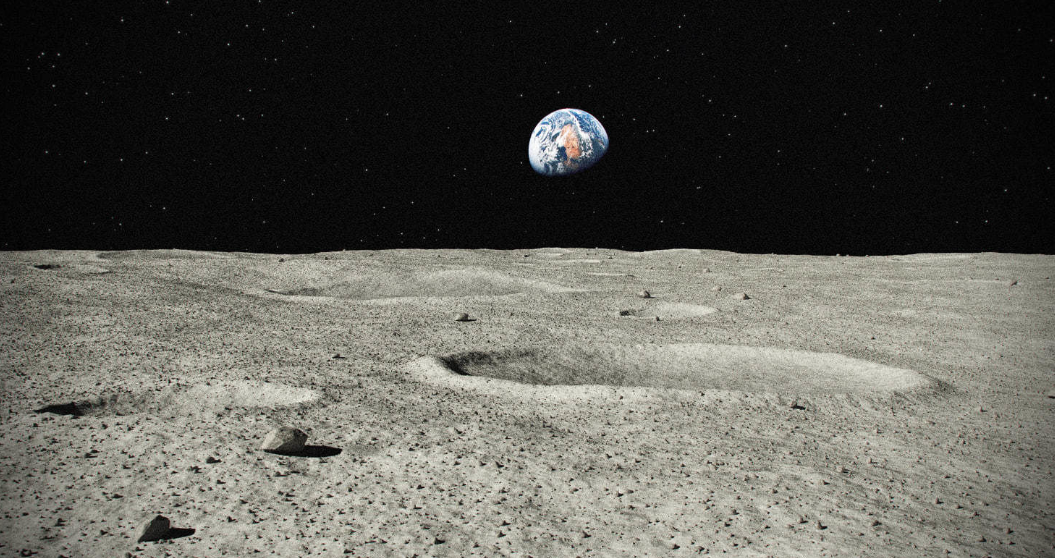 Trent Walker
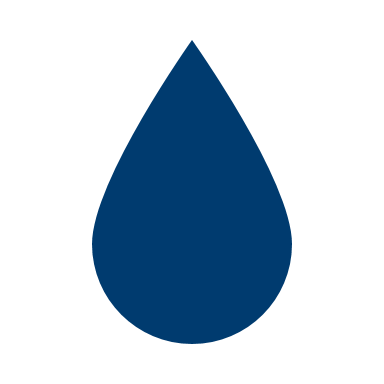 Targets and Metrics
14
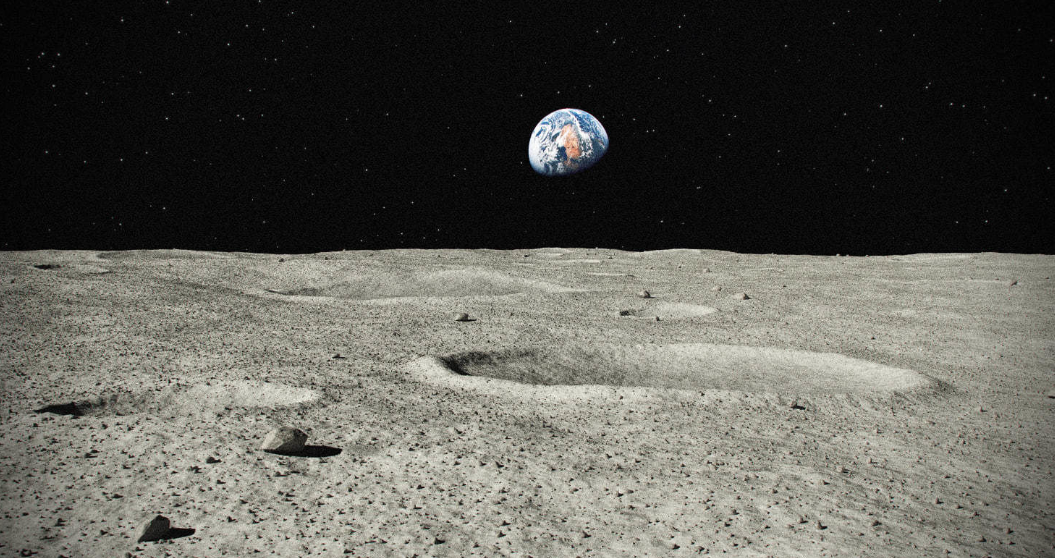 Trent Walker
Targets and Metrics
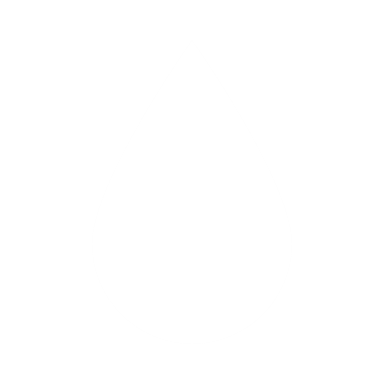 4-10%
15
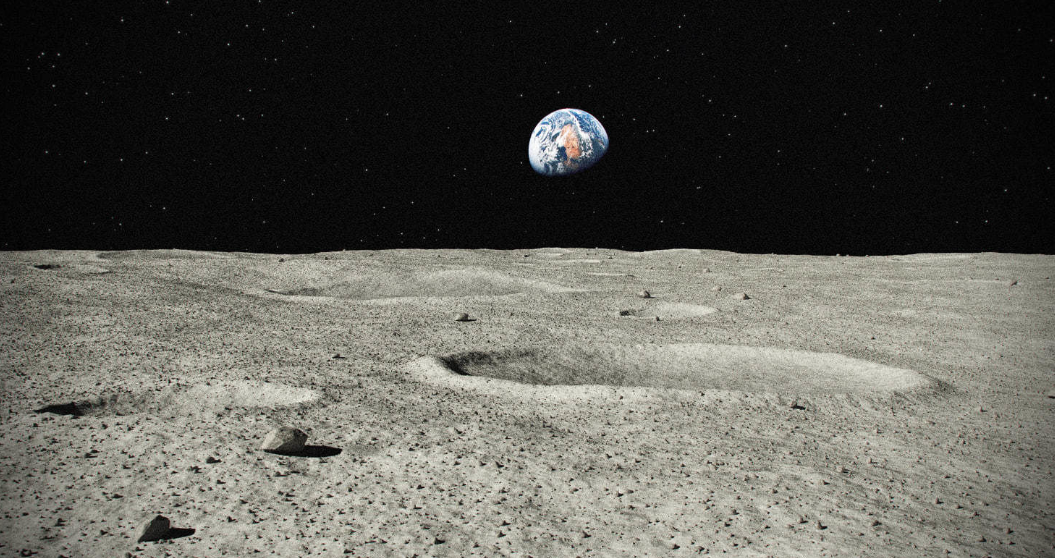 Trent Walker
Targets and Metrics
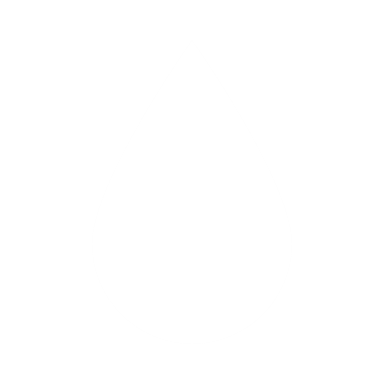 4-10%
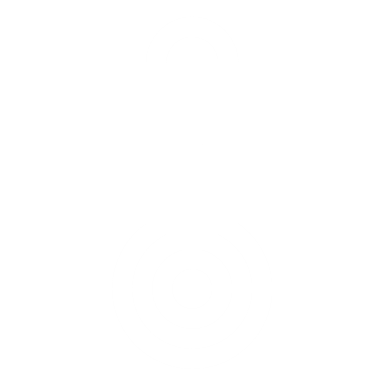 173.15 K - 203.15 K
16
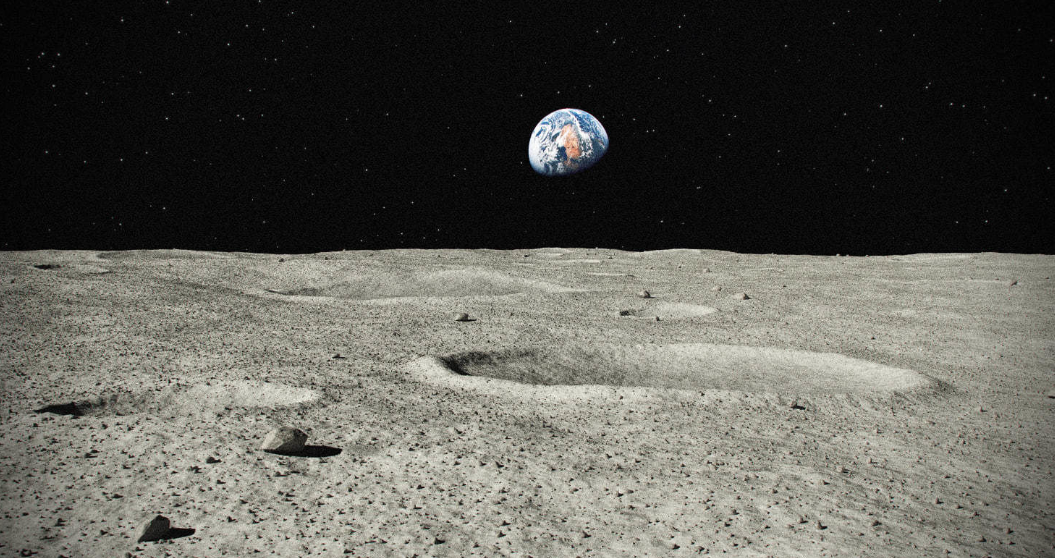 Trent Walker
Targets and Metrics
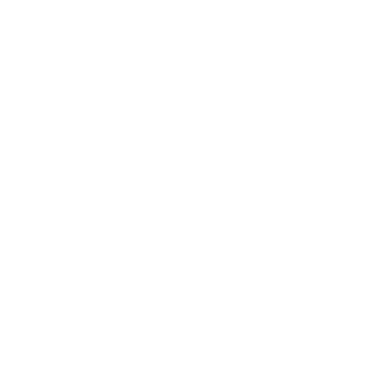 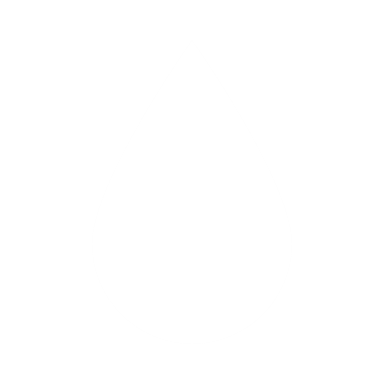 1.33e-4 Pa – 1.33e-5 Pa
4-10%
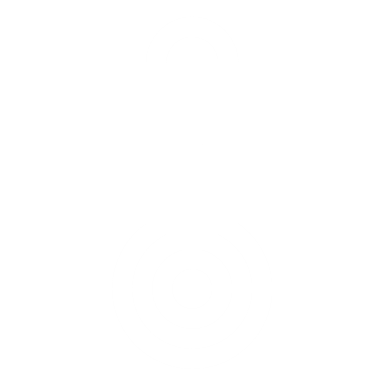 173.15 K - 203.15 K
17
Concept Generation
Trent Walker
100 Concepts
3 High Fidelity
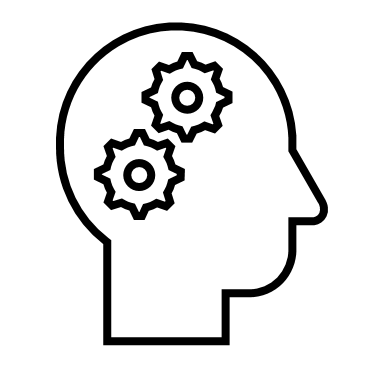 5 Medium Fidelity
18
Medium Fidelity
Trent Walker
Liquid Nitrogen Fins
Liquid Nitrogen Regolith Soak
Retractable Cooling Coils
1
2
3
4
5
Cooling Plate Base
Vacuum Isolation Jacket
19
Medium Fidelity
Trent Walker
2
1
3
4
5
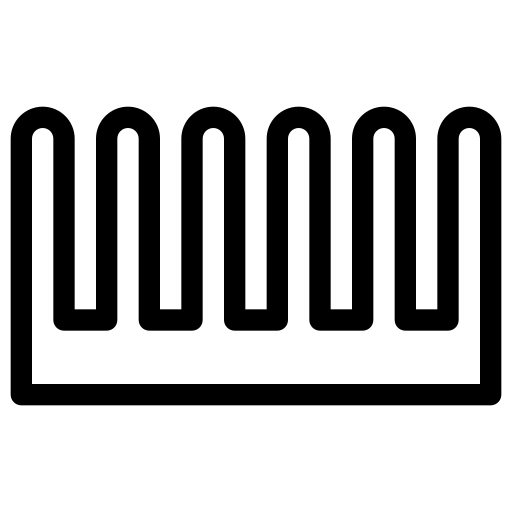 Liquid Nitrogen Fins
Fins with LN2 running through regolith every square inch of base length
20
Medium Fidelity
Trent Walker
2
1
3
4
5
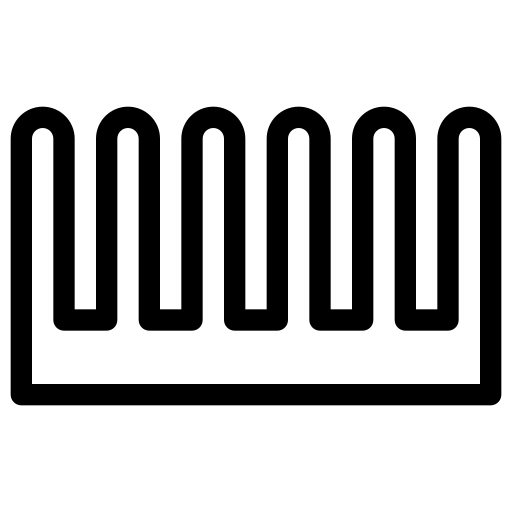 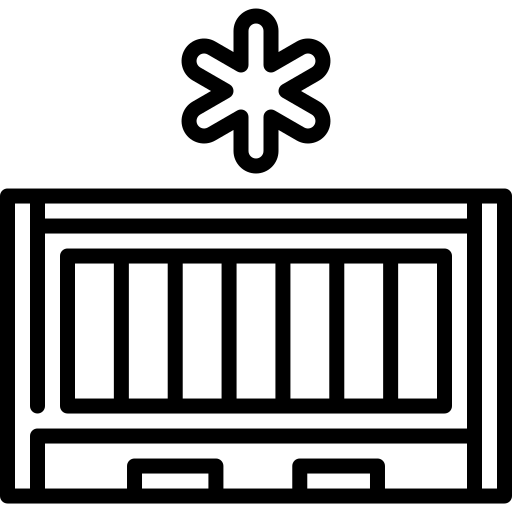 Liquid Nitrogen Fins
Fins with LN2 running through regolith every square inch of base length
Vacuum Isolation Jacket
Flood box with cryogenic liquid to drop temperature which freezes water out of air, then add to dry regolith before pumping down to vacuum
21
Medium Fidelity
Trent Walker
2
1
3
4
5
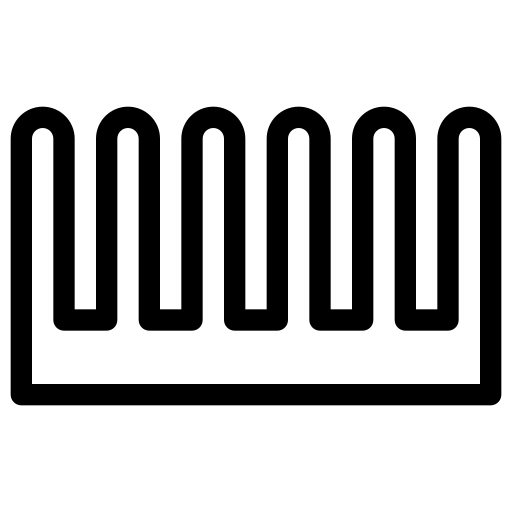 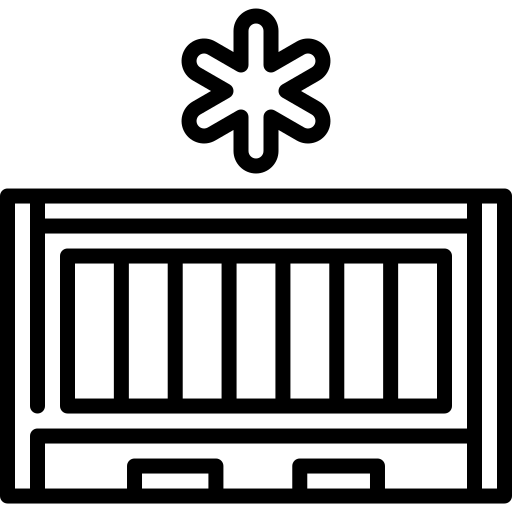 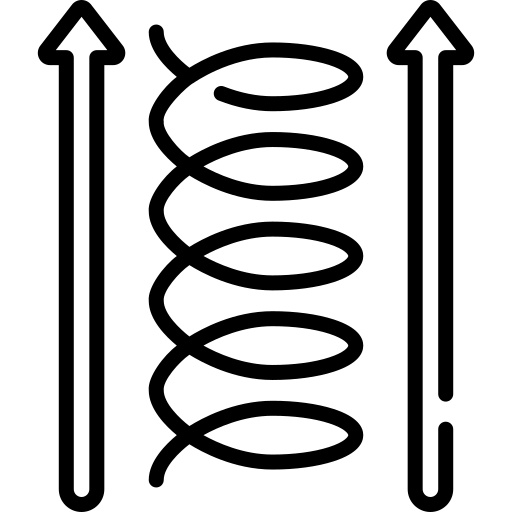 Liquid Nitrogen Fins
Fins with LN2 running through regolith every square inch of base length
Vacuum Isolation Jacket
Flood box with cryogenic liquid to drop temperature which freezes water out of air, then add to dry regolith before pumping down to vacuum
Retractable Cooling Coils
Cooling coils are layered throughout the length of the box/cylinder to evenly cool the entire regolith sample, coils are retractable
22
Medium Fidelity
Trent Walker
2
1
3
4
5
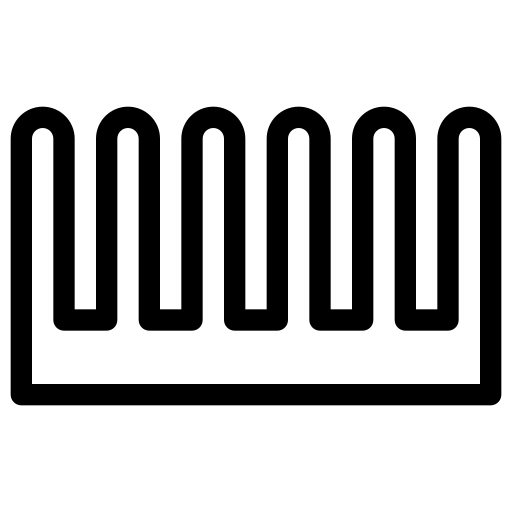 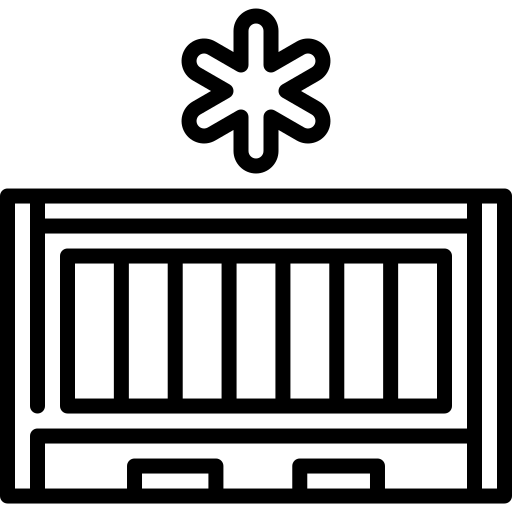 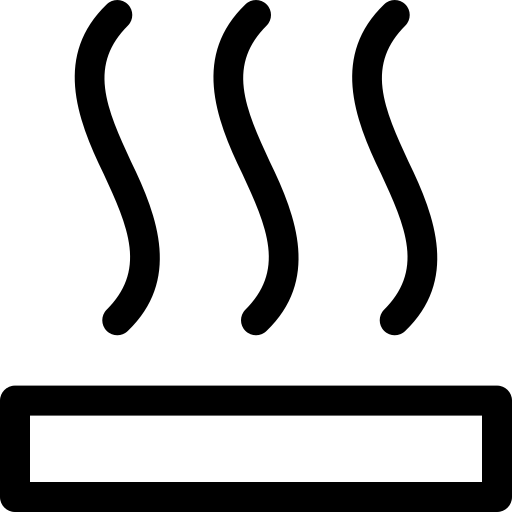 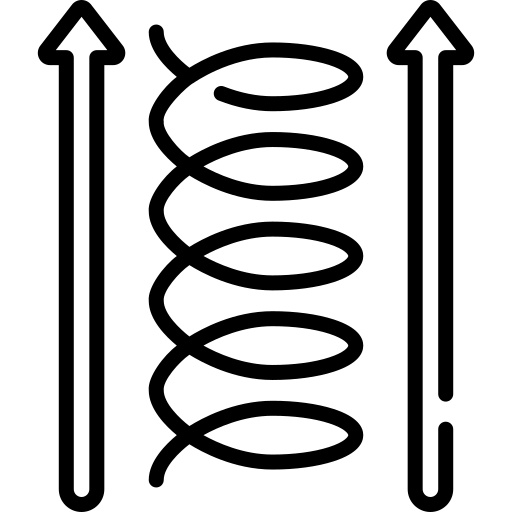 Liquid Nitrogen Fins
Fins with LN2 running through regolith every square inch of base length
Vacuum Isolation Jacket
Flood box with cryogenic liquid to drop temperature which freezes water out of air, then add to dry regolith before pumping down to vacuum
Retractable Cooling Coils
Cooling coils are layered throughout the length of the box/cylinder to evenly cool the entire regolith sample, coils are retractable
Cooling Plate Base
Sample box placed on top of 1D LN2 cooling plate, surrounded by vacuum isolation jacket
23
Medium Fidelity
Trent Walker
2
1
3
4
5
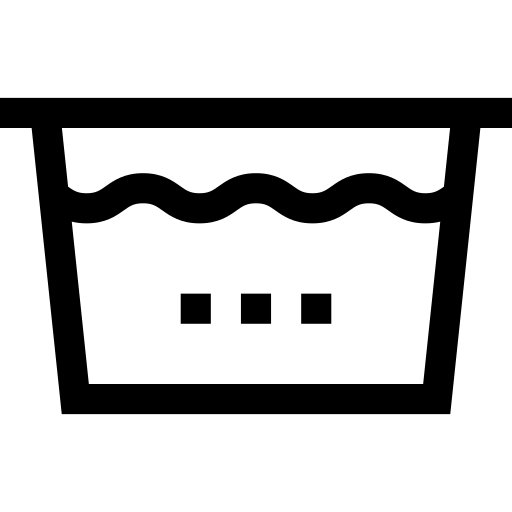 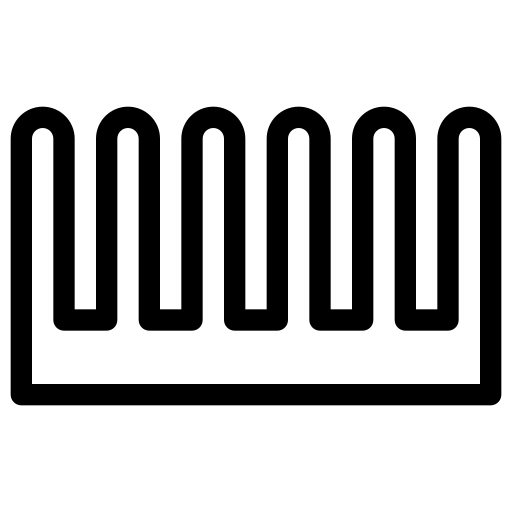 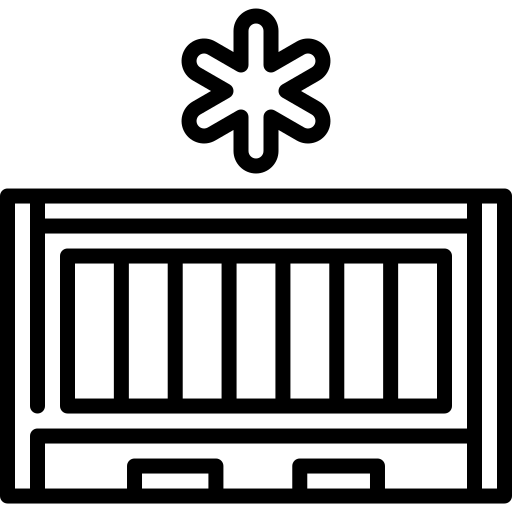 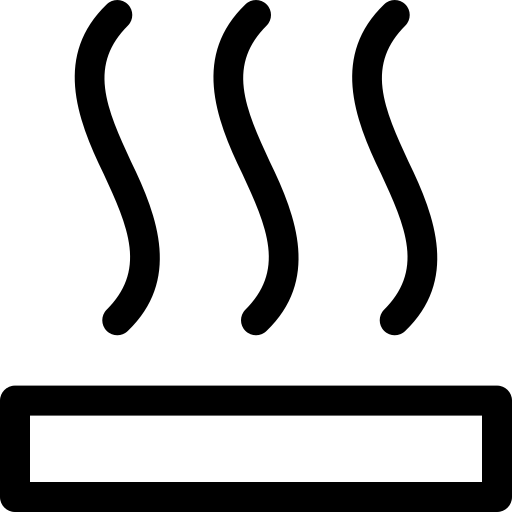 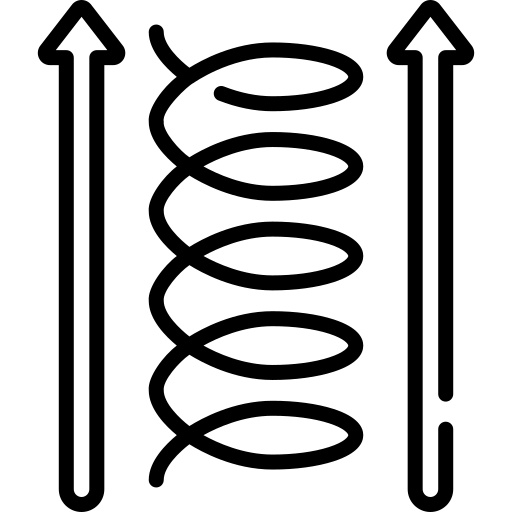 Liquid Nitrogen Fins
Fins with LN2 running through regolith every square inch of base length
Vacuum Isolation Jacket
Flood box with cryogenic liquid to drop temperature which freezes water out of air, then add to dry regolith before pumping down to vacuum
Retractable Cooling Coils
Cooling coils are layered throughout the length of the box/cylinder to evenly cool the entire regolith sample, coils are retractable
Cooling Plate Base
Sample box placed on top of 1D LN2 cooling plate, surrounded by vacuum isolation jacket
Liquid Nitrogen Regolith Soak
Sample placed in cold box and soaked with liquid nitrogen
24
High Fidelity
Kevin Hernandez Lichtl
Cryogenic Jacket
Retractable Augers
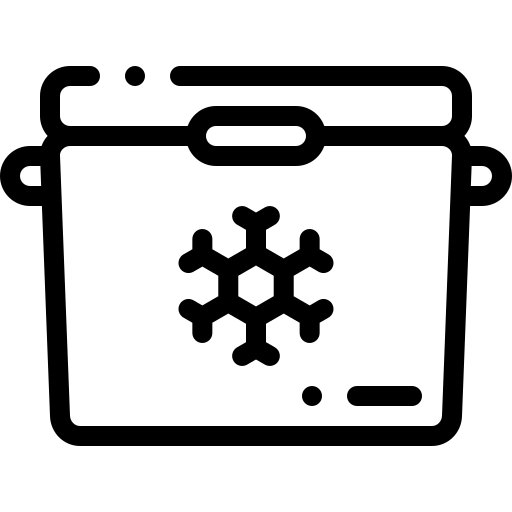 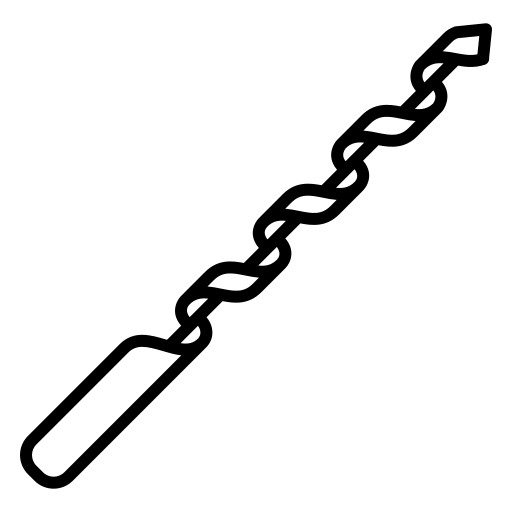 1
3
2
Liquid Nitrogen Drip
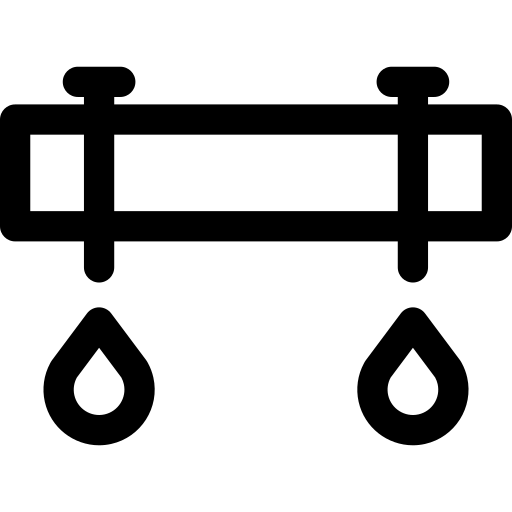 25
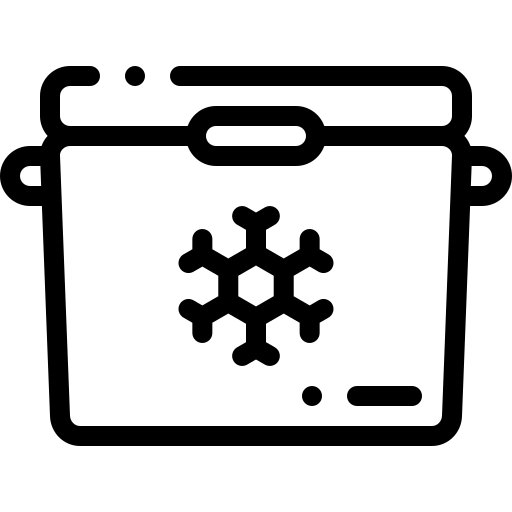 Kevin Hernandez Lichtl
Cryogenic Jacket and Mixer
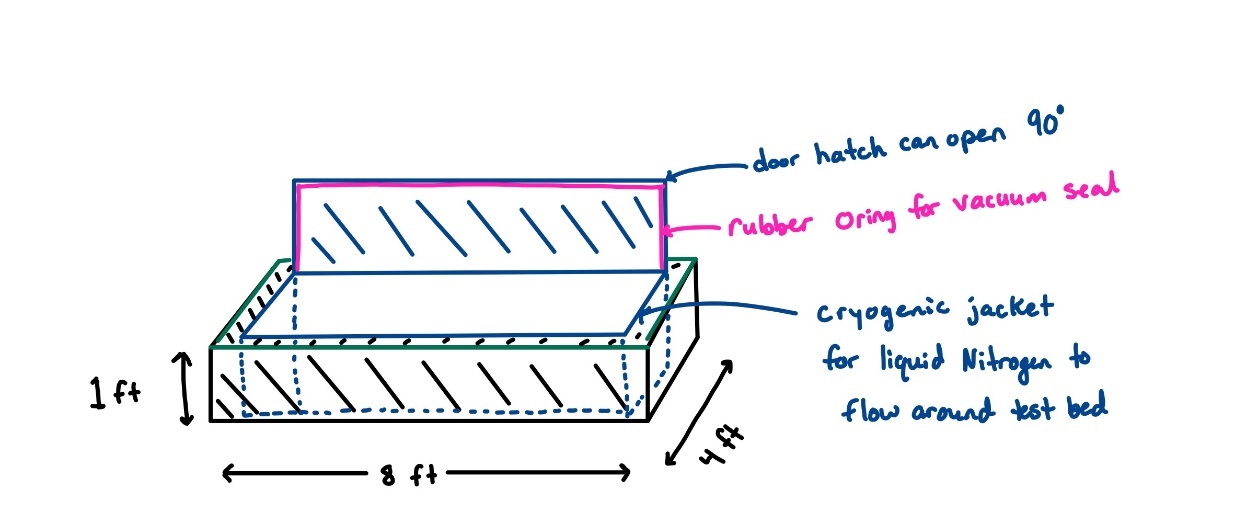 1
3
2
26
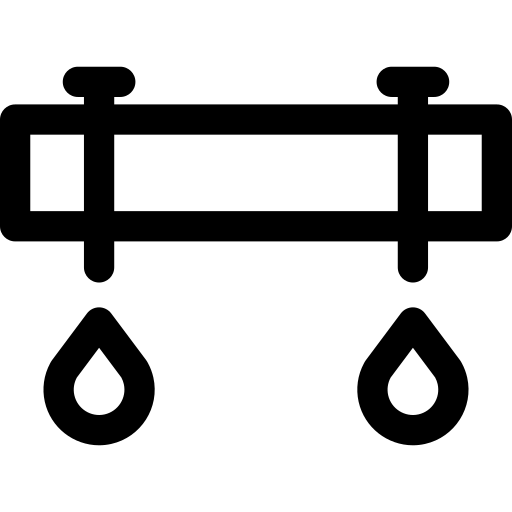 Liquid Nitrogen Drip
Kevin Hernandez Lichtl
LN2 Liquid
Regolith Bed
1
3
2
27
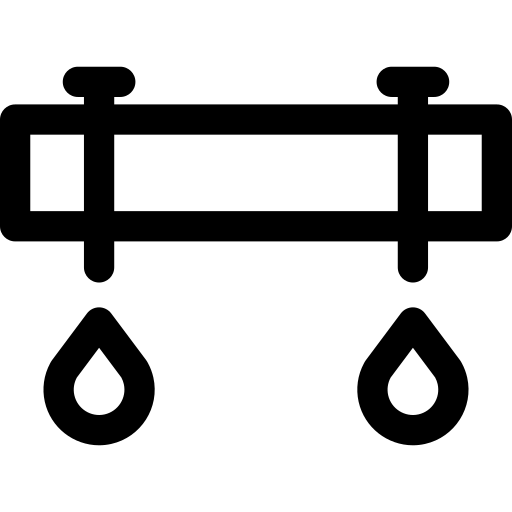 Liquid Nitrogen Drip
Kevin Hernandez Lichtl
LN2 Liquid Drip
LN2 Liquid
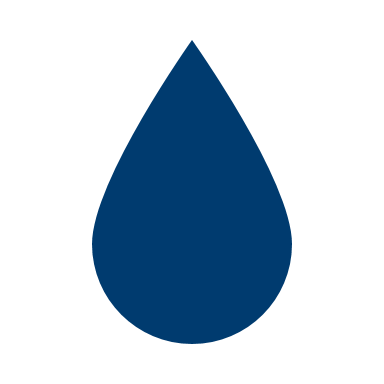 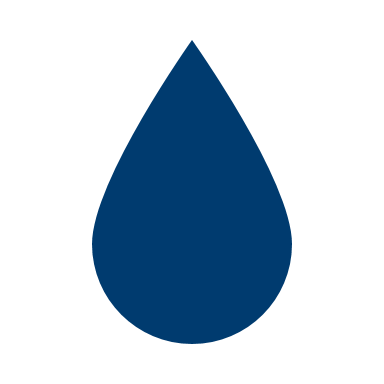 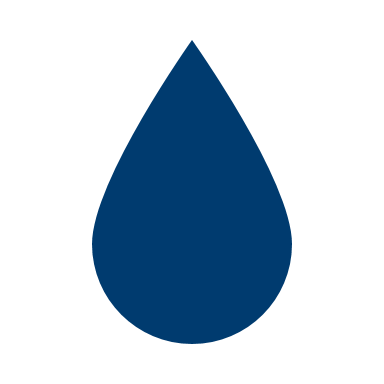 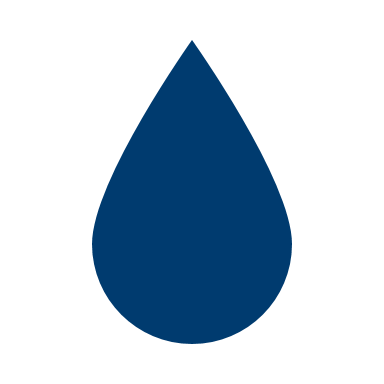 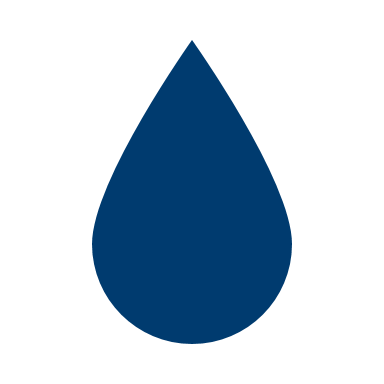 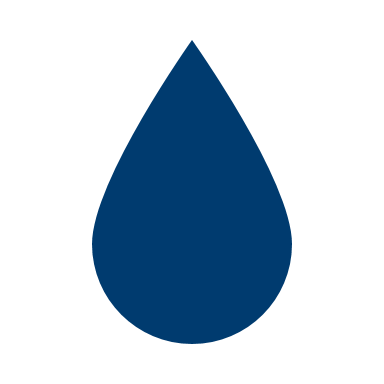 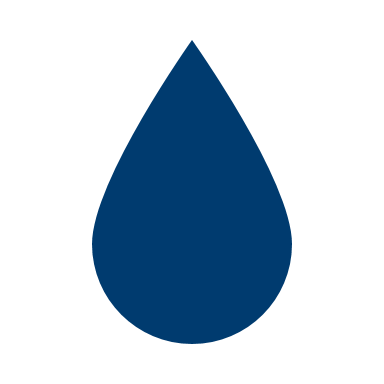 Regolith Bed
1
3
2
28
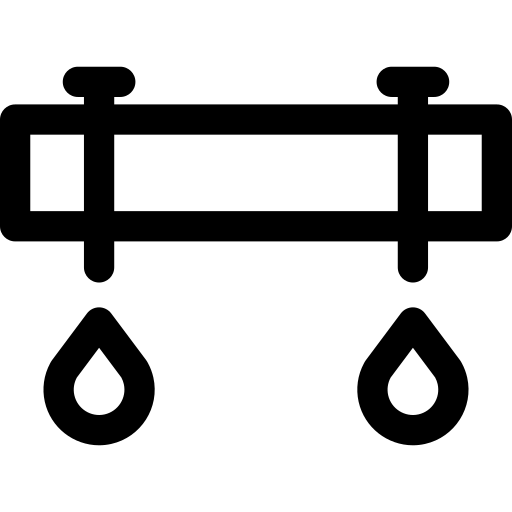 Liquid Nitrogen Drip
Kevin Hernandez Lichtl
LN2 Liquid Drip
LN2 Gas Exit
LN2 Liquid
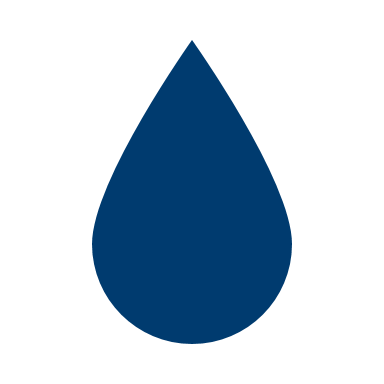 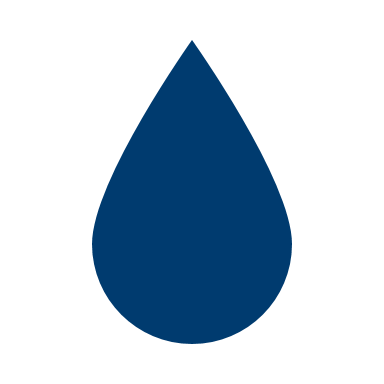 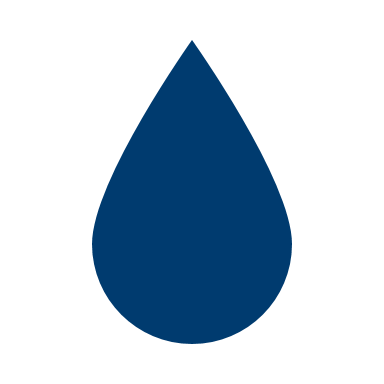 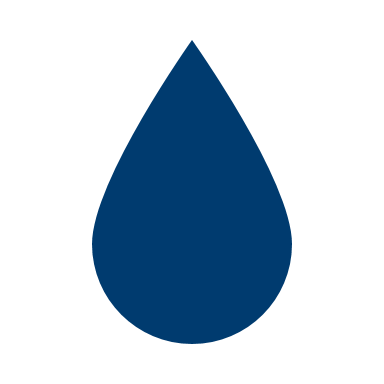 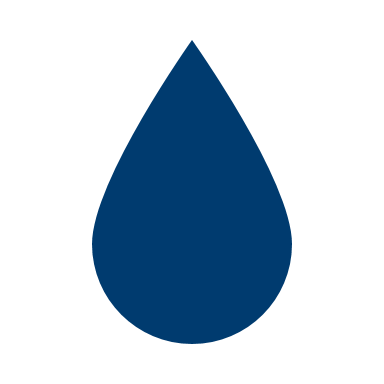 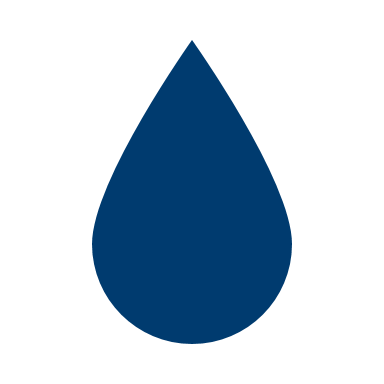 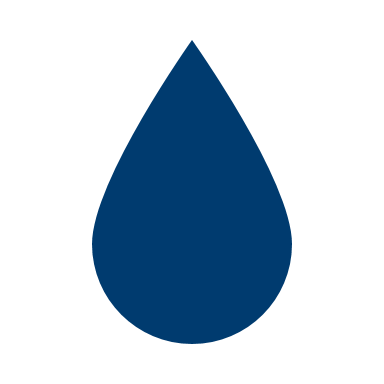 Pump
Regolith Bed
1
3
2
29
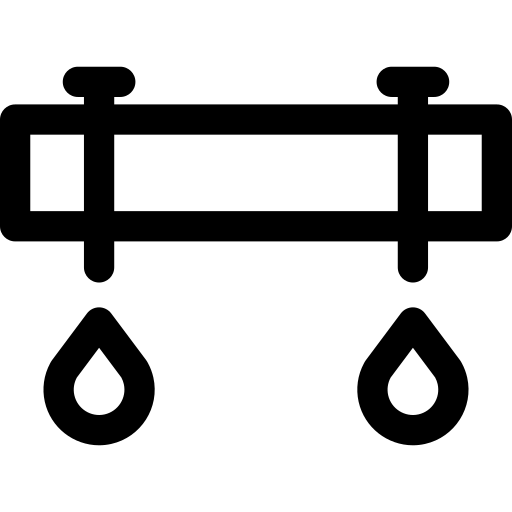 Liquid Nitrogen Drip
Kevin Hernandez Lichtl
LN2 Liquid Drip
LN2 Gas Exit
LN2 Liquid
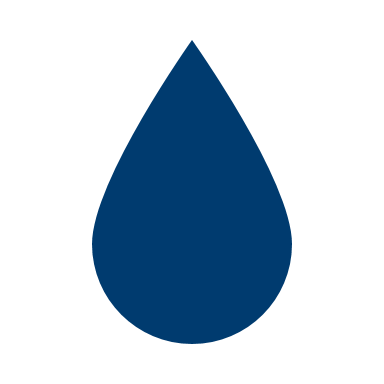 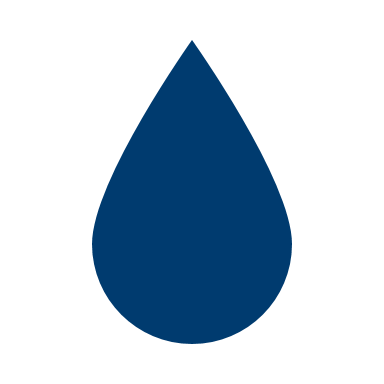 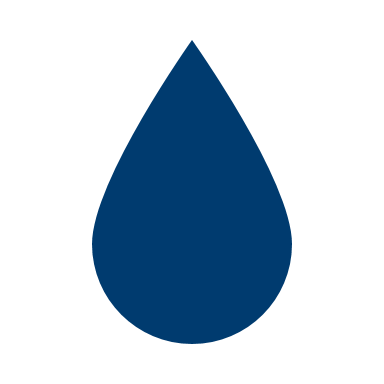 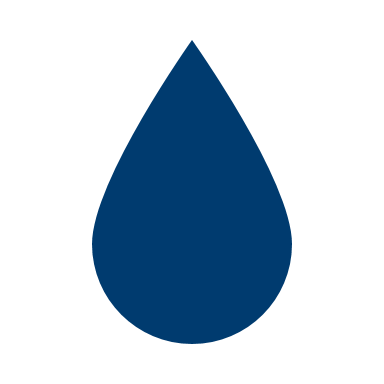 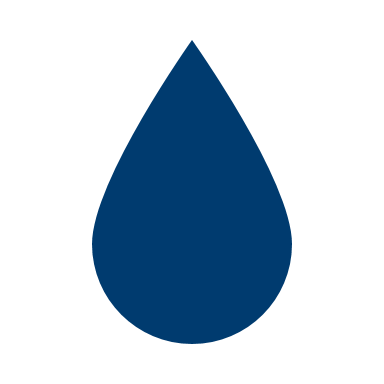 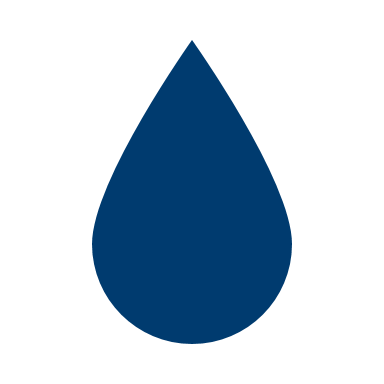 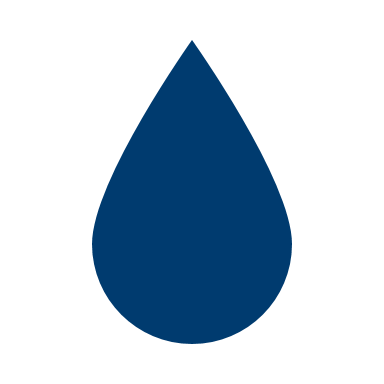 Pump
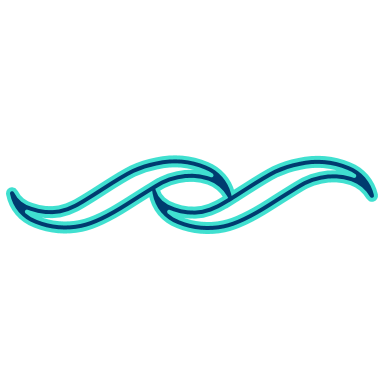 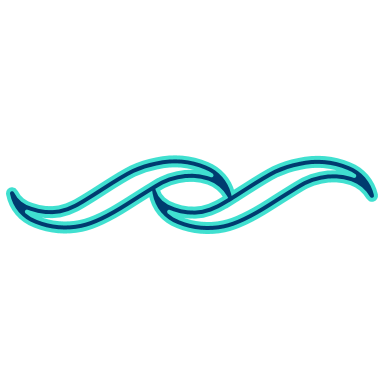 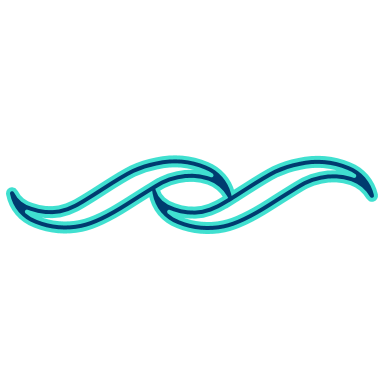 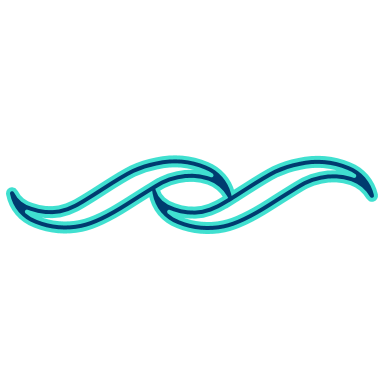 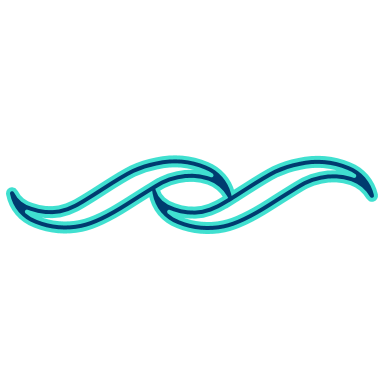 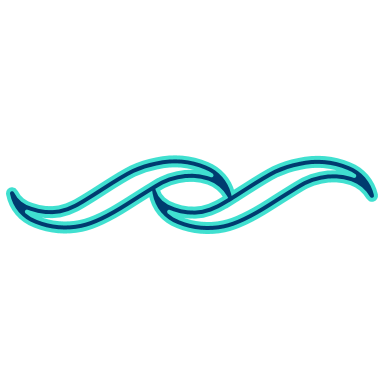 Regolith Bed
Bottom Grate
LN2 Gas Reentry
1
3
2
30
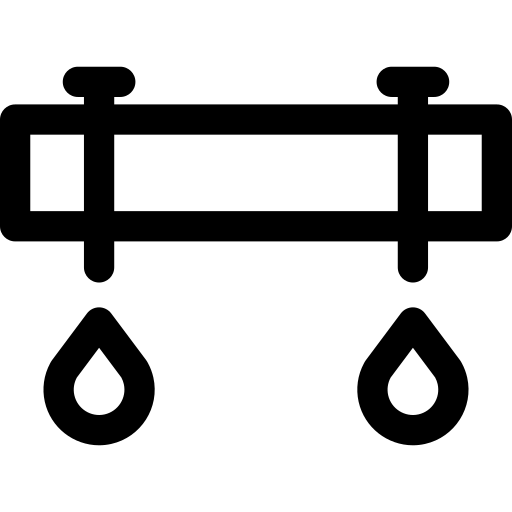 Liquid Nitrogen Drip
Kevin Hernandez Lichtl
LN2 Liquid Drip
LN2 Gas Exit
LN2 Liquid
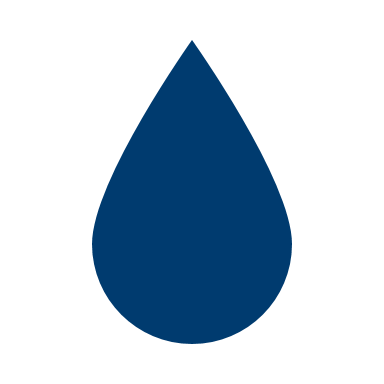 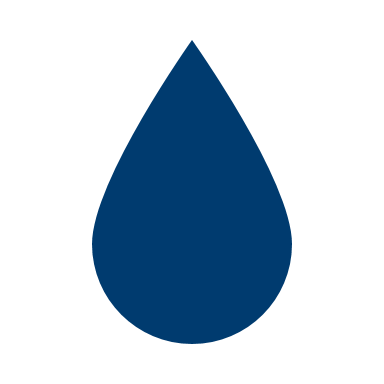 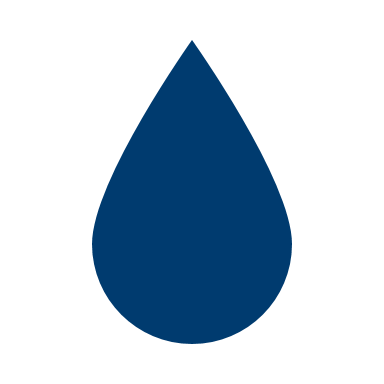 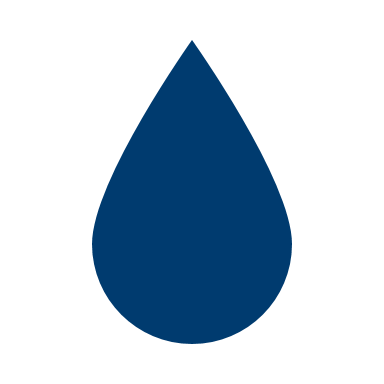 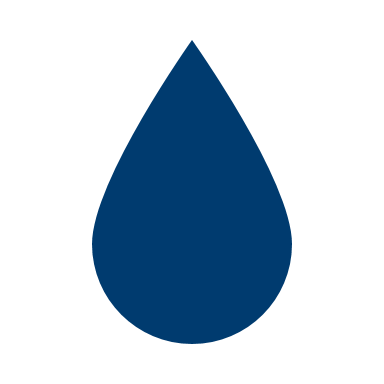 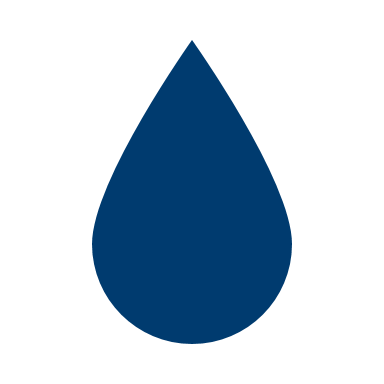 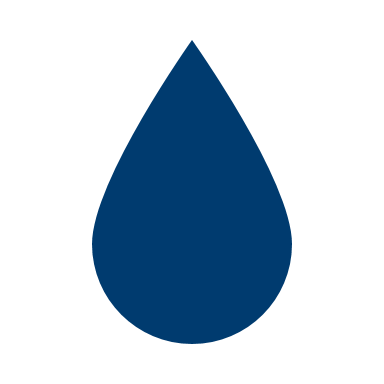 Pump
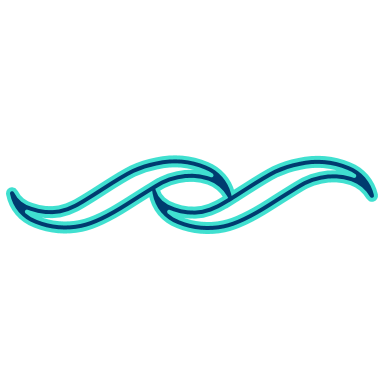 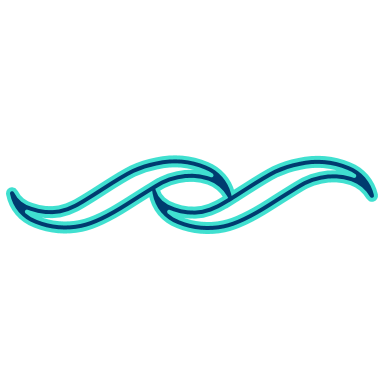 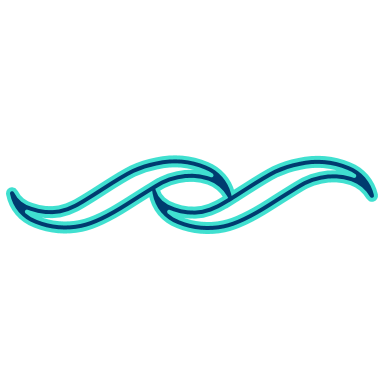 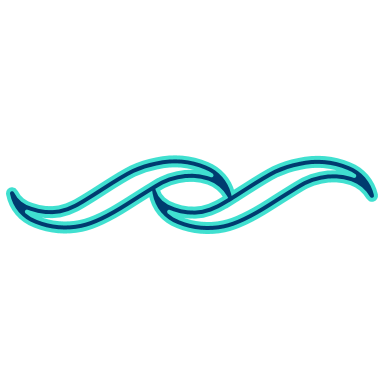 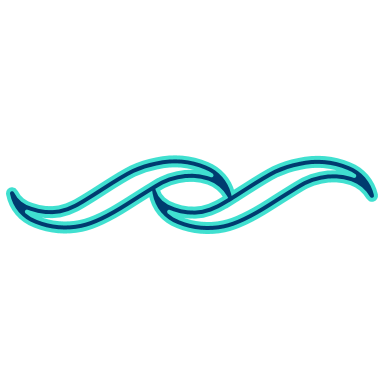 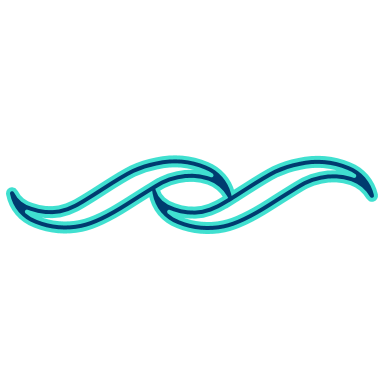 Regolith Bed
LN2 Gas Exit
Bottom Grate
LN2 Gas Reentry
1
3
2
31
Retractable Augers
Kevin Hernandez Lichtl
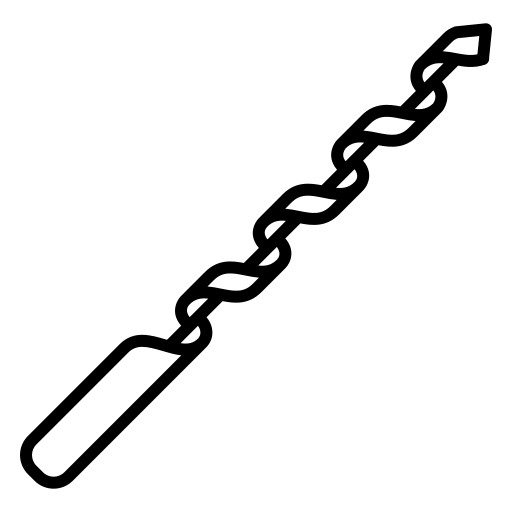 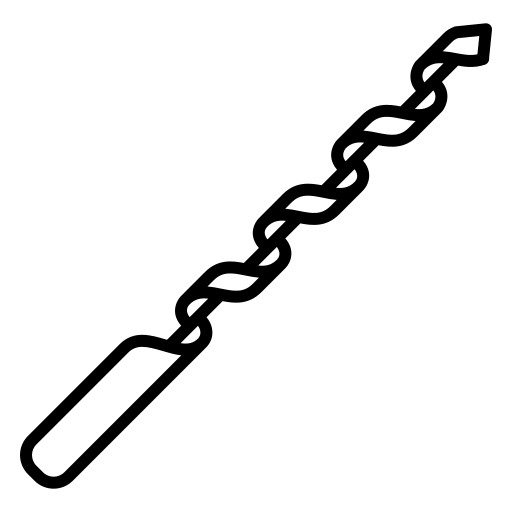 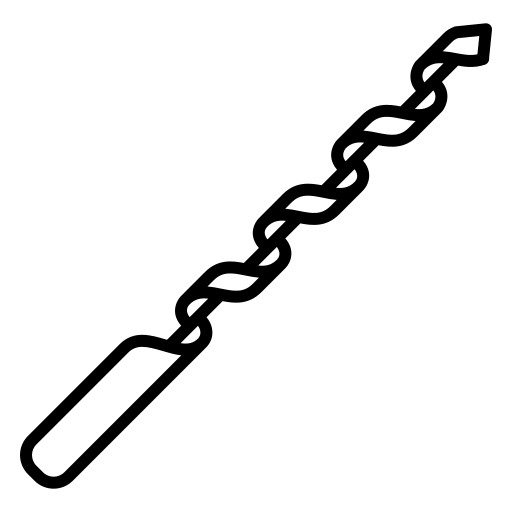 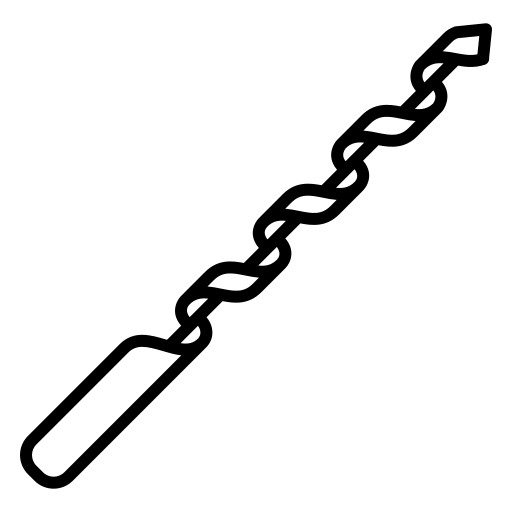 1
3
2
32
Retractable Augers
Kevin Hernandez Lichtl
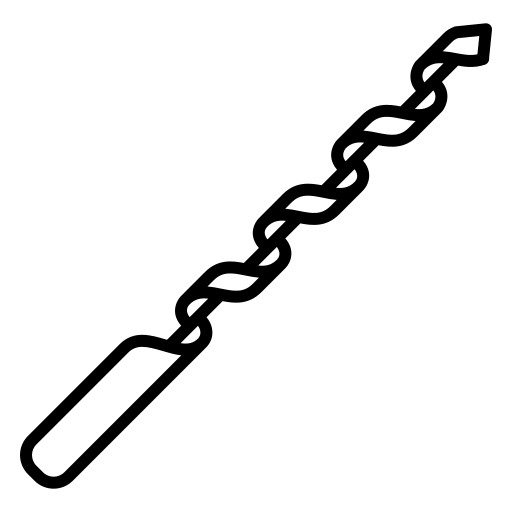 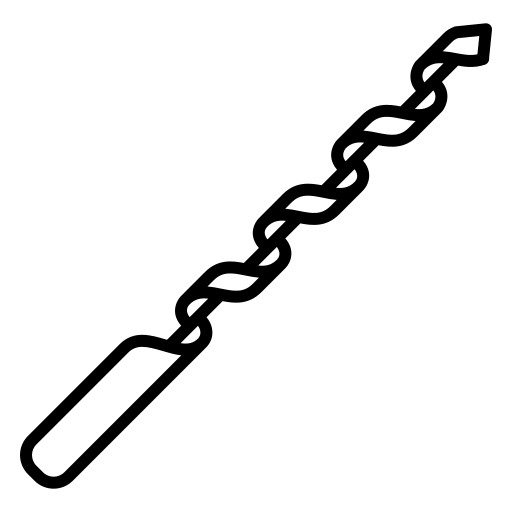 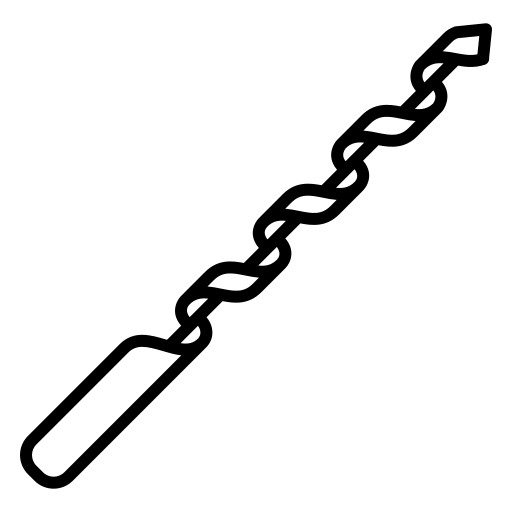 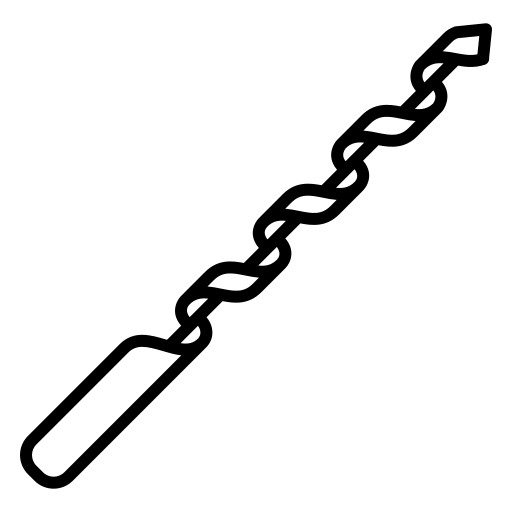 1
3
2
33
Retractable Augers
Kevin Hernandez Lichtl
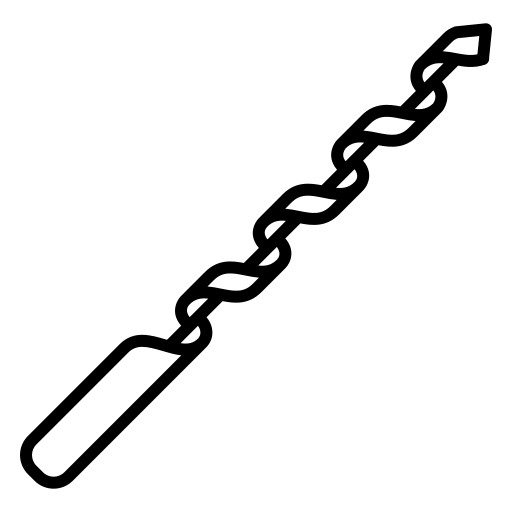 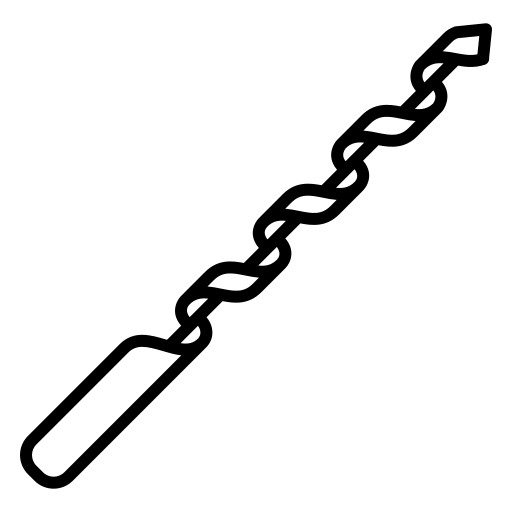 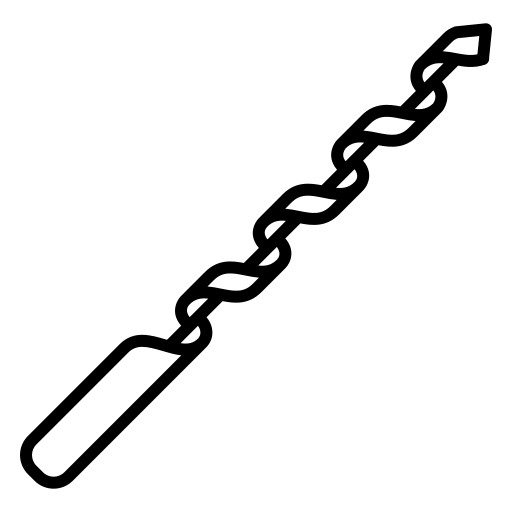 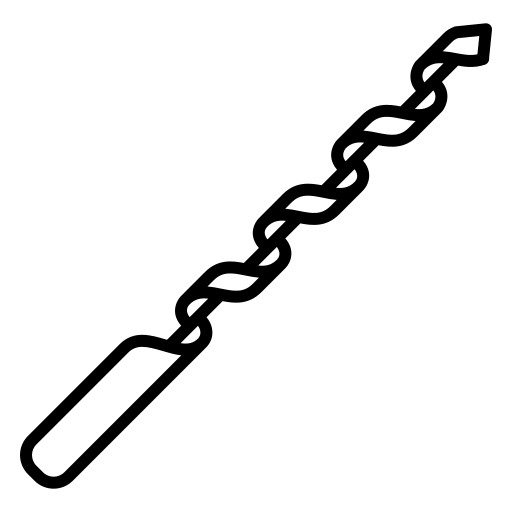 1
3
2
34
Retractable Augers
Kevin Hernandez Lichtl
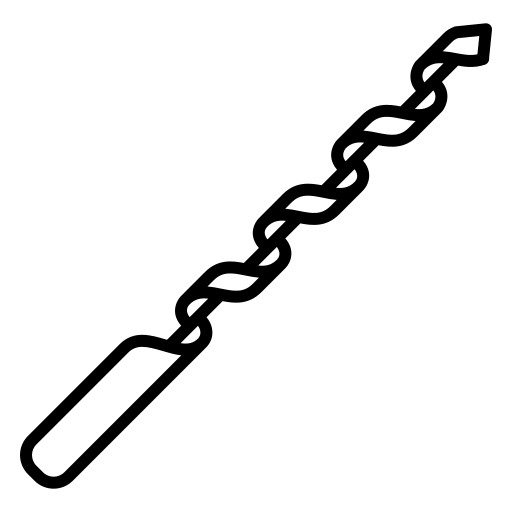 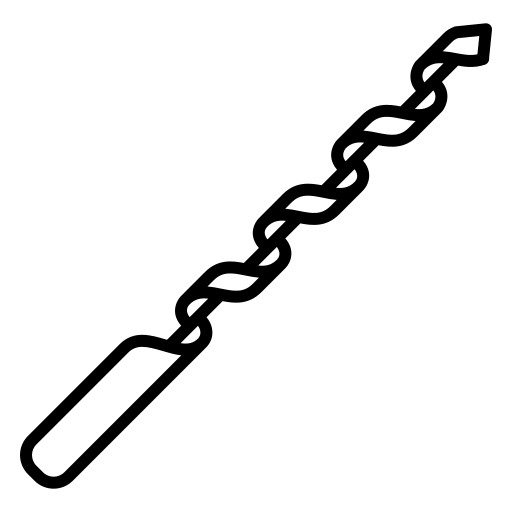 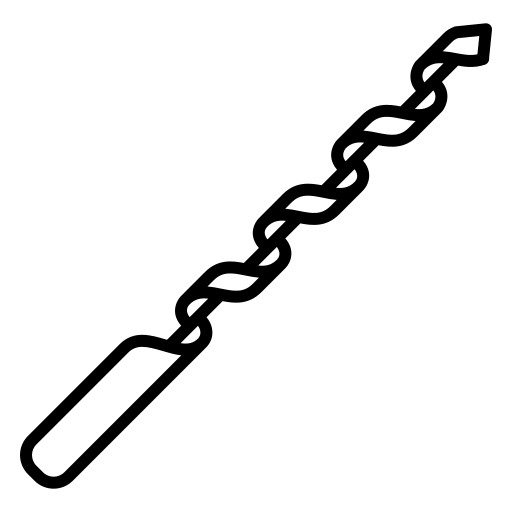 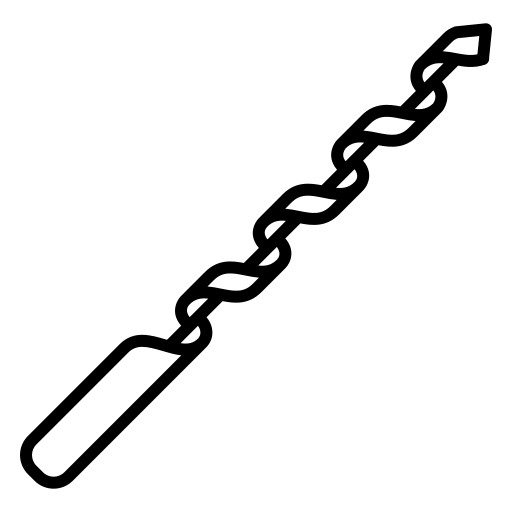 1
3
2
35
Retractable Augers
Kevin Hernandez Lichtl
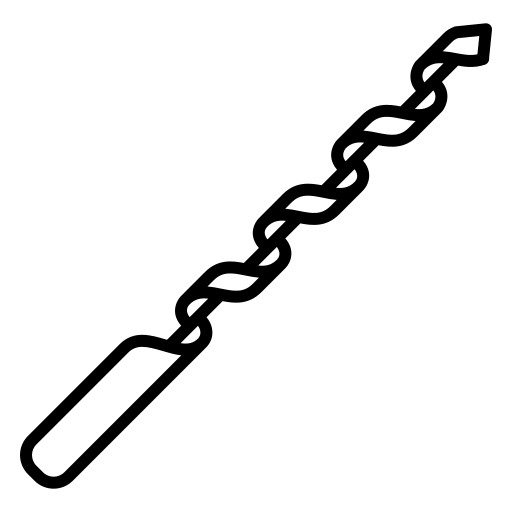 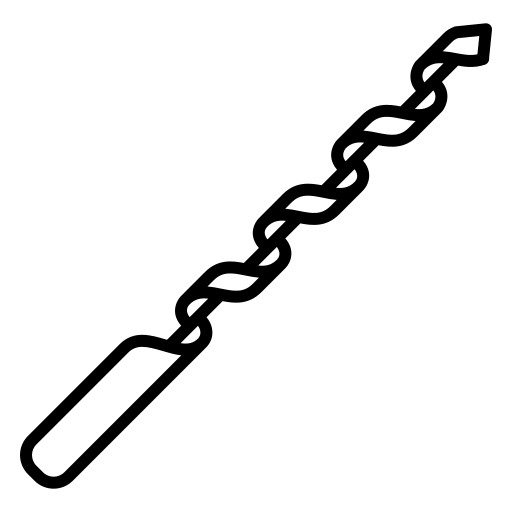 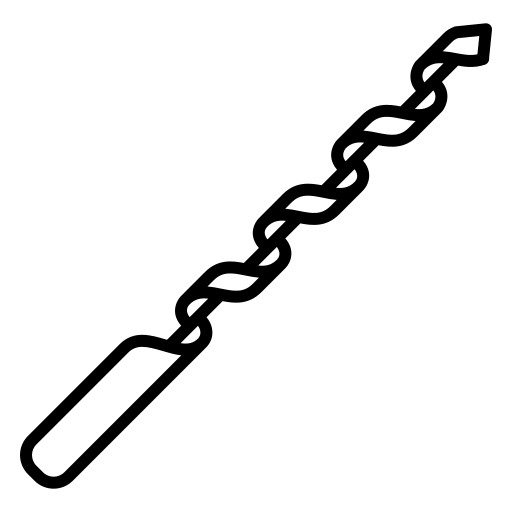 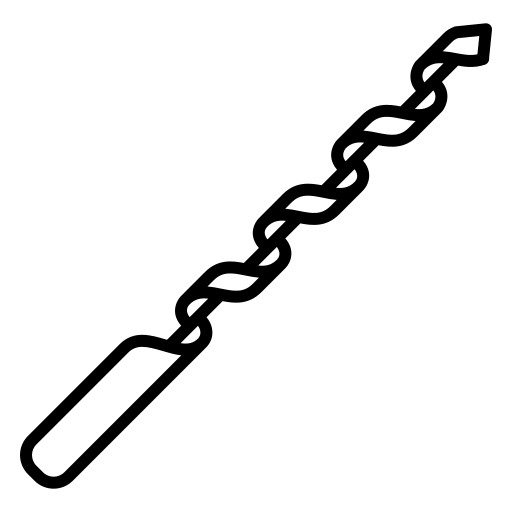 1
3
2
36
Retractable Augers
Kevin Hernandez Lichtl
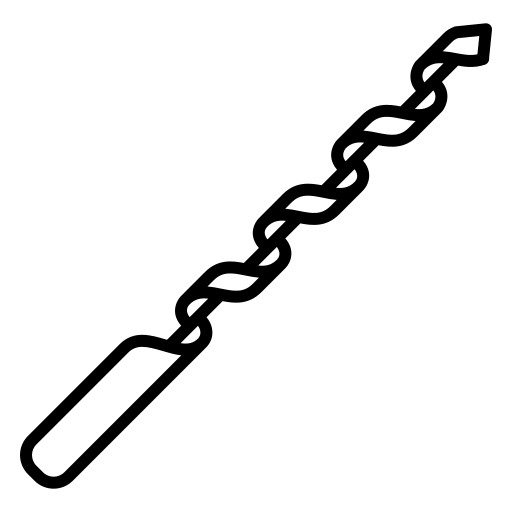 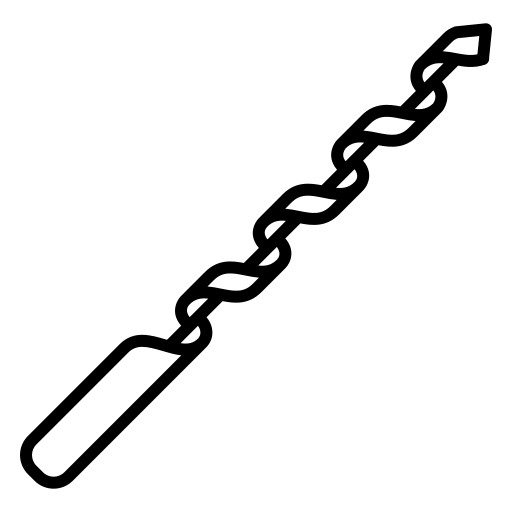 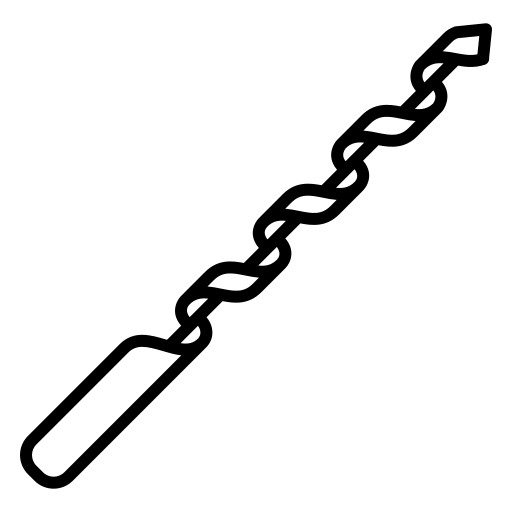 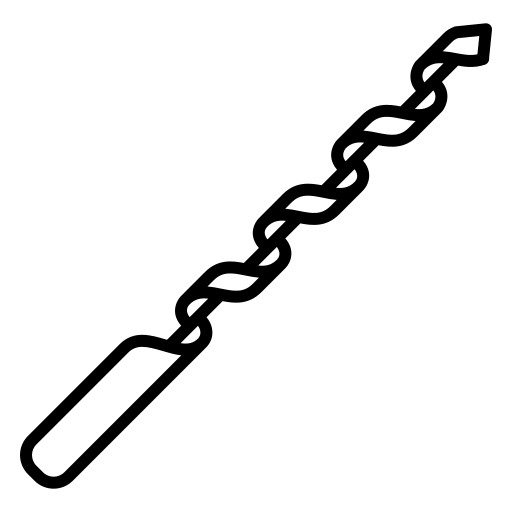 1
3
2
37
Trent Walker
Concept SelectionHouse of Quality
38
Trent Walker
Concept SelectionPugh Chart: 1st Iteration
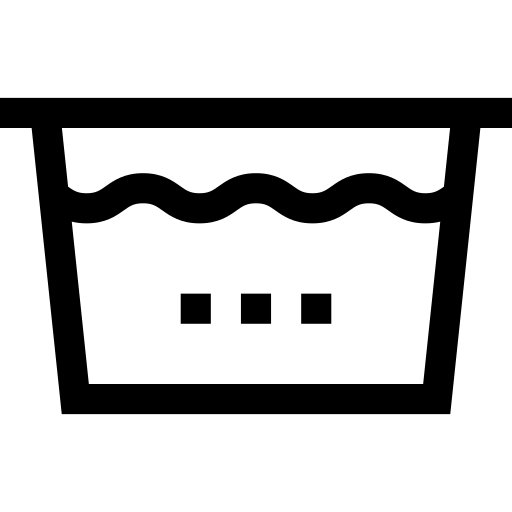 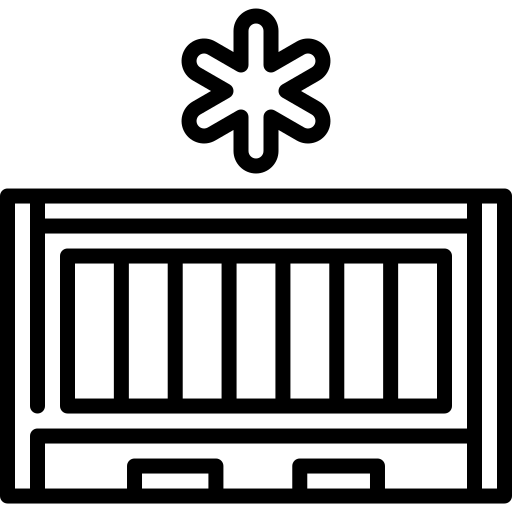 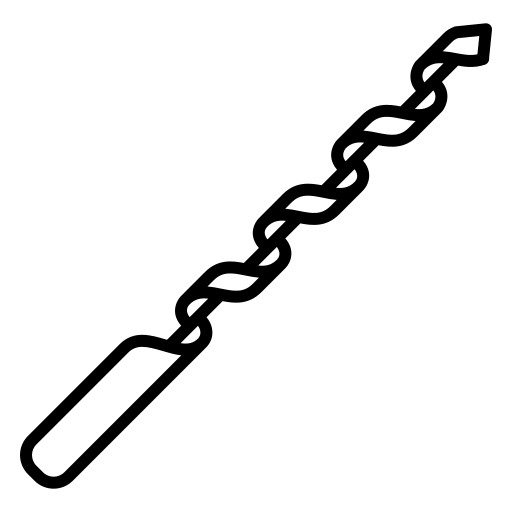 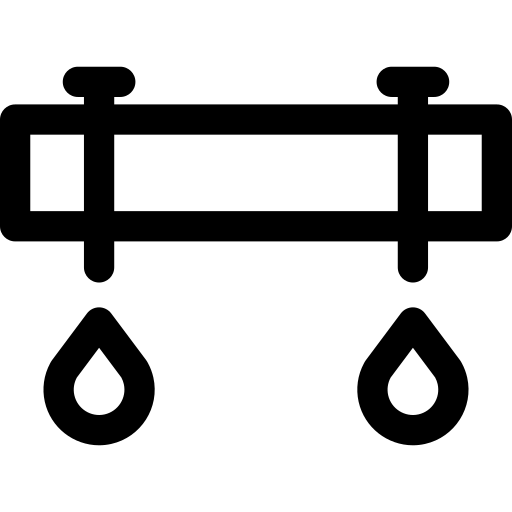 Liquid Nitrogen Regolith Soak
Retractable Augers
Liquid 
Nitrogen Drip
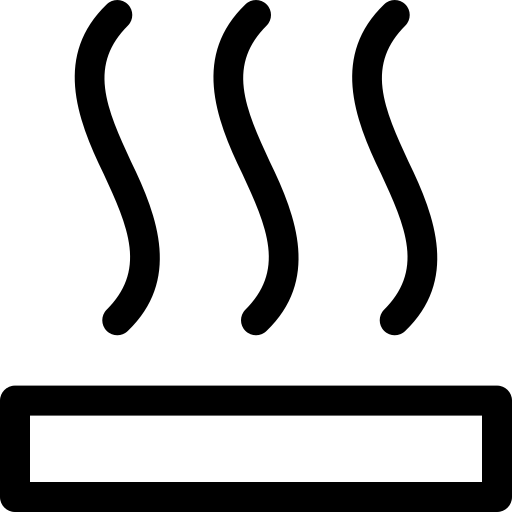 Vacuum 
Isolation Jacket
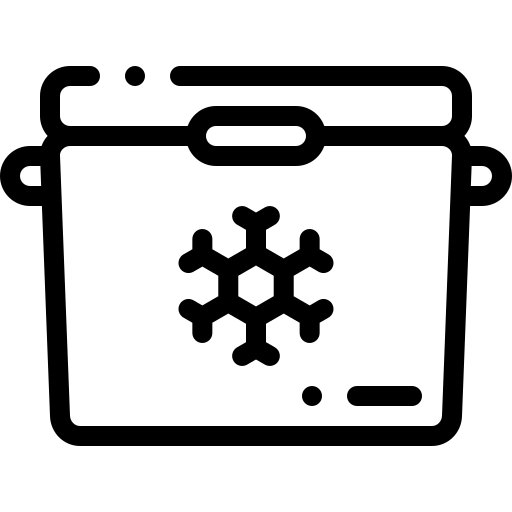 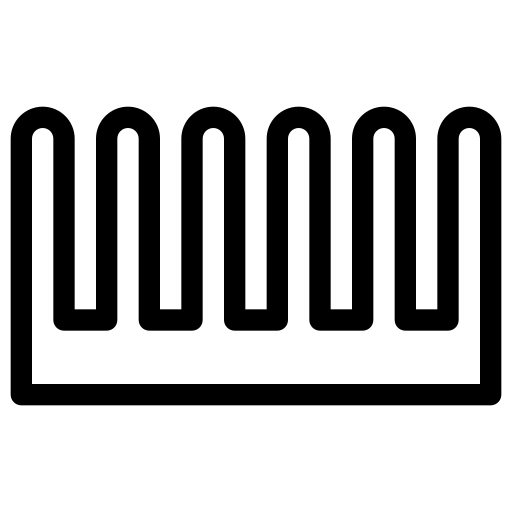 Cooling Plate Base
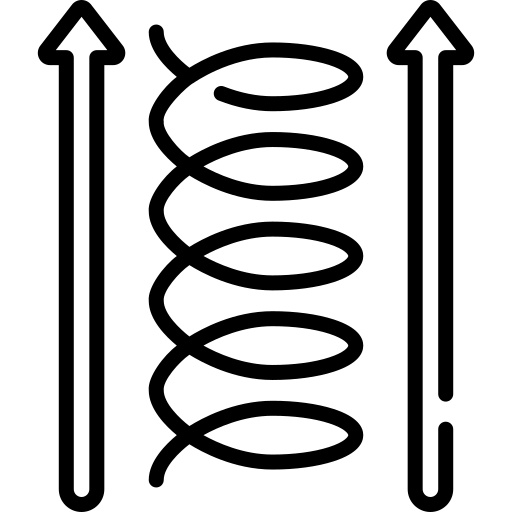 Retractable 
Cooling Coils
Cryogenic Jacket
Liquid Nitrogen Fins
39
Trent Walker
Concept SelectionPugh Chart: 2nd Iteration
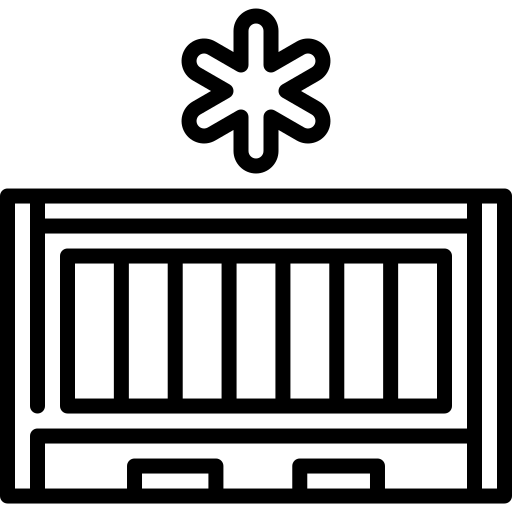 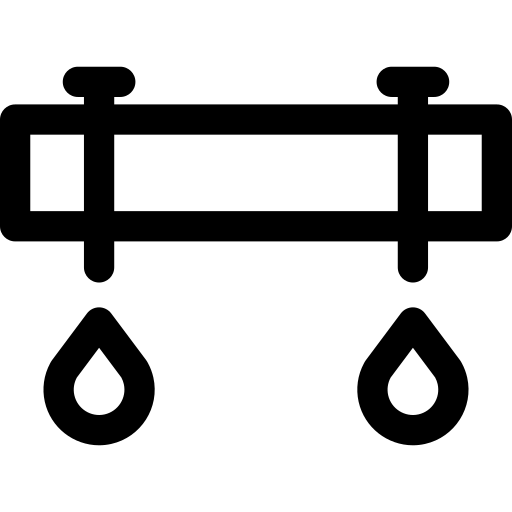 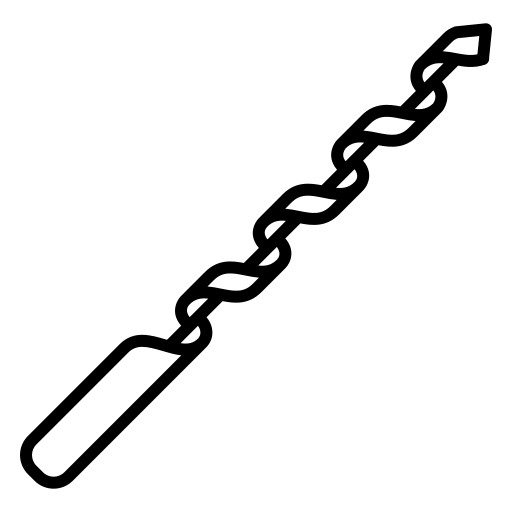 Liquid 
Nitrogen Drip
Retractable Augers
Vacuum 
Isolation Jacket
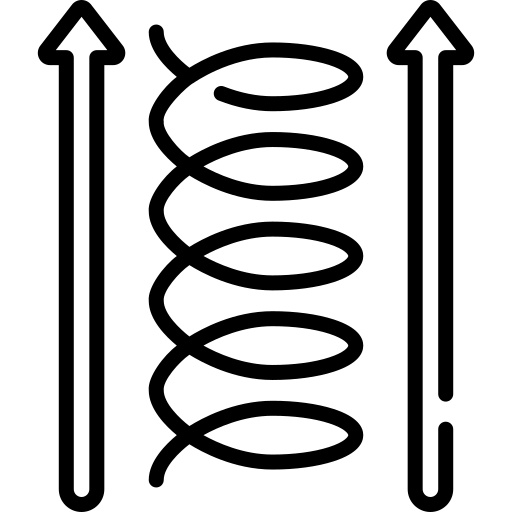 Retractable 
Cooling Coils
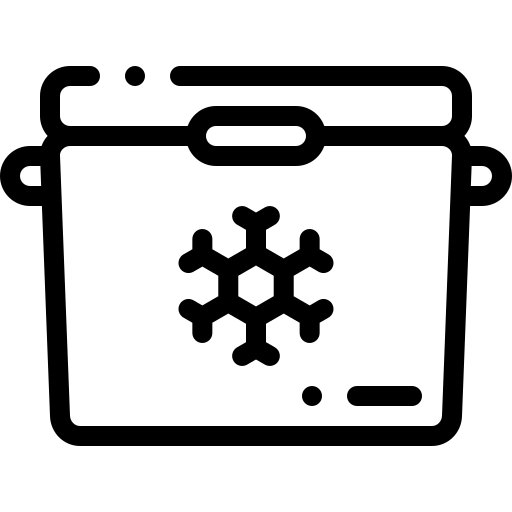 Cryogenic Jacket
40
Trent Walker
Concept SelectionPugh Chart: Final Iteration
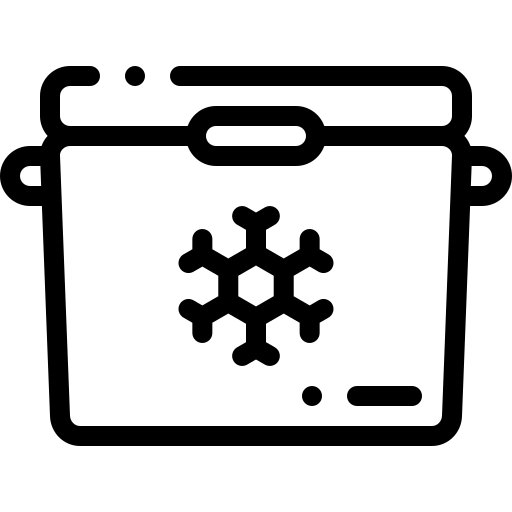 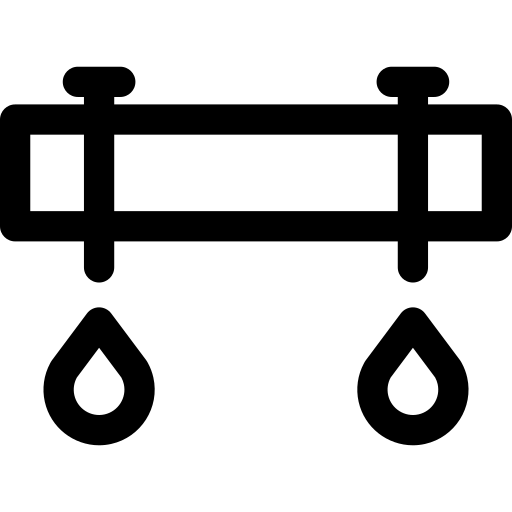 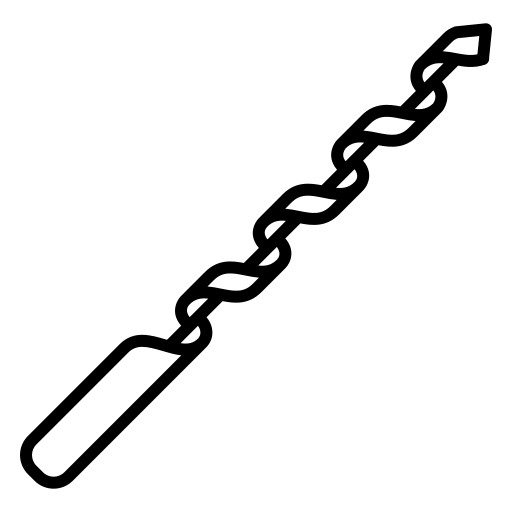 Liquid 
Nitrogen Drip
Retractable Augers
Cryogenic Jacket
41
Trent Walker
Concept SelectionAnalytical Hierarchy Process
42
Kevin Hernandez Lichtl
Final Selection
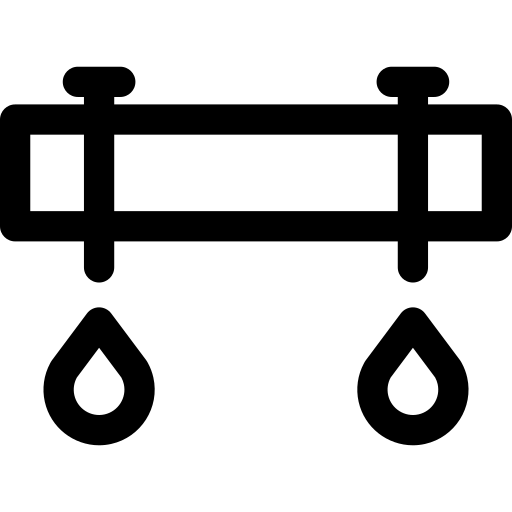 Liquid 
Nitrogen Drip
Can Cool Entire Bed Evenly
Ease of Controlling Water Composition
Minimal Impact to PLANET
Operates in High Vacuum Pressure
43
Kevin Hernandez Lichtl
Preliminary Drip Lid CAD
Top View - Closed
Top View - Open
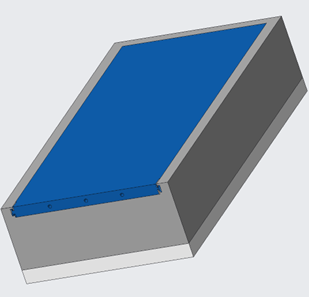 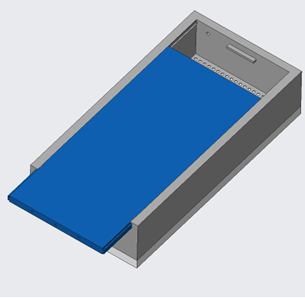 44
Kevin Hernandez Lichtl
Preliminary Drip Lid CAD
Bottom View - Exploded
Side View - Exploded
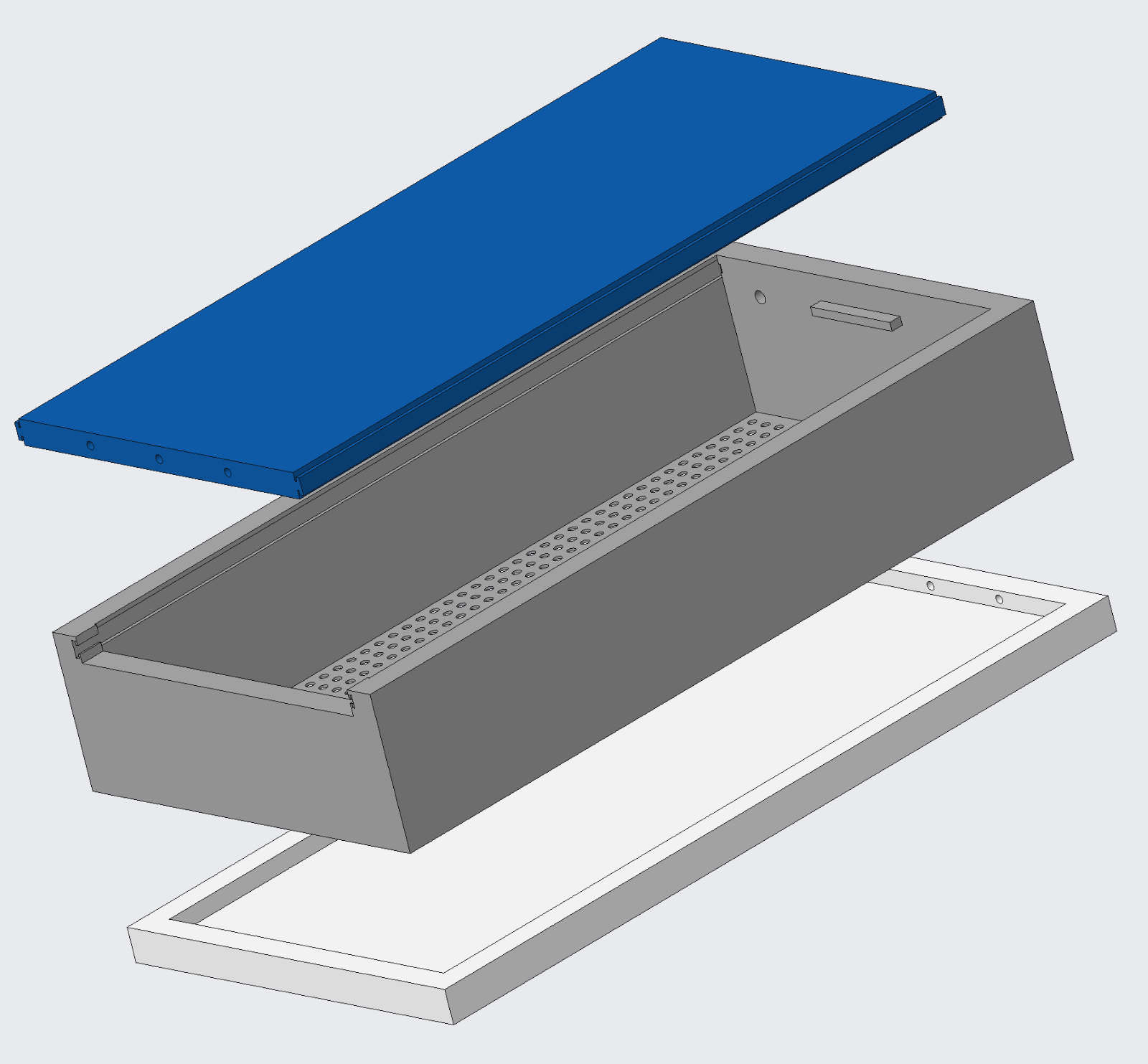 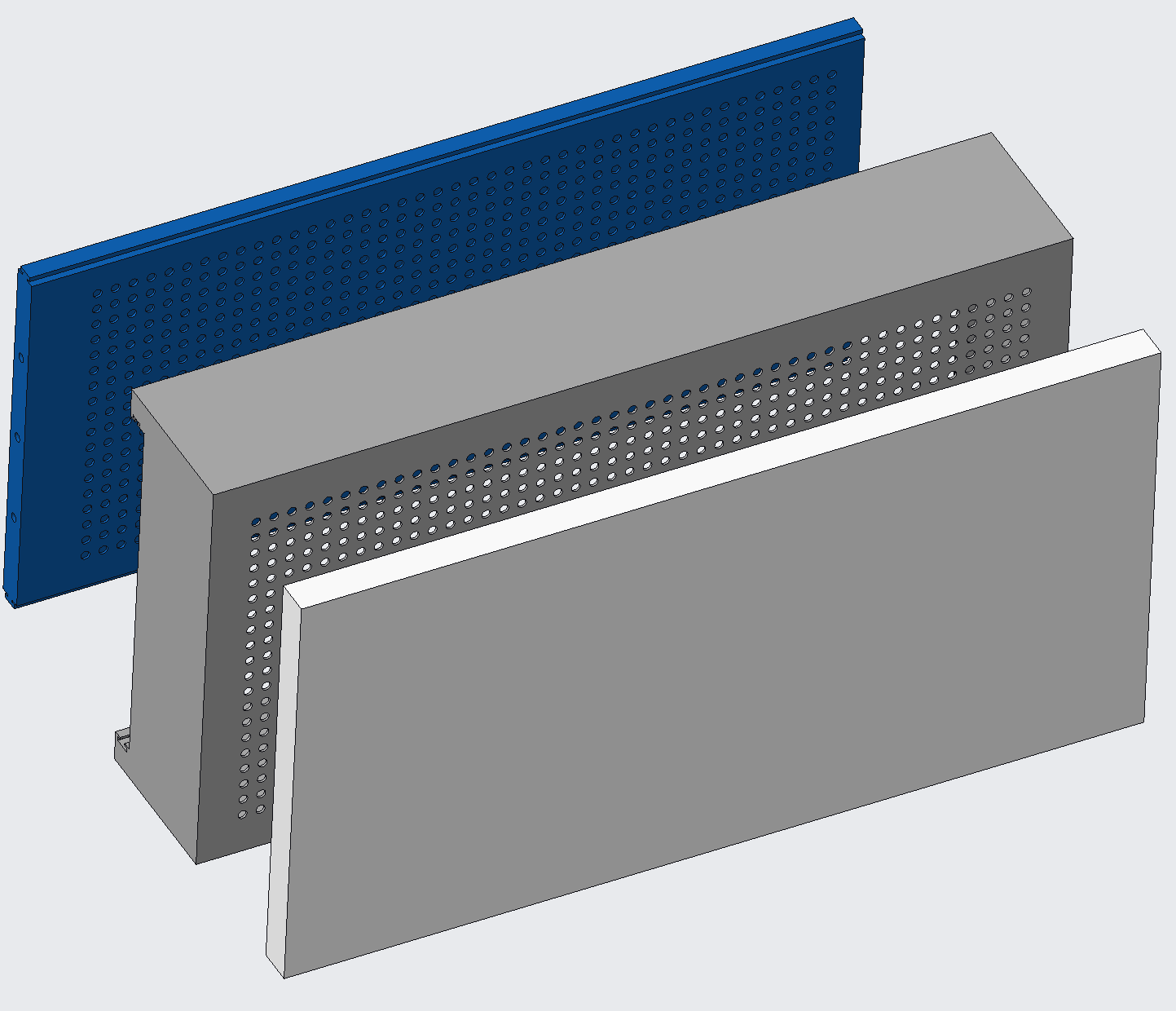 45
Future Work
Kevin Hernandez Lichtl
Prototype Design
Prototype Fabrication
Bill of
Materials
Design an initial prototype
Fabricate initial prototype
Create bill of materials
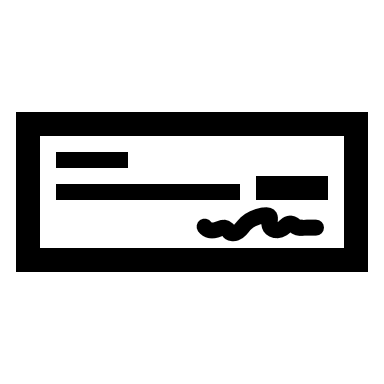 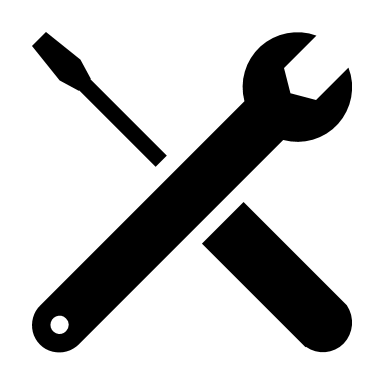 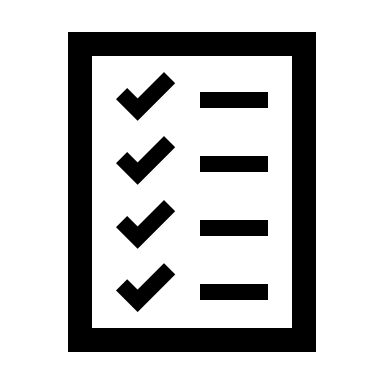 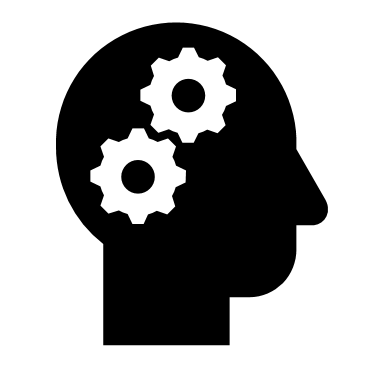 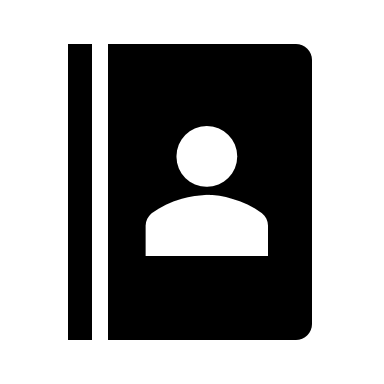 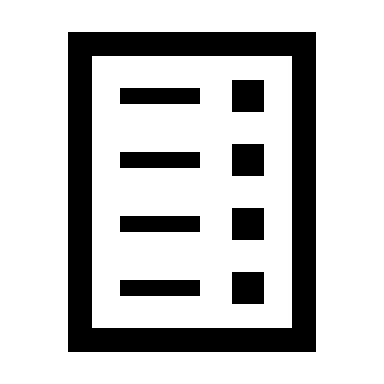 Meeting with MagLab personnel regarding vacuum chambers
Perform risk assessment
Order materials for final design
Order Materials
MagLab Meeting
Risk
Assessment
Meet with advising team
46
[Speaker Notes: Targets and Metrics
Concept Generation and Selection
Prototypes
Biweekly Sponsor Meetings
Risk Assessment
Bill of Materials
Spring Project Plan]
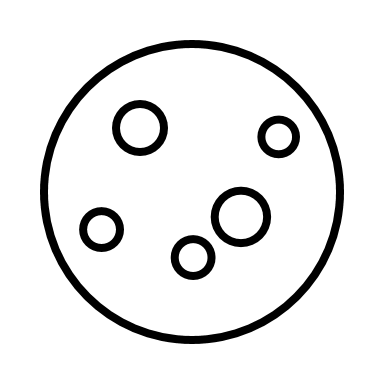 Thank You!
47
[Speaker Notes: Targets and Metrics
Concept Generation and Selection
Prototypes
Biweekly Sponsor Meetings
Risk Assessment
Bill of Materials
Spring Project Plan]
Backup Slides
48
Backup Slides
49
Backup Slides
50
Stake holders
51
[Speaker Notes: NASA
National High Magnetic Field Lab (Maglab) 
Dr. McConomy]
Megan Reid
PLANET ChamberPlanetary, Lunar, and Asteroid Natural Environments Testbed
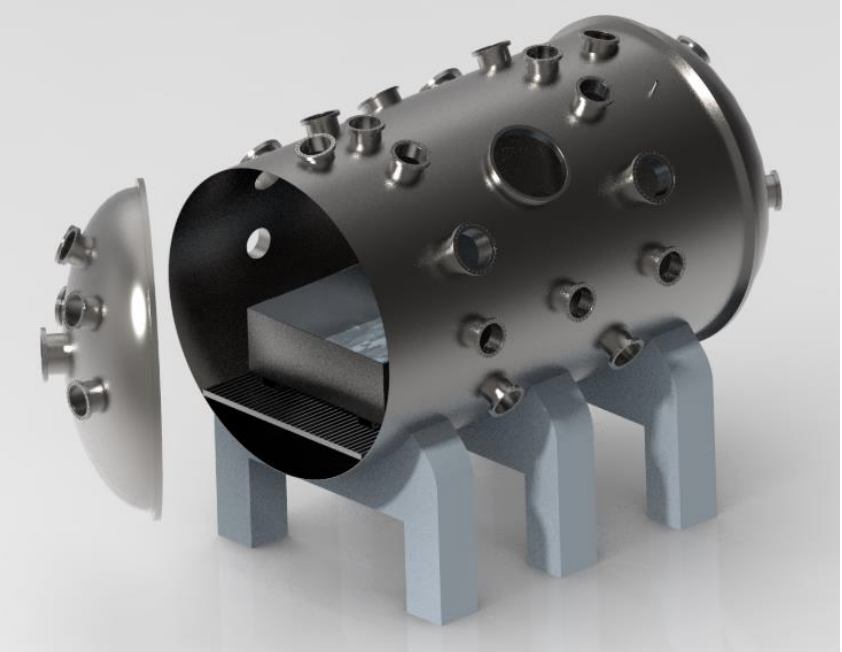 A high-fidelity lunar surface environment inside a well equipped high-vacuum chamber at NASA’s Marshall Space Flight Center
52
Megan Reid
Current Issue
Water ice in regolith will sublimate to gas if not cold enough before high vacuum

Water vapor condenses out of air when cooled before vacuum
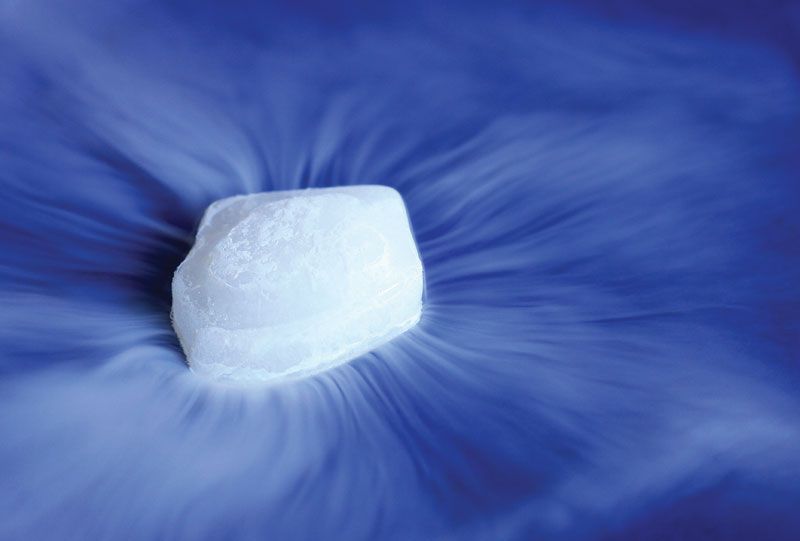 53
[Speaker Notes: Water VAPOR, condenses out of air when cooled before vacuum...
 affecting regolith-water content]
Megan Reid
Key Goals
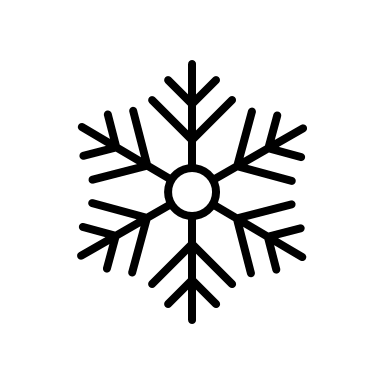 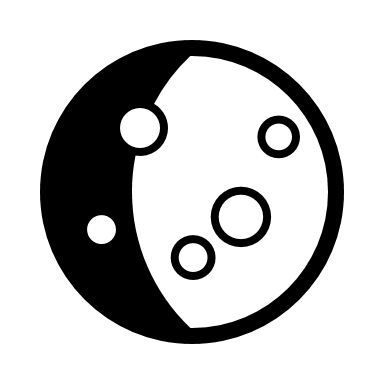 Thermal Maintenance
Regolith
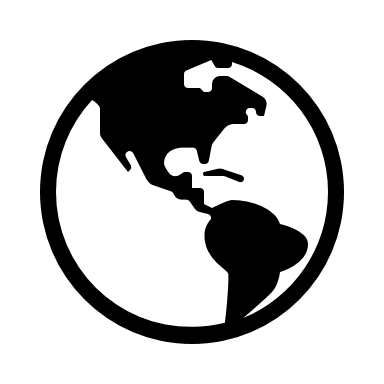 PLANET
Chamber
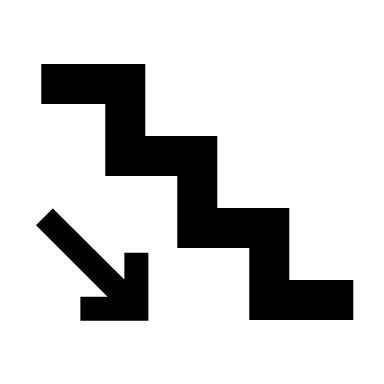 High Vacuum
54
[Speaker Notes: Cool regolith simulant bed before and during high vacuum (10^-7 Torr)
Regolith needs to be cooled to a low enough temperature before depressurization so that water ice doesn’t sublimate
Needs to fit within the NASA PLANET Chamber]
Properties of Water
Megan Reid
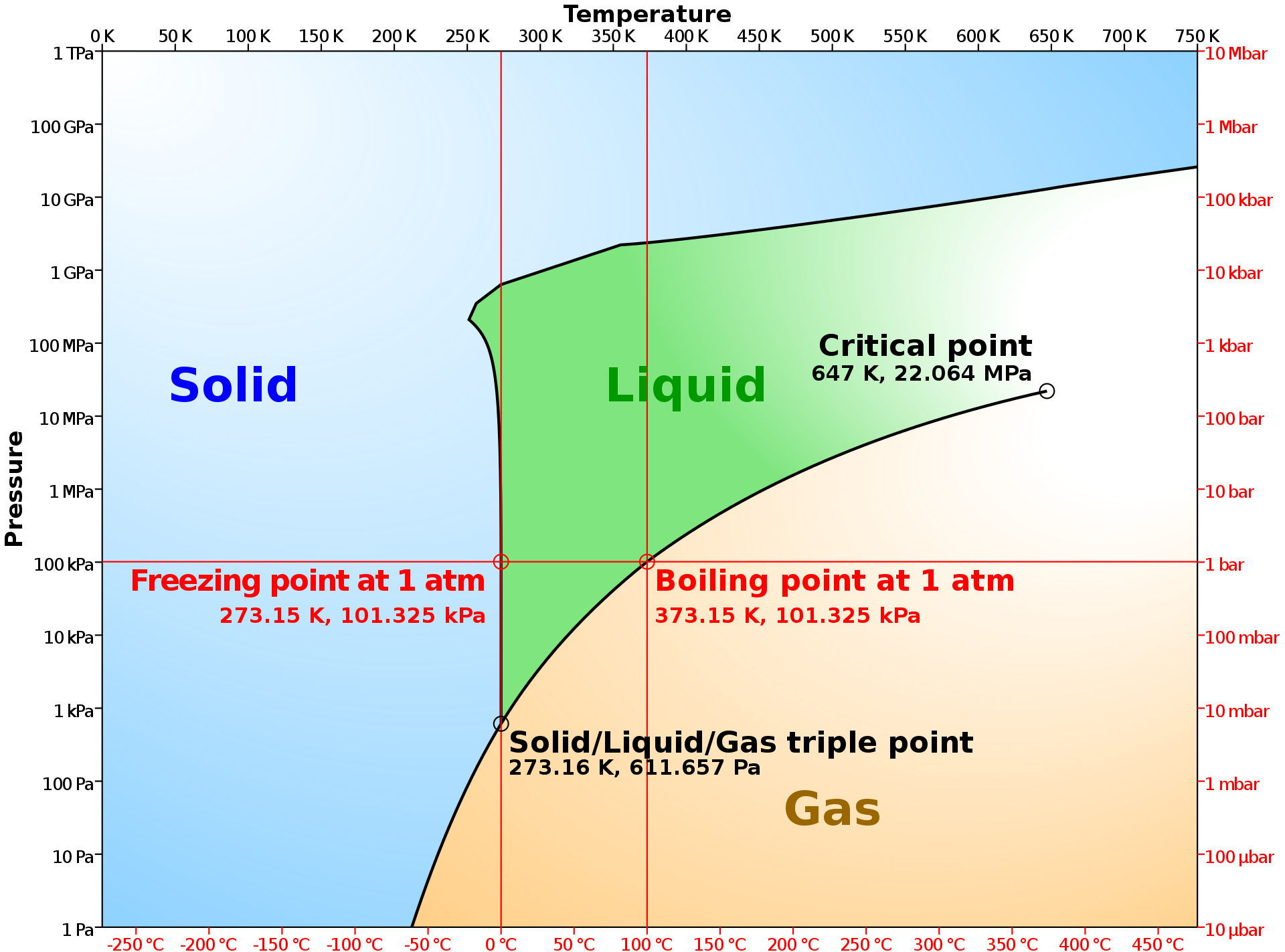 55
Luke Leibkuchler
Customer Needs
Maintain Water at Ice in Regolith
Operate in Atmospheric to High Vacuum Pressure
Uniform Moisture, Pressure, and Temperature in Regolith
Ability to Monitor Properties
Operate in PLANET Chamber
56
Luke Leibkuchler
Customer Needs
Maintain Water at Ice in Regolith
Operate in Atmospheric to High Vacuum Pressure
Uniform Moisture, Pressure, and Temperature in Regolith
Ability to Monitor Properties
Operate in PLANET Chamber
57
Luke Leibkuchler
Customer Needs
Maintain Water at Ice in Regolith
Operate in Atmospheric to High Vacuum Pressure
Uniform Moisture, Pressure, and Temperature in Regolith
Ability to Monitor Properties
Operate in PLANET Chamber
58
Luke Leibkuchler
Customer Needs
Maintain Water at Ice in Regolith
Operate in Atmospheric to High Vacuum Pressure
Uniform Moisture, Pressure, and Temperature in Regolith
Ability to Monitor Properties
Operate in PLANET Chamber
59
Luke Leibkuchler
Customer Needs
Maintain Water at Ice in Regolith
Operate in Atmospheric to High Vacuum Pressure
Uniform Moisture, Pressure, and Temperature in Regolith
Ability to Monitor Properties
Operate in PLANET Chamber
60
Luke Leibkuchler
Customer Needs
Maintain Water at Ice in Regolith
Operate in Atmospheric to High Vacuum Pressure
Uniform Moisture, Pressure, and Temperature in Regolith
Ability to Monitor Properties
Operate in PLANET Chamber
61
Megan Reid
Markets & Stakeholders
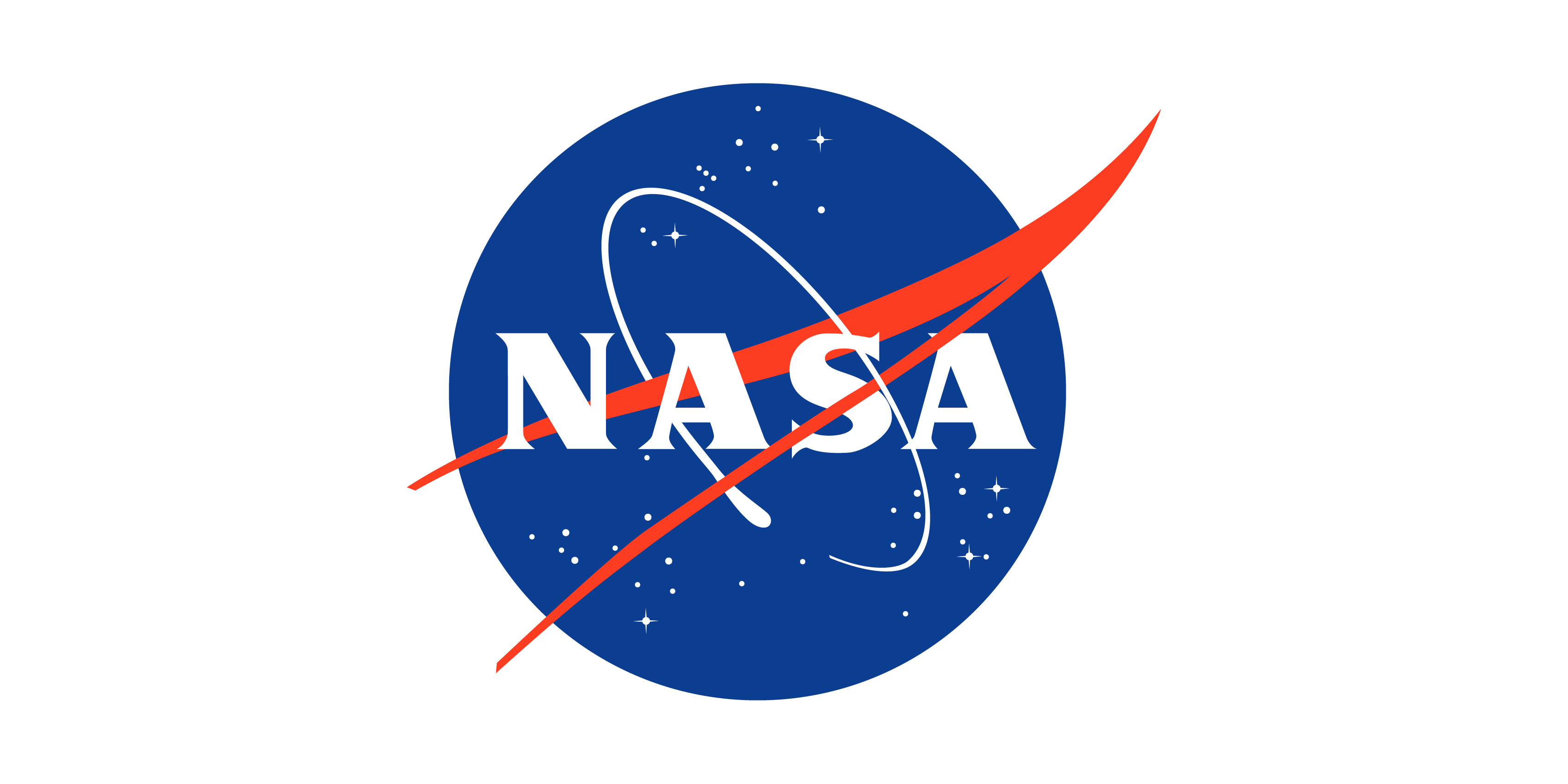 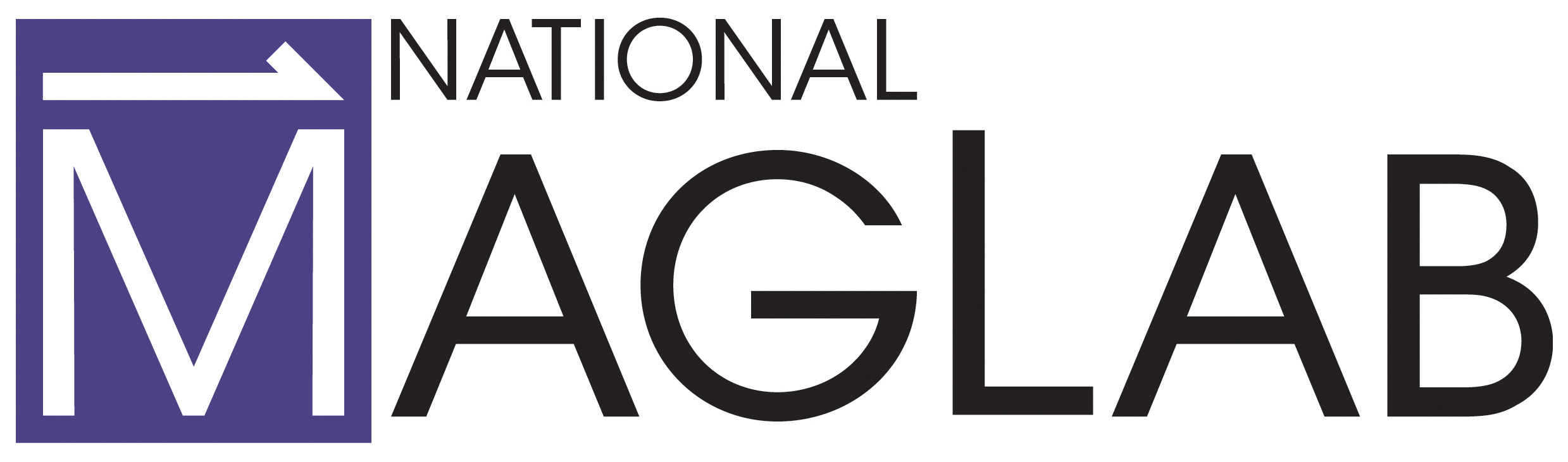 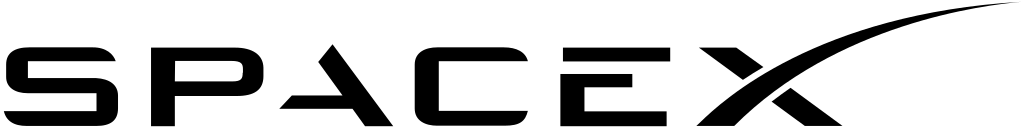 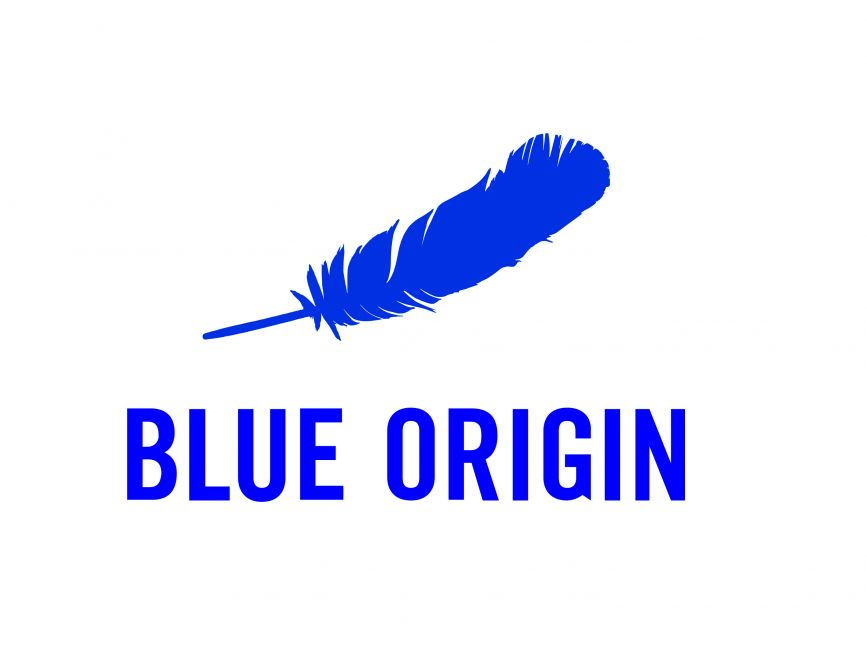 62
[Speaker Notes: Primary:
NASA 
Secondary:
SpaceX, Boeing, or Blue Origin
Private aerospace companies developing extraction and excavation technologies]
Customer Needs
Maintain Water at Ice
Operate in Atmospheric to High Vacuum Pressure
Uniform Moisture, Pressure, and Temperature in Regolith
Ability to Monitor Properties
Operate in PLANET Chamber
63
Luke Leibkuchler
Functional Decomposition
NASA Regolith Cooling Fixture
Thermal
Structure
Controls
64
Luke Leibkuchler
Functional Decomposition
NASA Regolith Cooling Fixture
Thermal
Structure
Controls
65
Luke Leibkuchler
Functional Decomposition
Thermal
Pre Pump Down
Post Pump Down
Water in Air
Cool Entire Mass to Cryogenic Temperatures
High Vacuum
66
Luke Leibkuchler
Functional Decomposition
NASA Regolith Cooling Fixture
Thermal
Structure
Controls
67
Luke Leibkuchler
Functional Decomposition
Controls
User Interface
Motion
Hatch
Data Acquisition
Display
68
Luke Leibkuchler
Functional Decomposition
NASA Regolith Cooling Fixture
Thermal
Structure
Controls
69
Luke Leibkuchler
Functional Decomposition
Structure
Operate within PLANET
Withstand PLANET
In and Out of Chamber
Within Dimensions
Electrical Components
Integrity at Extreme Conditions
70
Functional Decomposition
Thermal
Pre-Pump Down
Post-Pump Down
Prevent water condensation
Cool entire regolith mass to –180 degC
Maintain high vacuum pressure within the fixture
Maintain specific regolith-water composition
71
Functional Decomposition
Structure
Operate within PLANET chamber
Withstand PLANET conditions
Protect electrical/
mechanical components
Maintain structural integrity
Allows transport in and out of chamber
Fit within chamber dimensions
Withstands cryogenic temperatures
Withstands high vacuum
Utilizes materials invisible to microwave radiation
Allows flow of coolant
72
Functional Decomposition
Controls
Motion
User Interface
DAQ
Display
Collect water moisture and fixture pressure data
Collect 
 temperature data
Display water moisture and fixture pressure data
Display hatch position data
Open hatch for testing
Close hatch after testing
Collect hatch position data
Collect coolant flow rate data
Display temperature data
Display coolant flow rate data
73
Customer Needs
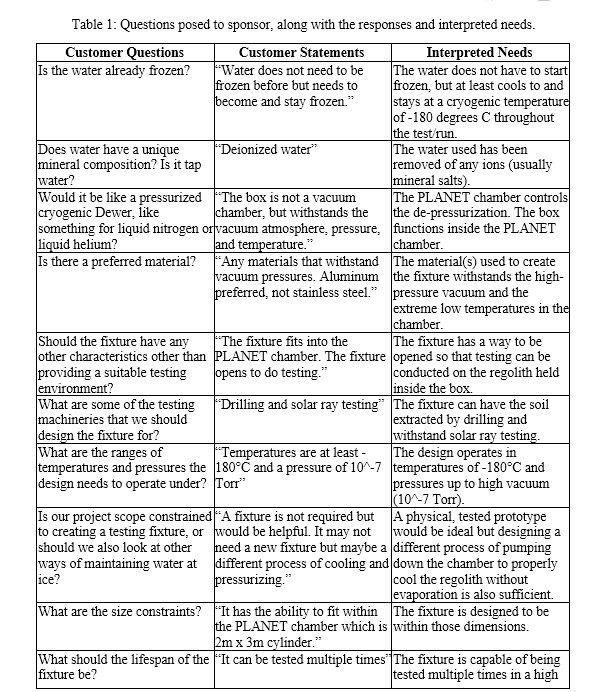 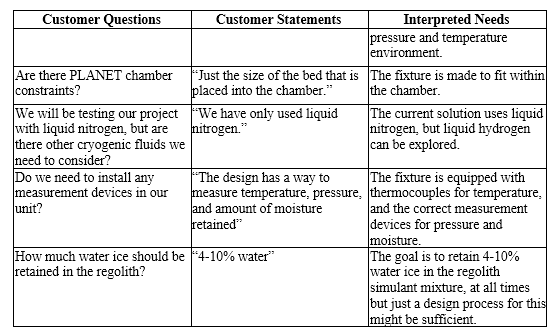 74
Megan Reid
Space Exploration
To enable human travel throughout the solar system, a lunar colony will be a necessity
Lunar refueling station:
Lower gravity
Water ice in shadowed craters
Convert H2O --> H2 + O for spacecraft fuel
NASA is exploring technologies for extraction of lunar water ice from lunar regolith
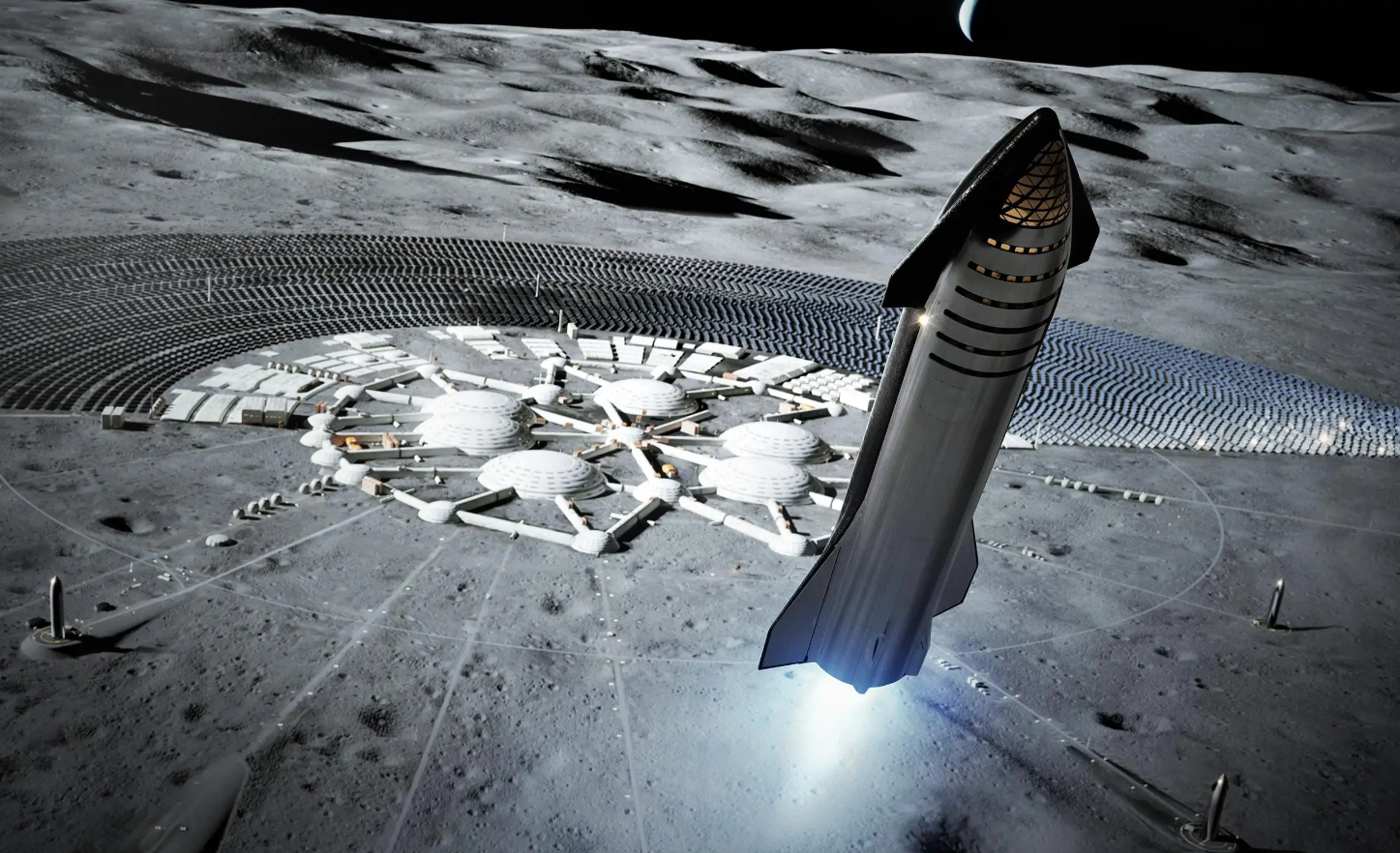 75
[Speaker Notes: To allow for human travel throughout the solar system, it is believed a lunar colony will be a necessity.
Rather than embarking from Earth, a lunar station will significantly more energy efficient as the moon has a much weaker gravitational force to overcome.
It is believed the moon has water ice hidden in permanently shadowed areas of craters.

Convert H2O --> H2 + O]
Properties of Water
Megan Reid
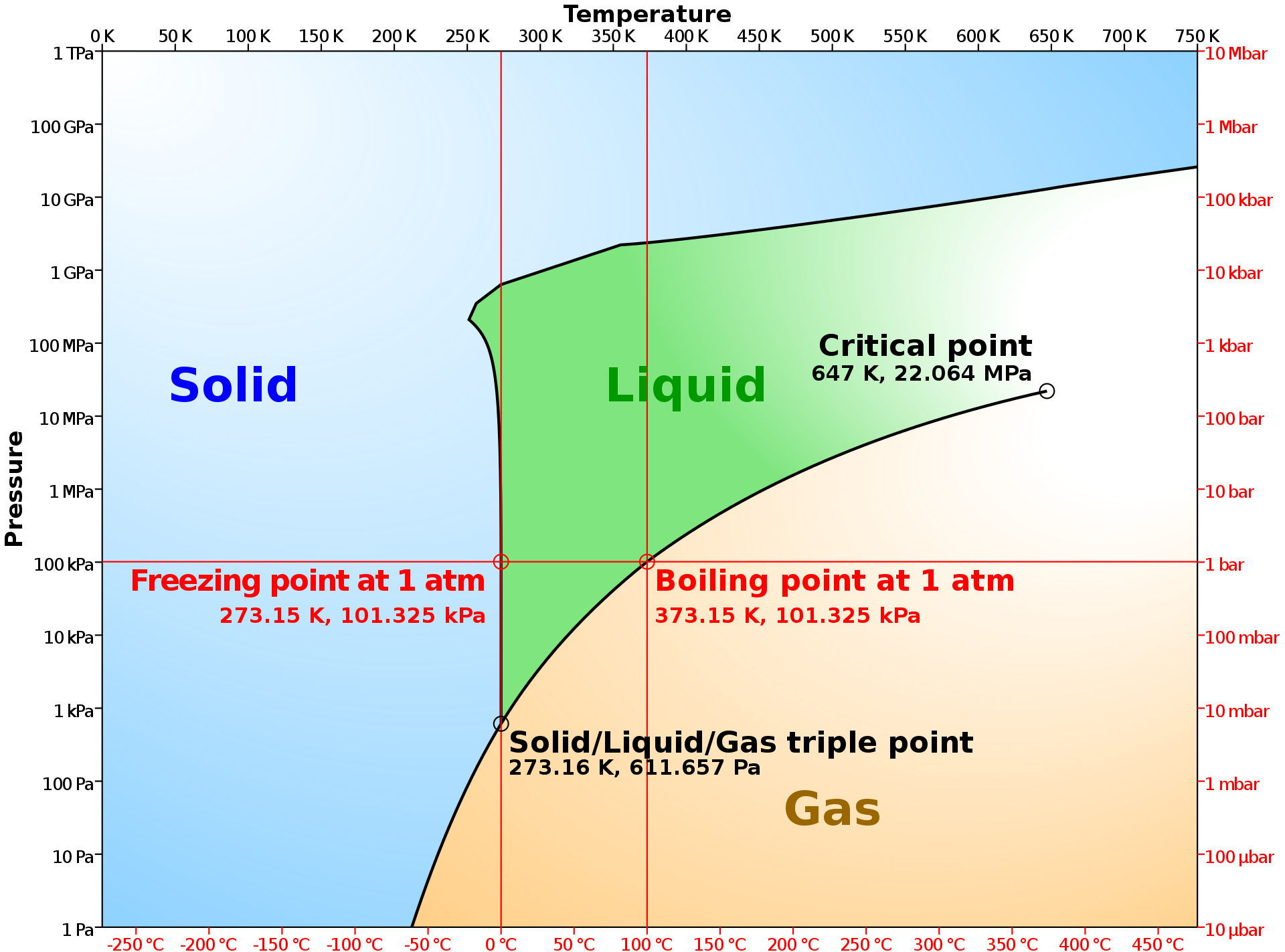 76
[Speaker Notes: Water Phase Diagram
Lots of energy when saying going down to this pressure without sublimating – main reason we are here]
Properties of Water
Megan Reid
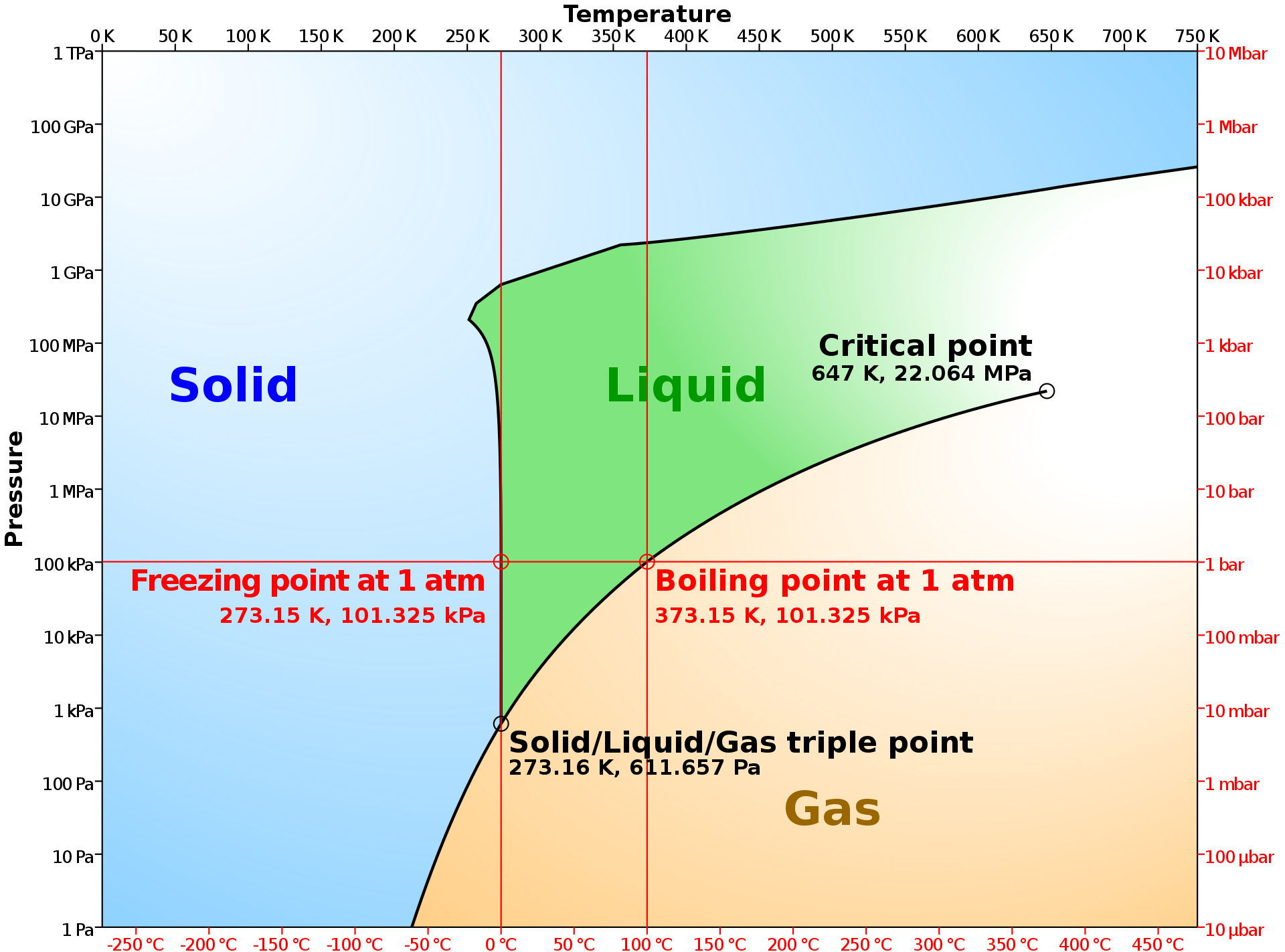 77
[Speaker Notes: Lots of energy when saying going down to this pressure without sublimating – main reason we are here]
Properties of Water
Megan Reid
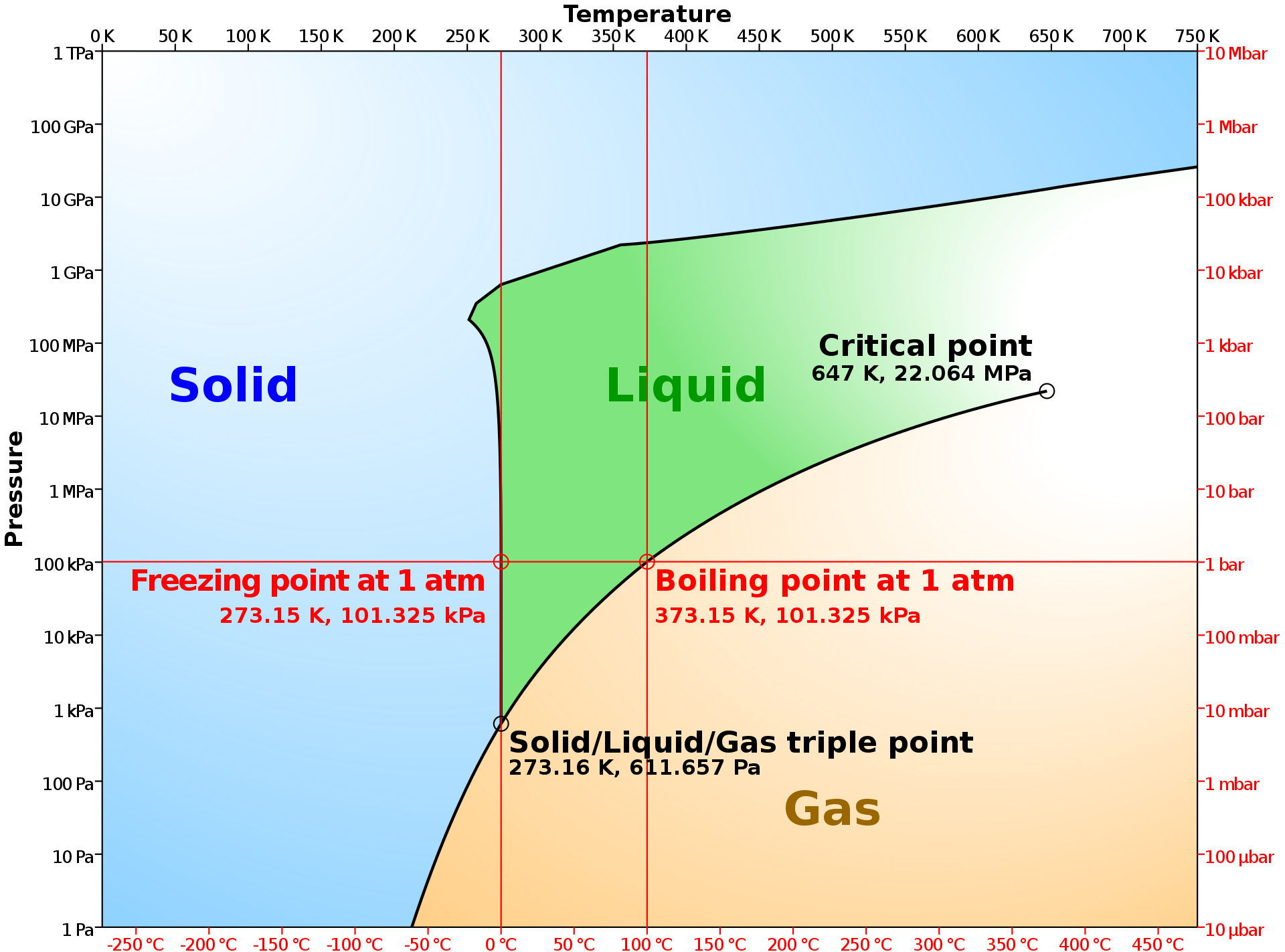 78
[Speaker Notes: Lots of energy when saying going down to this pressure without sublimating – main reason we are here]
Properties of Water
Megan Reid
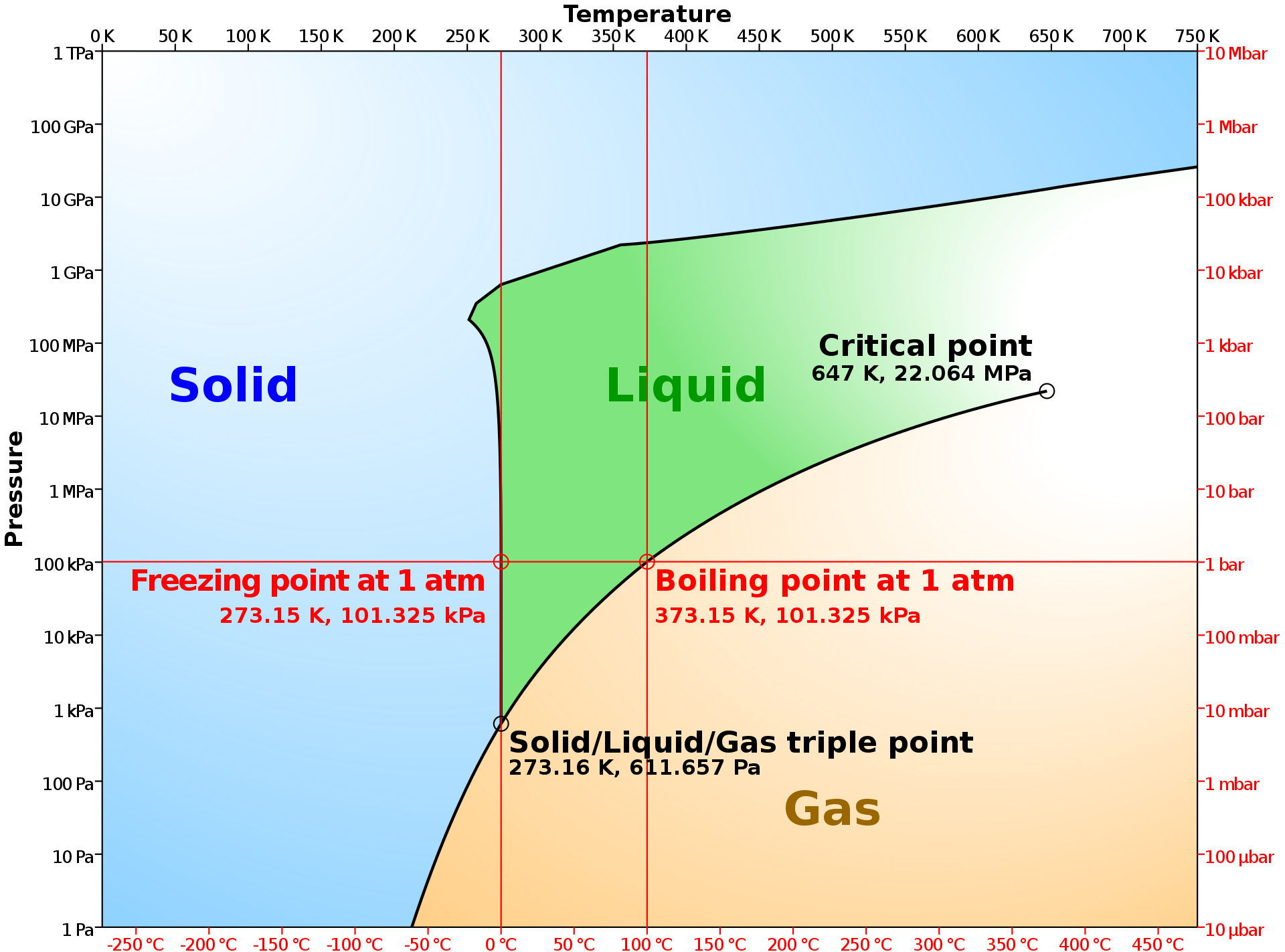 79
[Speaker Notes: Lots of energy when saying going down to this pressure without sublimating – main reason we are here]
Properties of Water
Megan Reid
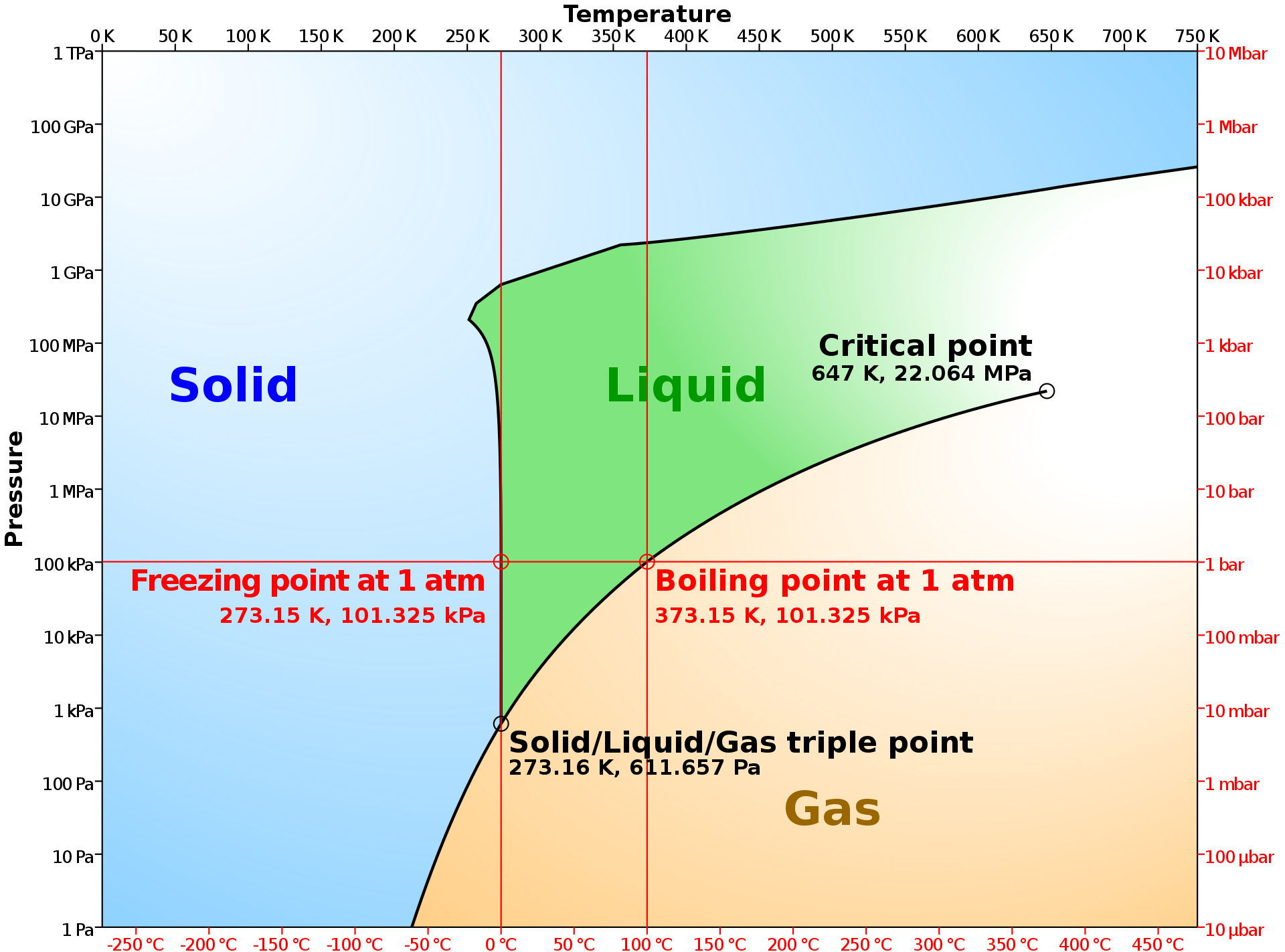 80
[Speaker Notes: Lots of energy when saying going down to this pressure without sublimating – main reason we are here]
Megan Reid
Key Goals
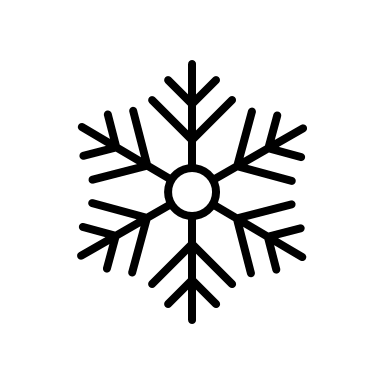 Thermal Maintenance
81
[Speaker Notes: Cool regolith simulant bed before and during high vacuum (10^-7 Torr)
Regolith needs to be cooled to a low enough temperature before depressurization so that water ice doesn’t sublimate
Needs to fit within the NASA PLANET Chamber]
Megan Reid
Key Goals
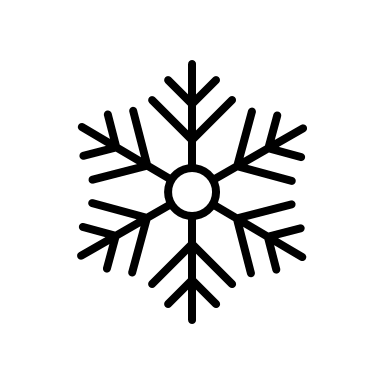 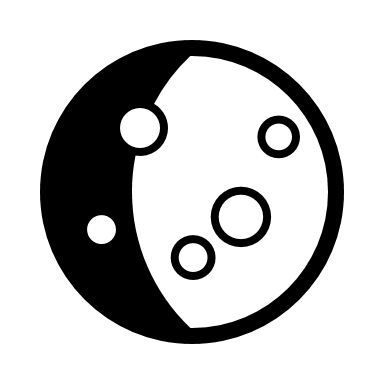 Thermal Maintenance
Regolith
82
[Speaker Notes: Cool regolith simulant bed before and during high vacuum (10^-7 Torr)
Regolith needs to be cooled to a low enough temperature before depressurization so that water ice doesn’t sublimate
Needs to fit within the NASA PLANET Chamber]
Megan Reid
Key Goals
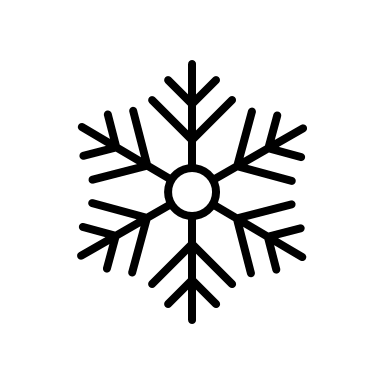 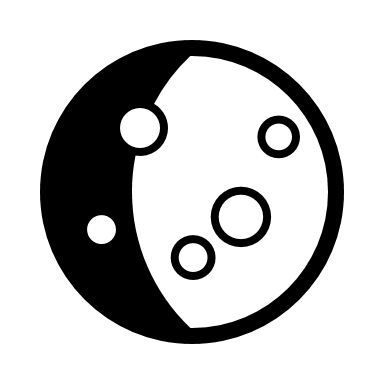 Thermal Maintenance
Regolith
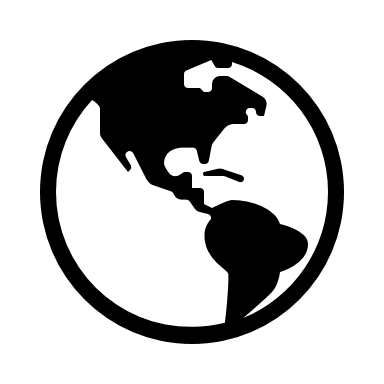 PLANET
Chamber
83
[Speaker Notes: Cool regolith simulant bed before and during high vacuum (10^-7 Torr)
Regolith needs to be cooled to a low enough temperature before depressurization so that water ice doesn’t sublimate
Needs to fit within the NASA PLANET Chamber]
Megan Reid
Key Goals
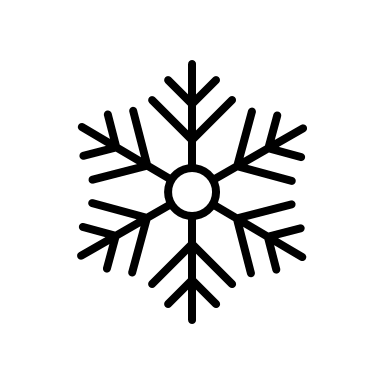 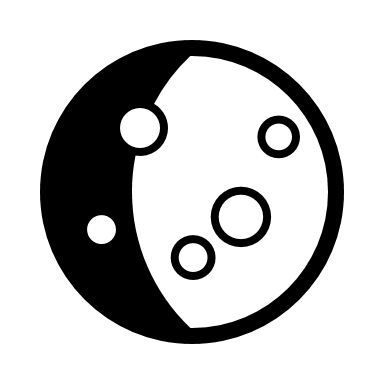 Thermal Maintenance
Regolith
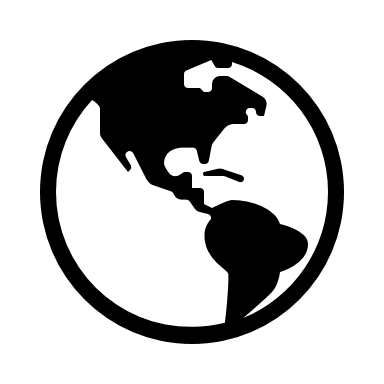 PLANET
Chamber
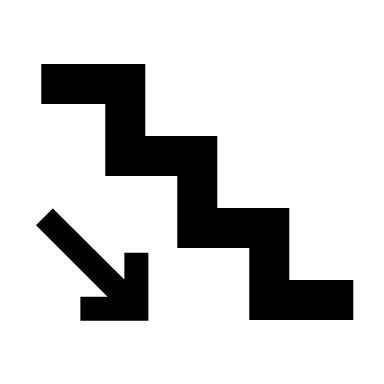 High Vacuum
84
[Speaker Notes: Cool regolith simulant bed before and during high vacuum (10^-7 Torr)
Regolith needs to be cooled to a low enough temperature before depressurization so that water ice doesn’t sublimate
Needs to fit within the NASA PLANET Chamber]
Megan Reid
Assumptions
Operating Conditions
Materials provided for final testing at NASA - MSFC
Humidity is controlled at 65%
PLANET Chamber
Instrumentation
Cooling with Cryogenic Liquids
Regolith Simulant
No extreme conditions
85
[Speaker Notes: Following Materials will supplied:
Liquid Nitrogen
Regolith Simulant
Vacuum Chamber
Instrumentation
Final testing conducted at Marshall Space Flight Center
Humidity is at 65% (controlled)]
Megan Reid
Markets & Stakeholders
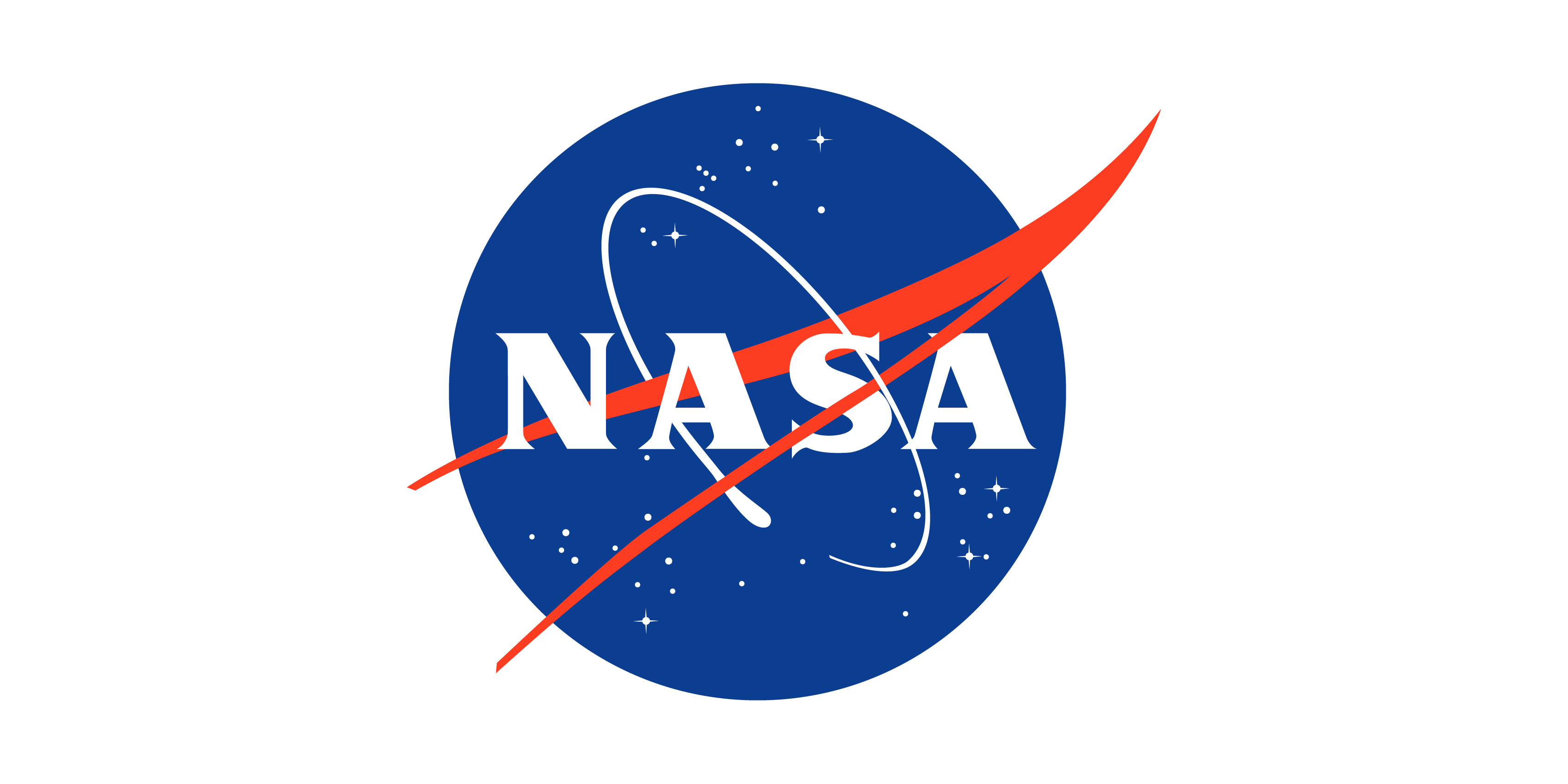 NASA - MSFC
SpaceX

Boeing

Blue Origin

Other Private Aerospace Companies
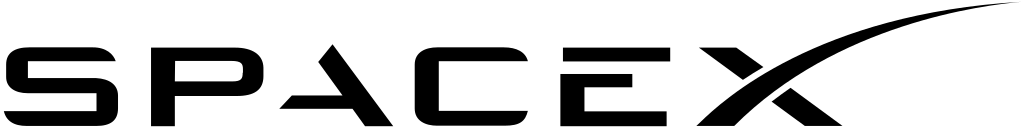 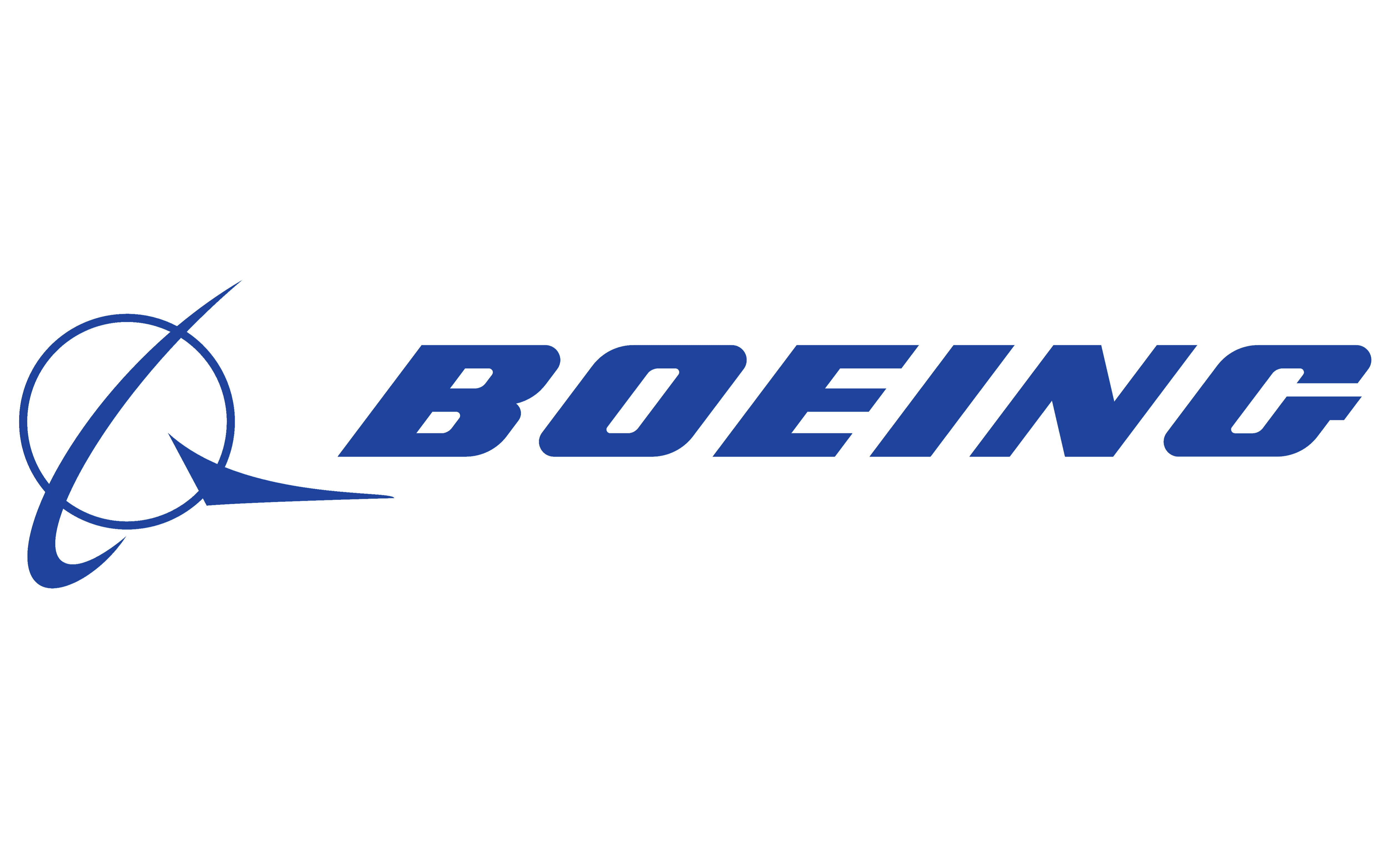 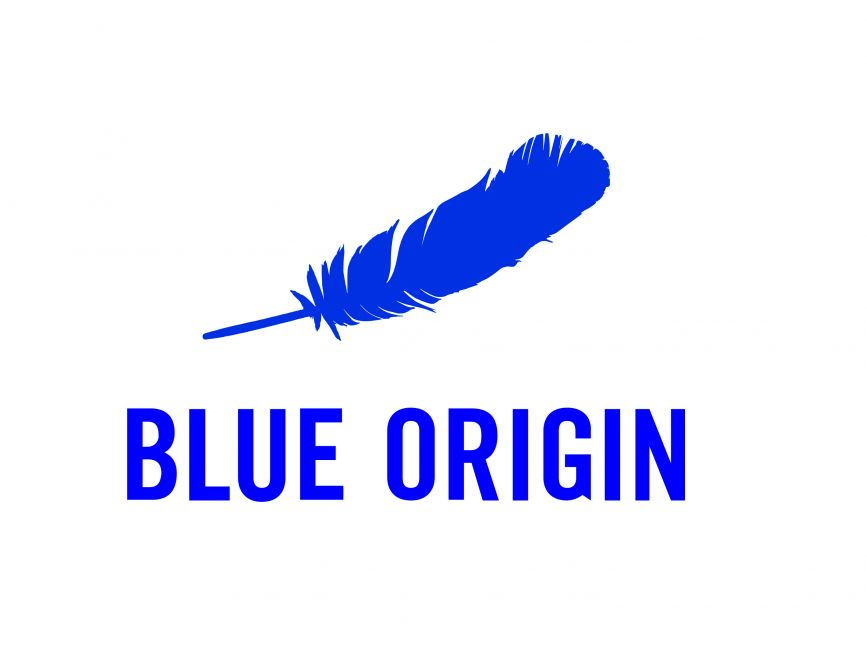 86
[Speaker Notes: Primary:
NASA 
Secondary:
SpaceX, Boeing, or Blue Origin
Private aerospace companies developing extraction and excavation technologies]
Customer Needs
Luke Leibkuchler
Uniform
 Properties
Monitor 
Properties
Water 
Phase
PLANET
Chamber
Pressure
Maintain water in the solid phase

Water will be in the regolith
87
Customer Needs
Luke Leibkuchler
Uniform
 Properties
Monitor 
Properties
Water 
Phase
PLANET
Chamber
Pressure
Maintain water in the solid phase

Water will be in the regolith
Operates in atmospheric to high vacuum pressure

Mimics space environment
88
Customer Needs
Luke Leibkuchler
Uniform
 Properties
Monitor 
Properties
Water 
Phase
PLANET
Chamber
Pressure
Reaches desired moisture, pressure, and temperature in regolith
Maintain water in the solid phase

Water will be in the regolith
Operates in atmospheric to high vacuum pressure

Mimics space environment
89
Customer Needs
Luke Leibkuchler
Uniform
 Properties
Monitor 
Properties
Water 
Phase
PLANET
Chamber
Pressure
Reaches desired moisture, pressure, and temperature in regolith
Maintain water in the solid phase

Water will be in the regolith
Operates in atmospheric to high vacuum pressure

Mimics space environment
Ability to monitor  moisture, pressure, and temperature in regolith
90
Customer Needs
Luke Leibkuchler
Uniform
 Properties
Monitor 
Properties
Water 
Phase
PLANET
Chamber
Pressure
Reaches desired moisture, pressure, and temperature in regolith
Maintain water in the solid phase

Water will be in the regolith
Operates in atmospheric to high vacuum pressure

Mimics space environment
Ability to monitor  moisture, pressure, and temperature in regolith
Fits into and is compatible with the PLANET Chamber
91
Luke Leibkuchler
Functional Decomposition
92
Luke Leibkuchler
Functional Decomposition
Pre Pump Down
Post Pump Down
Control Water Composition
Cool Entire Mass to Cryogenic Temperatures
Pump to High Vacuum
93
Luke Leibkuchler
Functional Decomposition
User Interface
Motion
Open Hatch
Data Acquisition
Display Properties
94
Luke Leibkuchler
Functional Decomposition
Cool Entire Mass to Cryogenic Temperatures
User Interface
Motion
Open Hatch
Data Acquisition
Display Properties
95
Luke Leibkuchler
Functional Decomposition
Withstand PLANET
Operate within PLANET
Fit Within Dimensions
Protect Electrical Components
Structural Integrity at Extreme Conditions
Move In and Out of Chamber
96
Luke Leibkuchler
Functional Decomposition
Controls
Hatch
Withstand PLANET
Operate within PLANET
Fit Within Dimensions
Protect Electrical Components
Structural Integrity at Extreme Conditions
Move In and Out of Chamber
97
Future Work
Luke Leibkuchler
Target &
Metrics
Prototypes
Risk
Assessment
Create prototypes of high-fidelity concepts to aid in selection
Set targets and metrics for system
Perform risk assessment
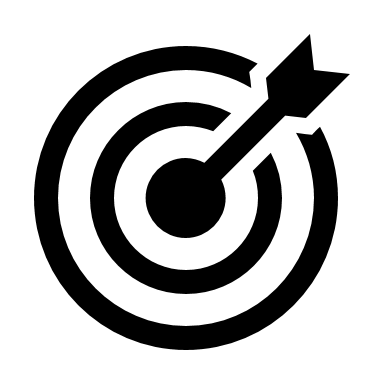 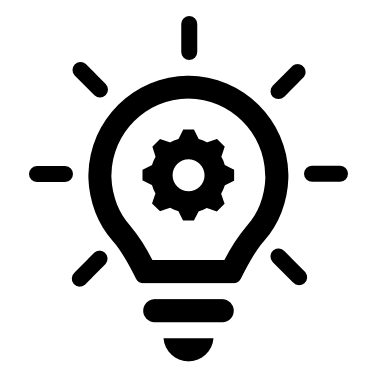 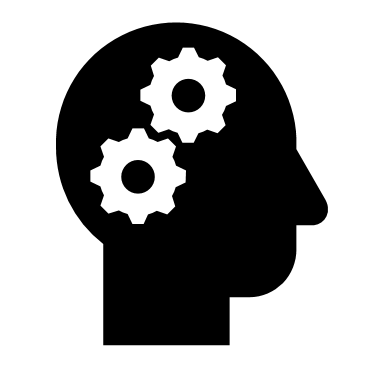 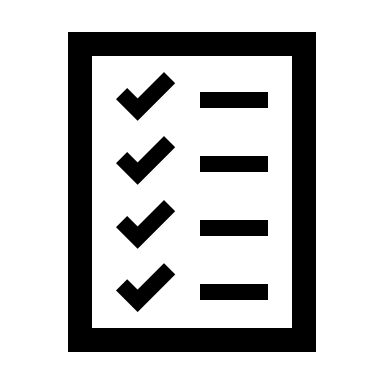 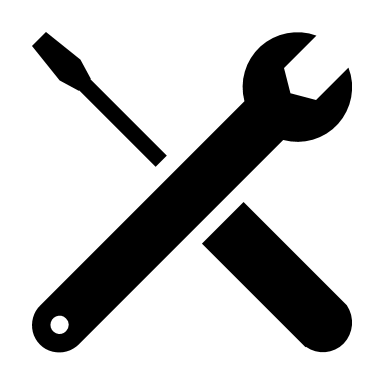 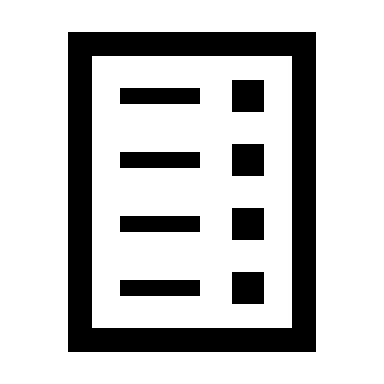 Generate 100 ideas for solution that fits needs and targets
Select final concept
Create bill of materials
Concept
Generation
Concept
Selection
Bill of
Materials
Meet with advising team
98
[Speaker Notes: Targets and Metrics
Concept Generation and Selection
Prototypes
Biweekly Sponsor Meetings
Risk Assessment
Bill of Materials
Spring Project Plan]
Preliminary Drip Lid CAD
Top View - Closed
Top View - Open
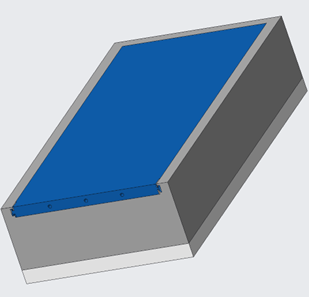 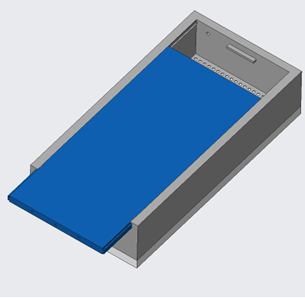 99
Preliminary Drip Lid CAD
Bottom View - Exploded
Side View - Exploded
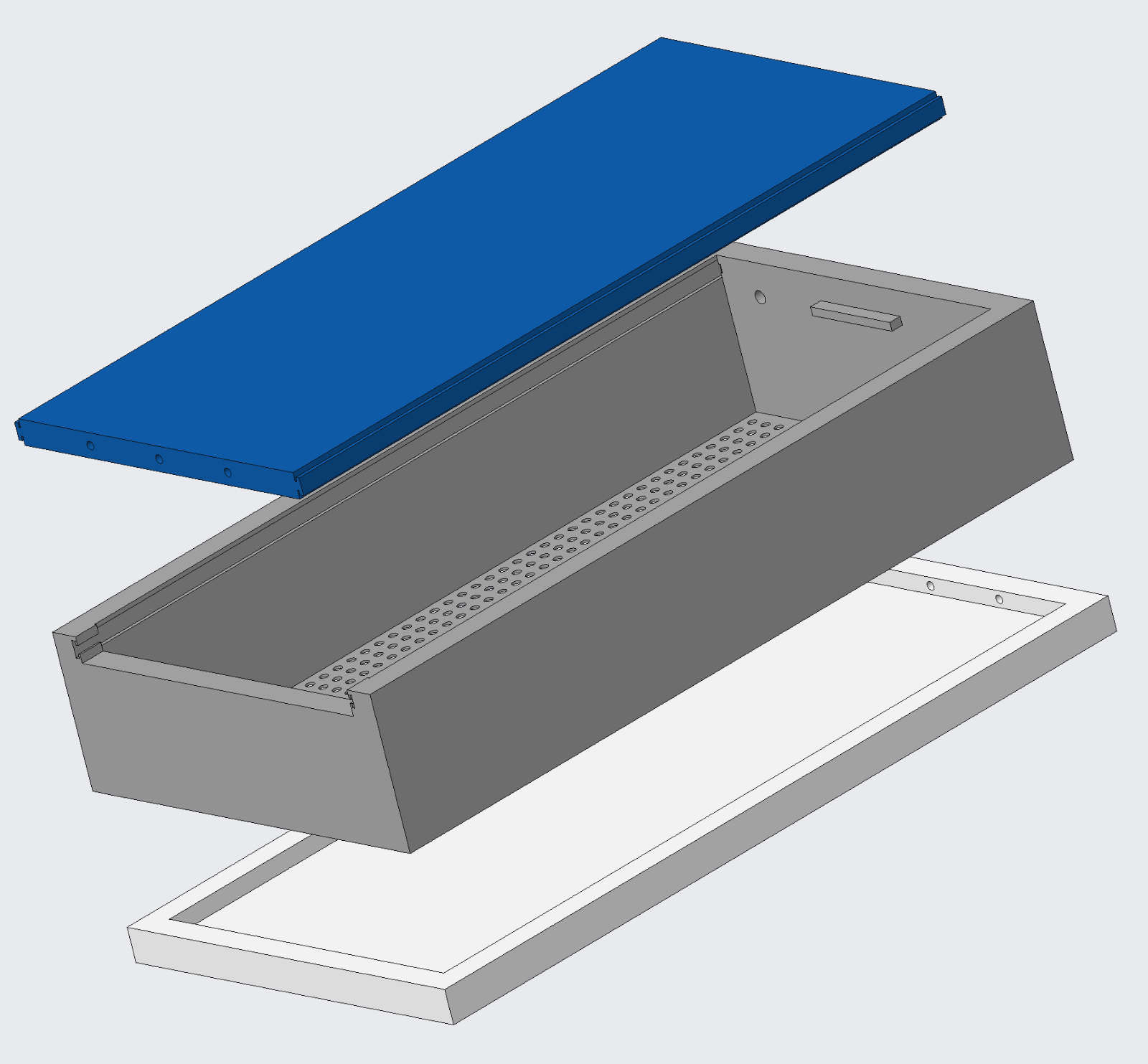 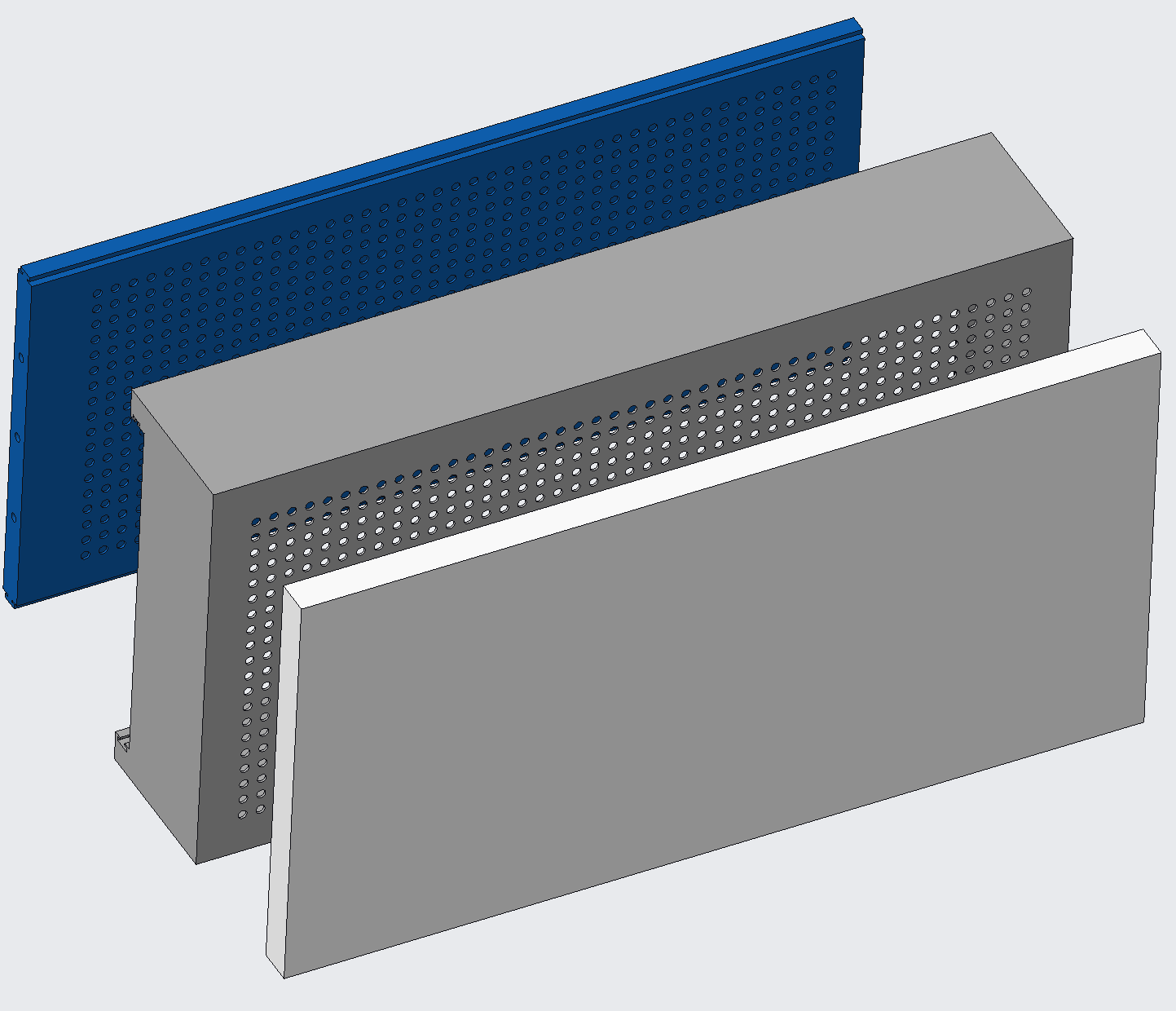 100
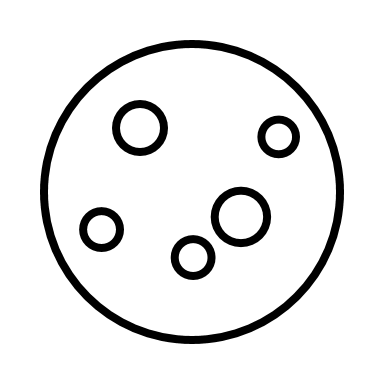 Thank You!
101
[Speaker Notes: Targets and Metrics
Concept Generation and Selection
Prototypes
Biweekly Sponsor Meetings
Risk Assessment
Bill of Materials
Spring Project Plan]
This is 10-point
This is 15–point Times
This is 20–point 
This is 25–point
This is 30–point
This is 35–point
This is 40–point
This is 50–point
This is 60–point
This is 72–point
102
[Speaker Notes: Use at least 20-point font in Room A105, B134, and B136
Use at least 25-point font in Room B135]
College of Engineering Color Palette
1 2 3 4
Pantone: PMS 195 C

RGB: 120, 47, 64
Hex: #782F40

CMYK:19, 90, 50, 55
Garnet
1 2 3 4
RGB: 238, 118, 36
Hex: #EE7624

CMYK:2, 66, 99, 0
Fang
Orange
1 2 3 4
Pantone: Black C

RGB: 0, 0, 0
Hex: #000000

CMYK:0, 0, 0, 100
1 2 3 4
Pantone: PMS 000C

RGB: 255, 255, 255
Hex: #FFFFFF

CMYK: 0, 0, 0, 0
Black
White
103
[Speaker Notes: Avoid 75% Black in B135]
Accent Color Palette
1 2 3 4
RGB: 104, 40, 96
Hex: #682860

CMYK:
1 2 3 4
1 2 3 4
RGB: 251, 236, 93
Hex: #FBEC5D

CMYK:
RGB: 251, 236, 93
Hex: #FBEC5D

CMYK:
1 2 3 4
1 2 3 4
RGB: 219, 215, 210
Hex: #DBD7D2 

CMYK:
RGB: 219, 215, 210
Hex: #DBD7D2 

CMYK:
Imperial
Corn
Corn
Timberwolf
Timberwolf
1 2 3 4
RGB: 72, 146, 155
Hex: #48929b

CMYK:
1 2 3 4
1 2 3 4
RGB: 206, 0, 88
Hex: #CE0058

CMYK: 0, 100, 43, 12
RGB: 206, 0, 88
Hex: #CE0058

CMYK: 0, 100, 43, 12
1 2 3 4
RGB: 220, 220, 220
Hex: #DCDCDC

CMYK:
Rubine Red
Rubine Red
Asagi-iro
Gainsboro
1 2 3 4
RGB: 255, 139, 0
Hex: #FF8B00

CMYK:
1 2 3 4
RGB: 64, 224, 208
Hex: #40E0D0

CMYK:
1 2 3 4
1 2 3 4
RGB: 0, 59, 111
Hex: #003B6F

CMYK:
RGB: 0, 59, 111
Hex: #003B6F

CMYK:
American Orange
Turquoise
Tardis Blue
Tardis Blue
104
[Speaker Notes: Remove American orange add hyperlink grey
Make corn the last for b135
All work in 134 imperial move later
Tardis doesn’t work in b136]
F7AB19
D67F15
EE7624
D64615
F73119
Analogous
https://color.adobe.com/create/color-wheel
6E3610
F0A16C
EE7624
6E4931
BASB1C
Monochromatic
A14508
4BED3B
EE7624
250CED
2010A1
Triad
A1470C
FF8C40
EE7624
0098A1
24E2ED
Complementary
28A164
2FED8D
EE7624
0848A1
1871ED
Split Complementary
EDAC2F
3BED93
EE7624
0C6AED
ED2F18
Double Split Complementary
ED660C
C7ED3B
EE7624
0CE1ED
A418ED
Square
BA7E09
87724A
EE7624
60EFCF
09BA61
Compound
AD551A
6E3610
EE7624
FA7625
D46820
Shades
105
[Speaker Notes: These are the variants that work well with Fang Orange. The bolded items show well on the projectors.]
85412D
8F3831
782f40
8F3176
792D85
Analogous
https://color.adobe.com/create/color-wheel
C44D69
8E626D
782F40
C48796
451B25
Monochromatic
C43959
78743B
782F40
236178
43A2C4
Triad
C43959
C46078
782F40
25C43D
2F783A
Complementary
93C460
577835
782F40
39C49D
297861
Split Complementary
784435
5A783B
782F40
237860
6E2978
Double Split Complementary
782337
78683b
782F40
237830
293978
Square
AB4D32
DEBAAF
782F40
5D8555
70AB32
Compound
38161E
C44D69
782F40
853447
5E2532
Shades
106
A105
A105
B135 Stage Left
B135 Stage Right
B136
B134, A105
B135
107
108
109
110
111
112